WELCOME
THANKS FOR JOINING US!
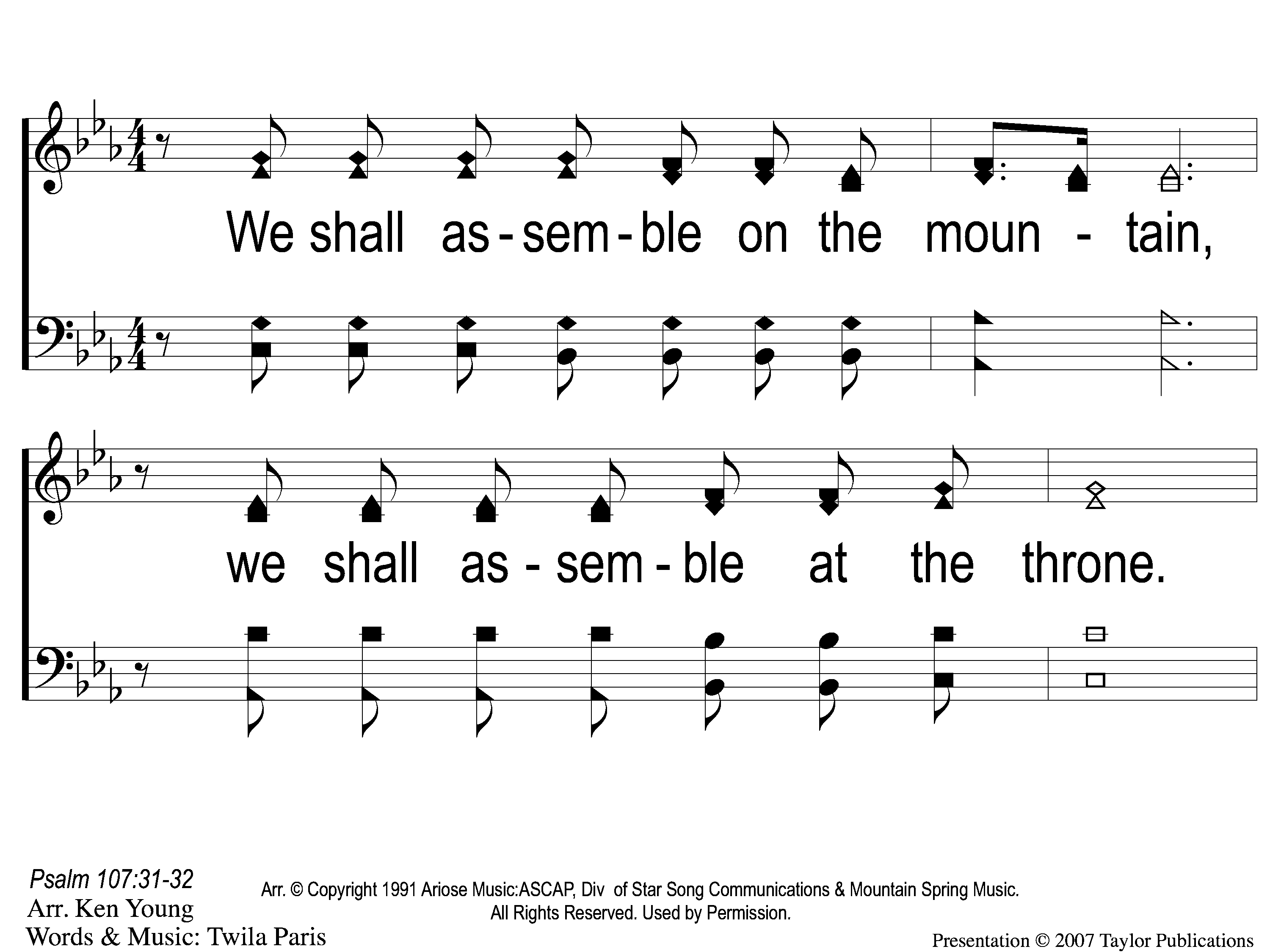 We Shall Assemble
718
1 We Shall Assemble
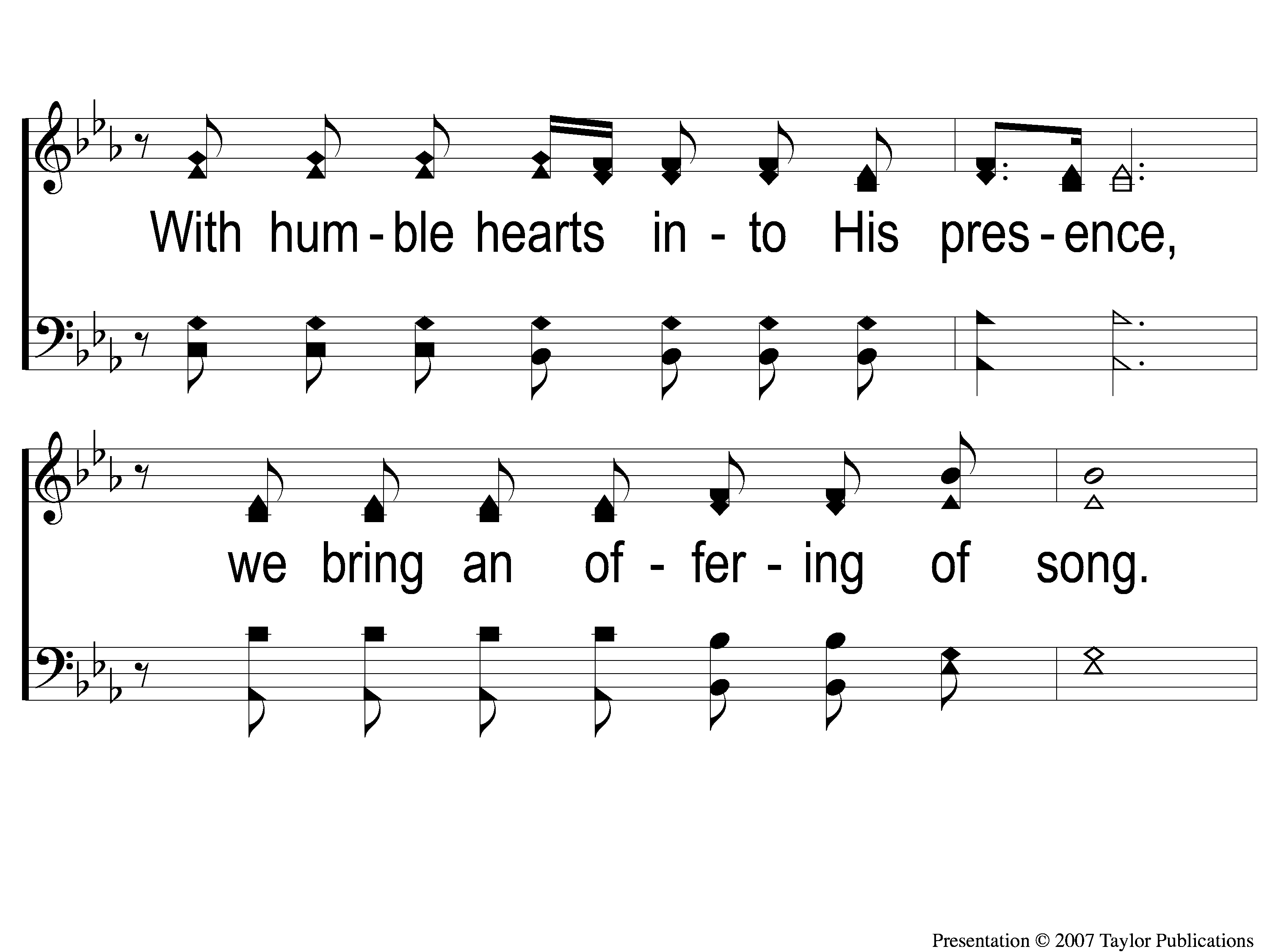 We Shall Assemble
718
2 We Shall Assemble
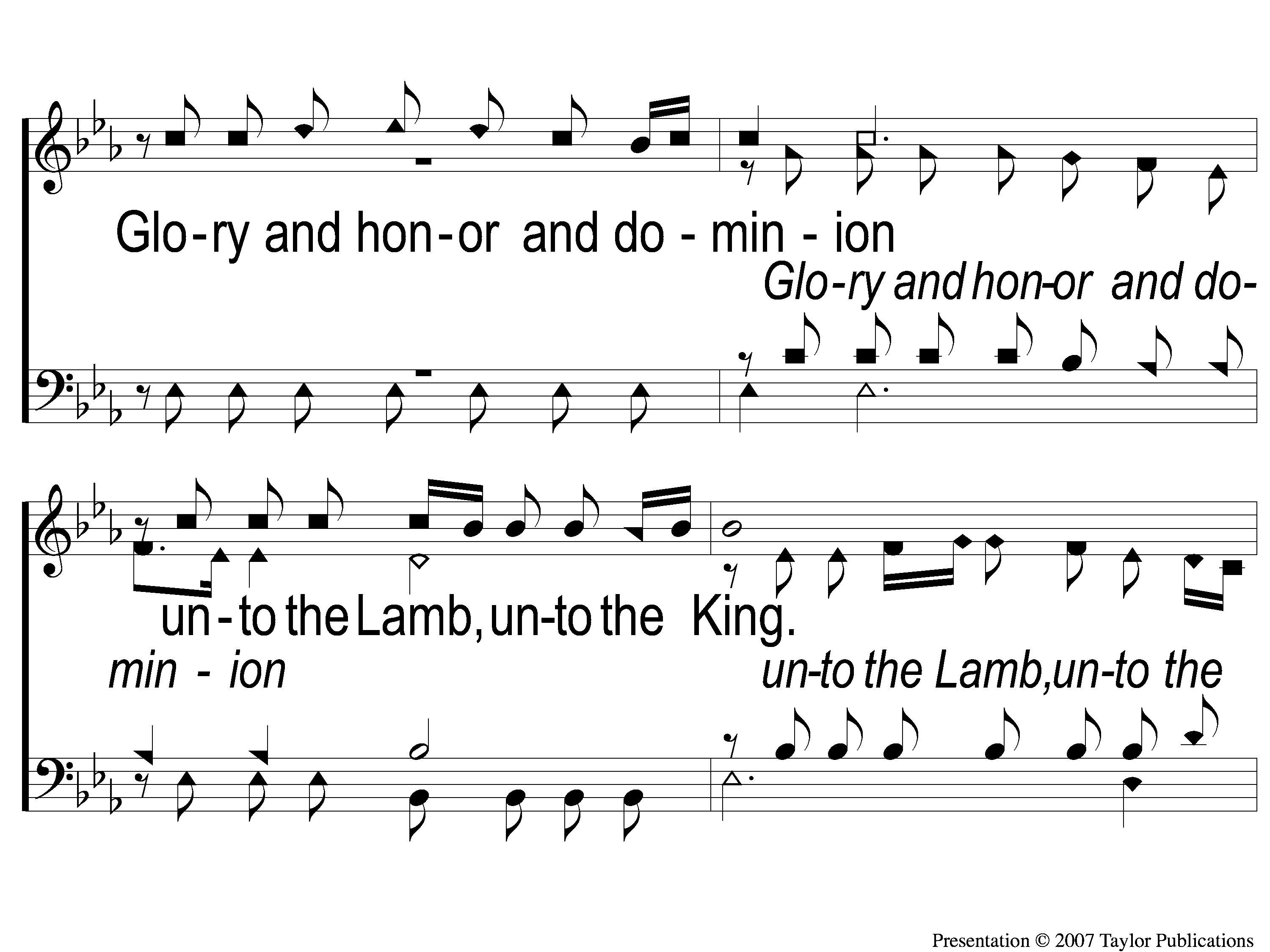 We Shall Assemble
718
3 We Shall Assemble
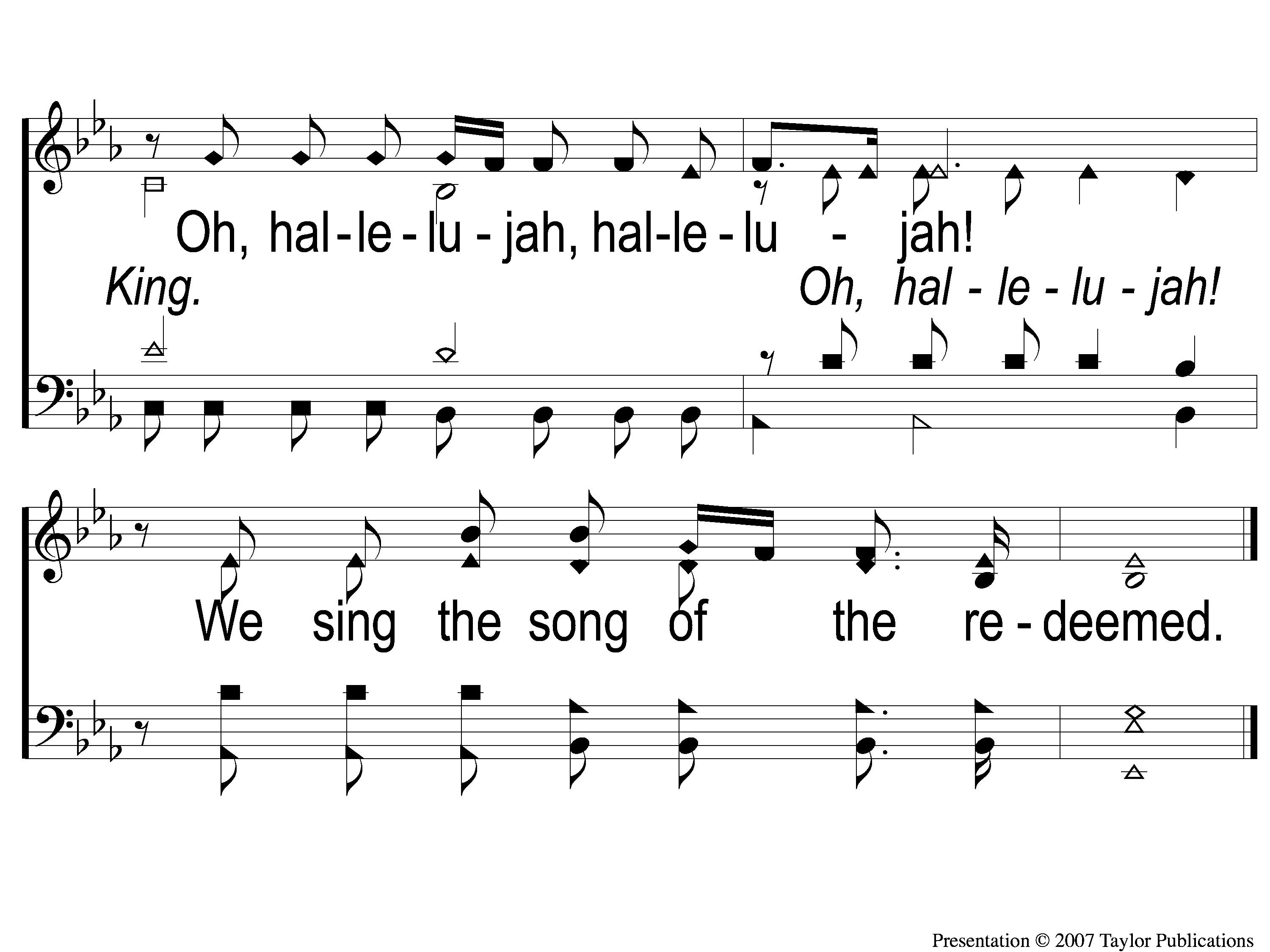 We Shall Assemble
718
4 We Shall Assemble
WELCOME
THANKS FOR JOINING US!
SONG:
Redeemed
#458
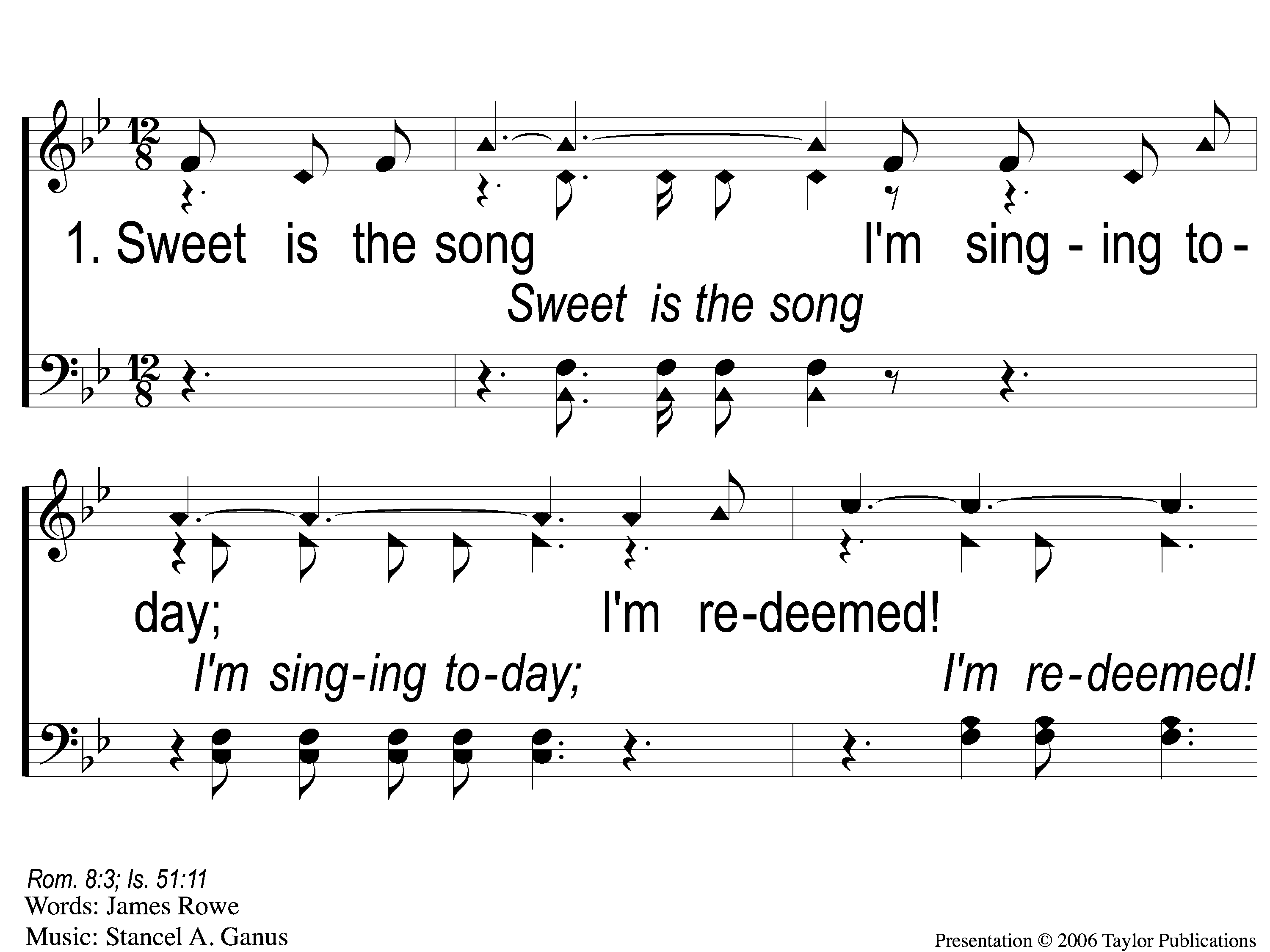 458
Redeemed
1-1 Redeemed - Sweet is the Song
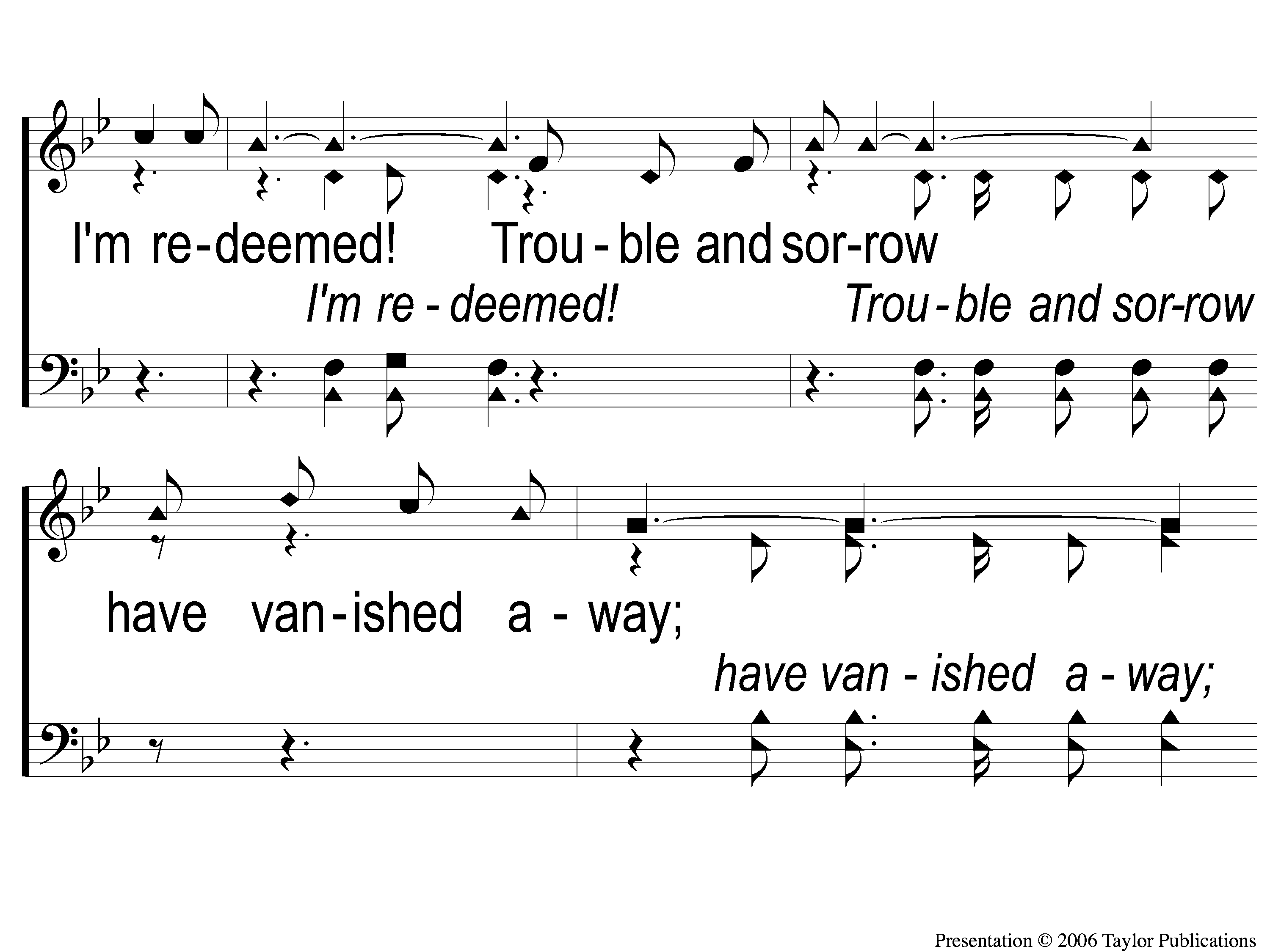 458
Redeemed
1-2 Redeemed - Sweet is the Song
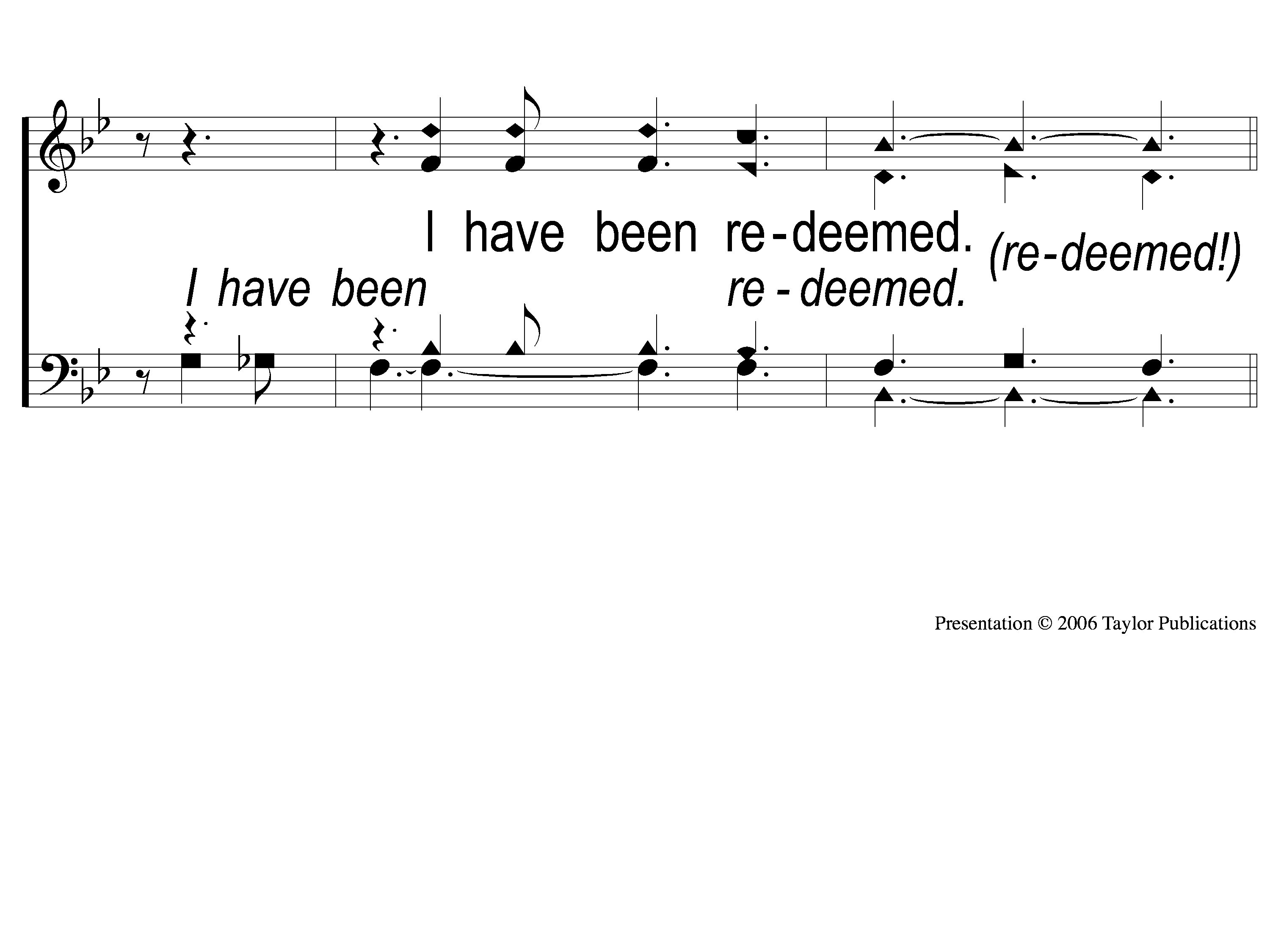 458
Redeemed
1-3 Redeemed - Sweet is the Song
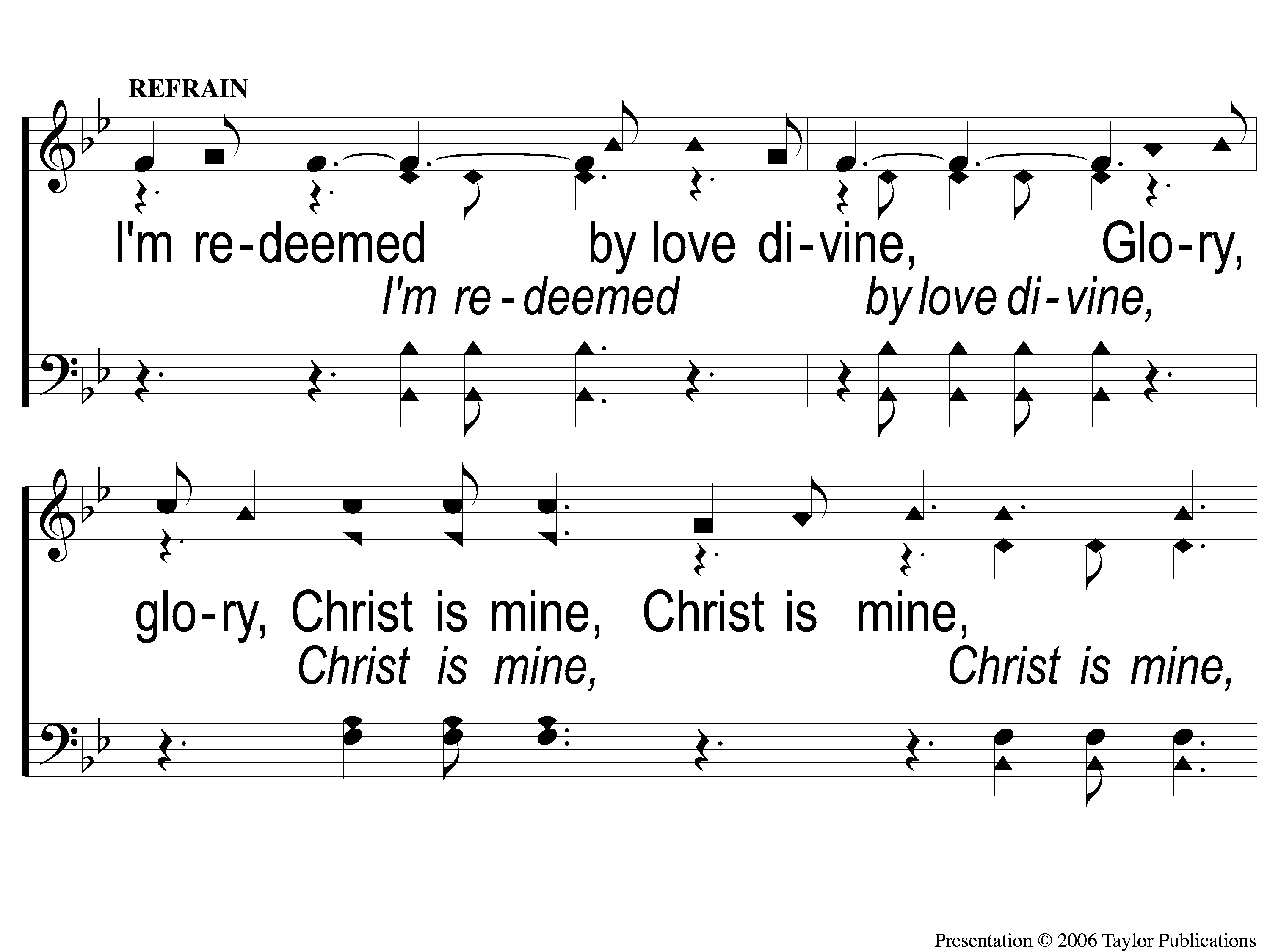 458
Redeemed
C-1 Redeemed - Sweet is the Song
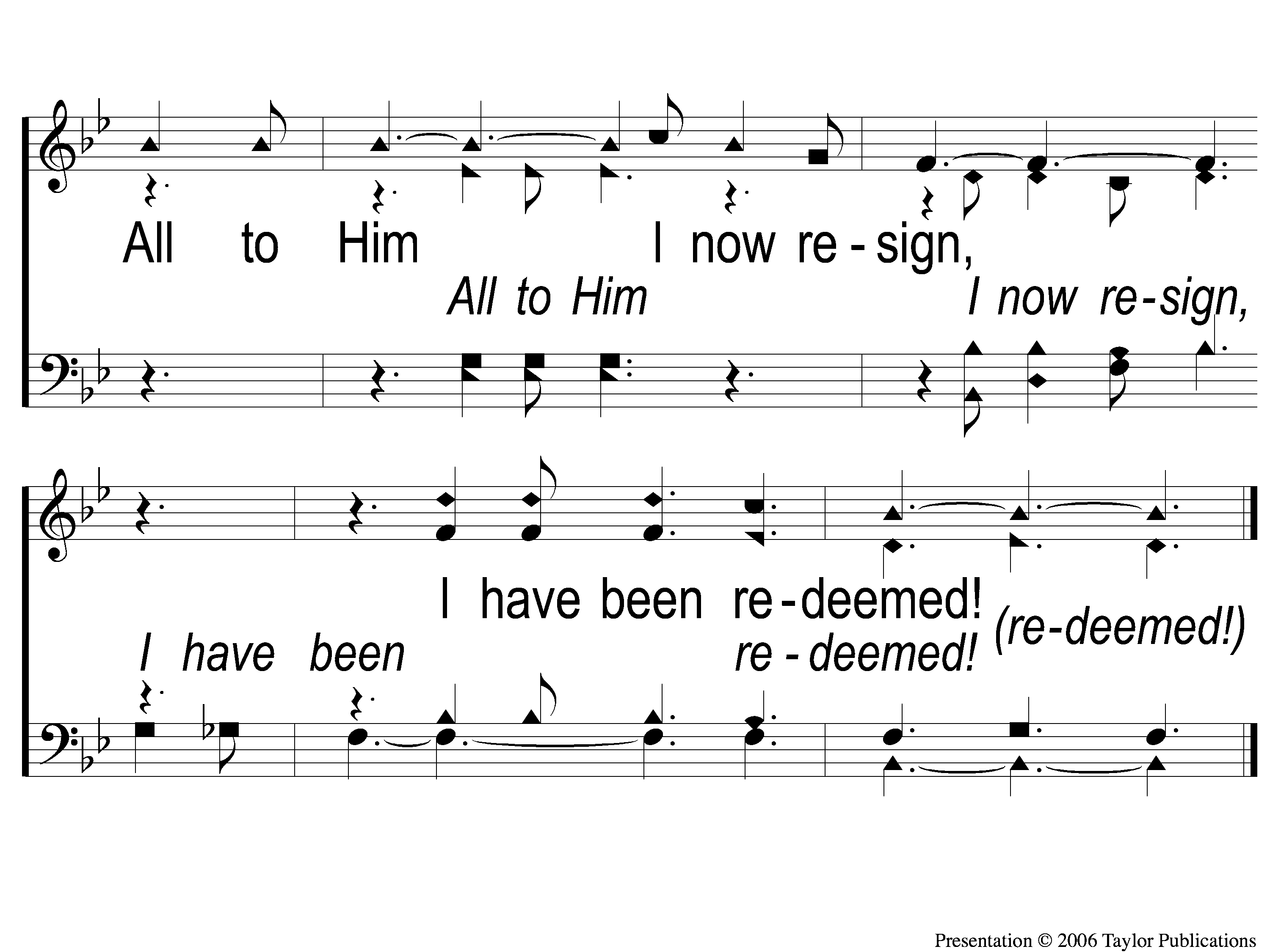 458
Redeemed
C-2 Redeemed - Sweet is the Song
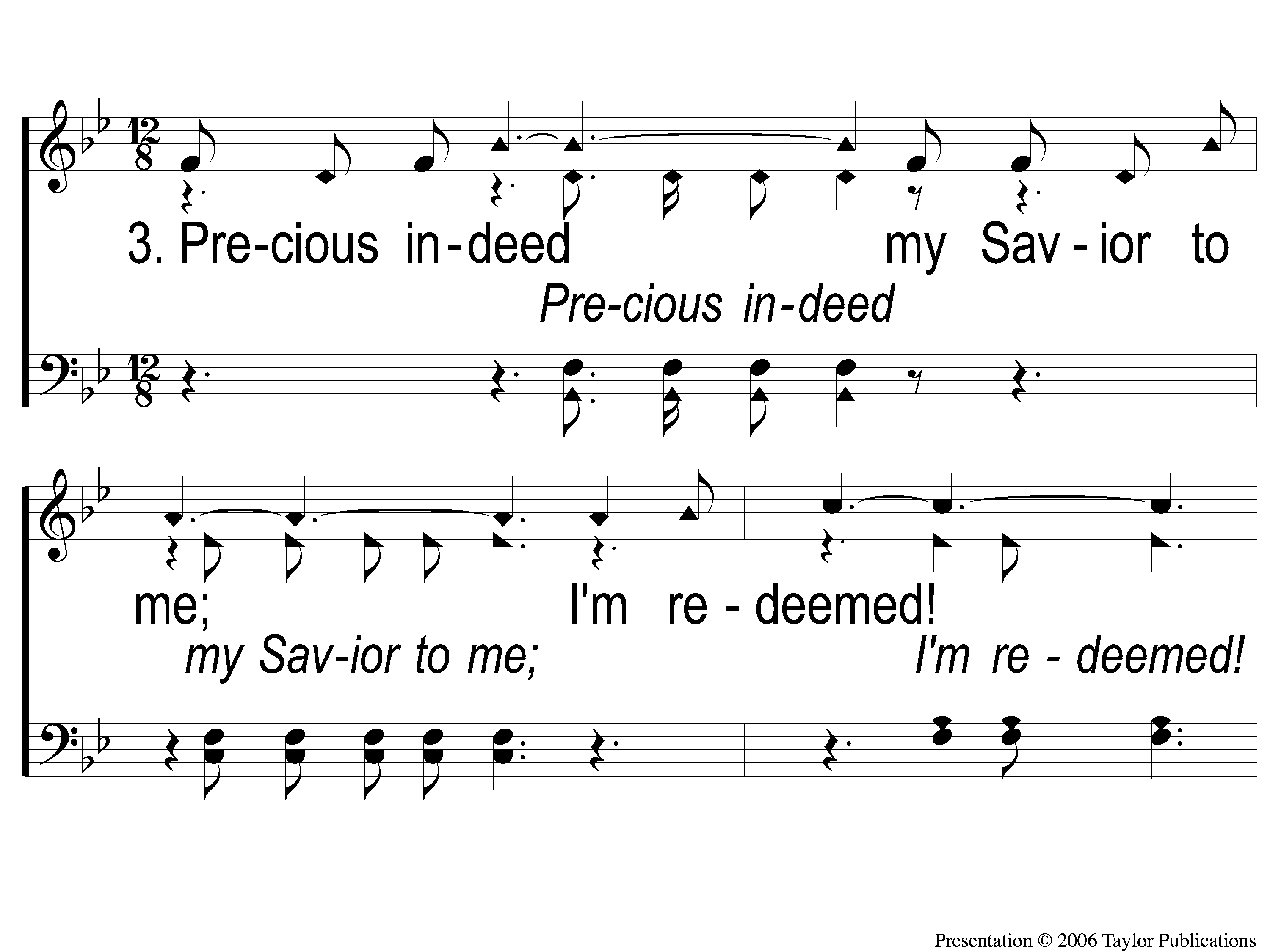 458
Redeemed
3-1 Redeemed - Sweet is the Song
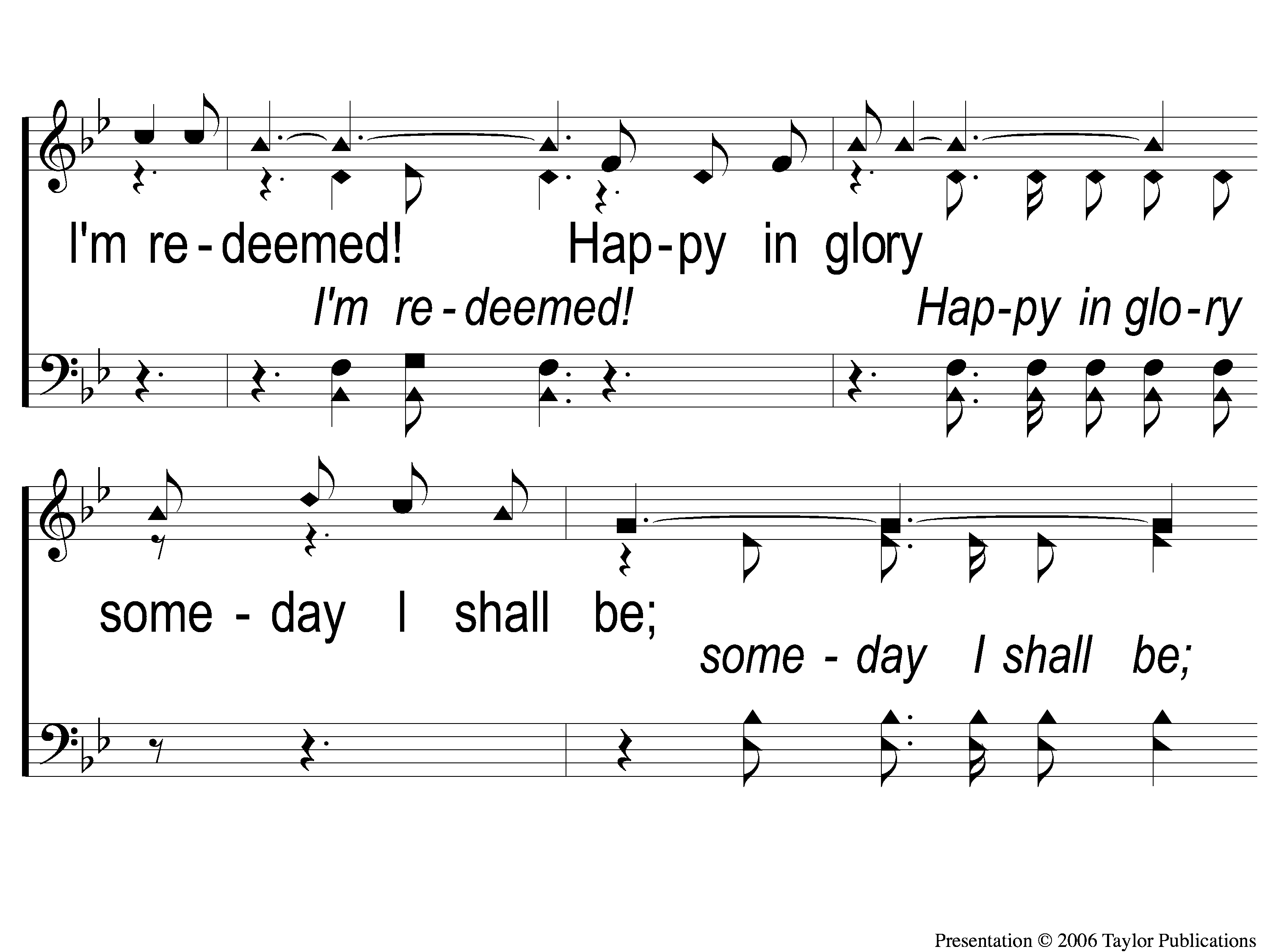 458
Redeemed
3-2 Redeemed - Sweet is the Song
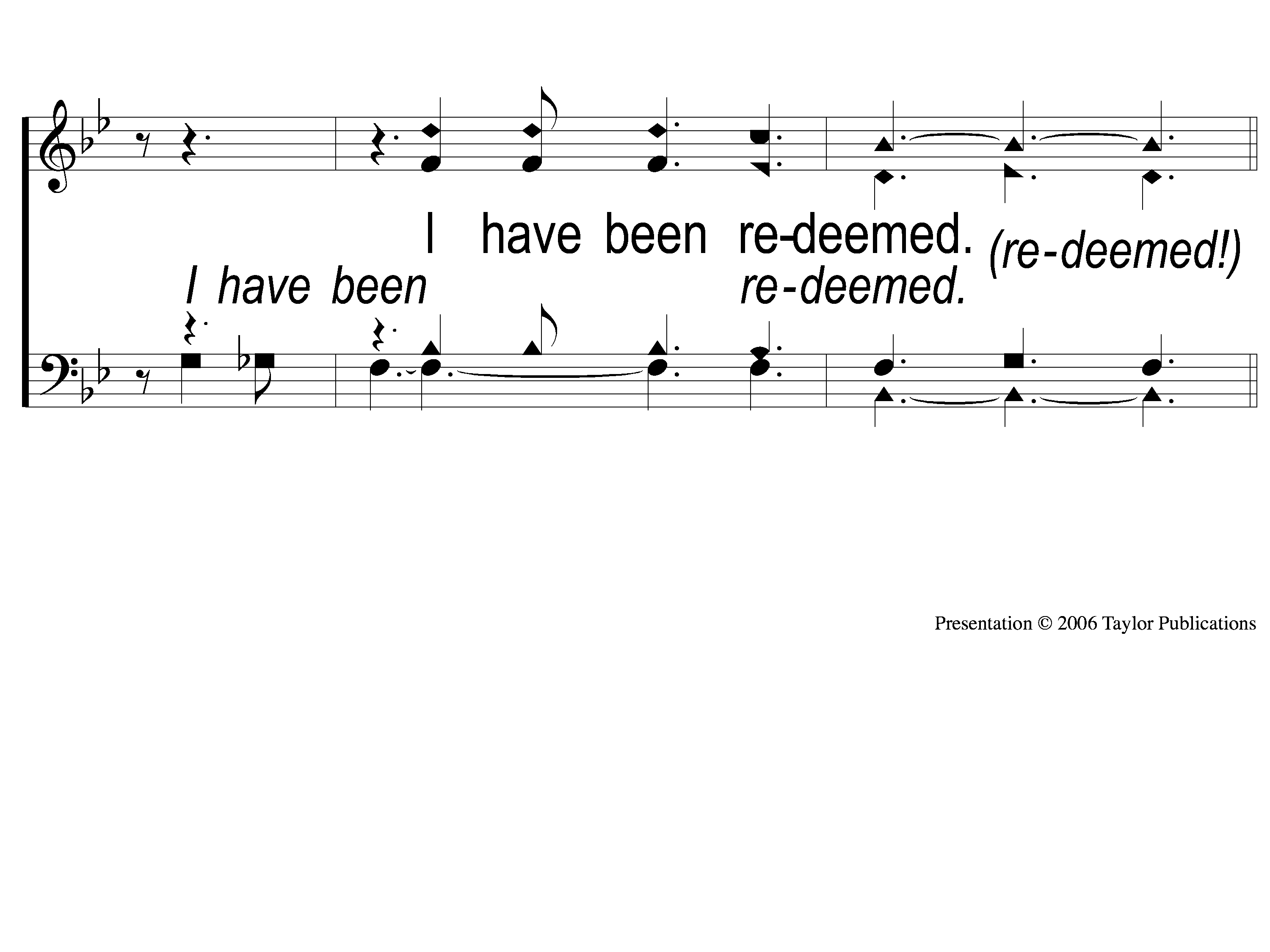 458
Redeemed
3-3 Redeemed - Sweet is the Song
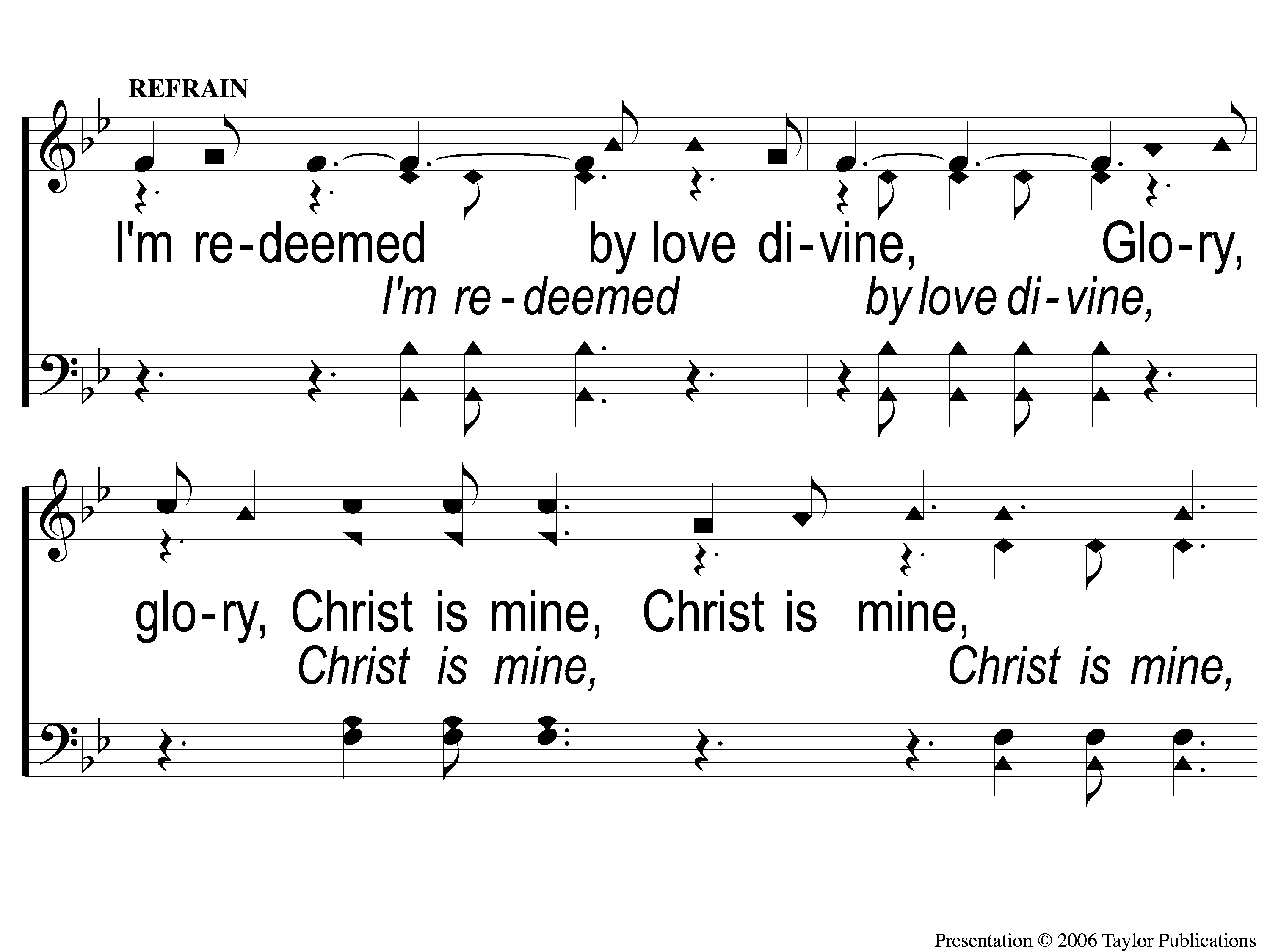 458
Redeemed
C-1 Redeemed - Sweet is the Song
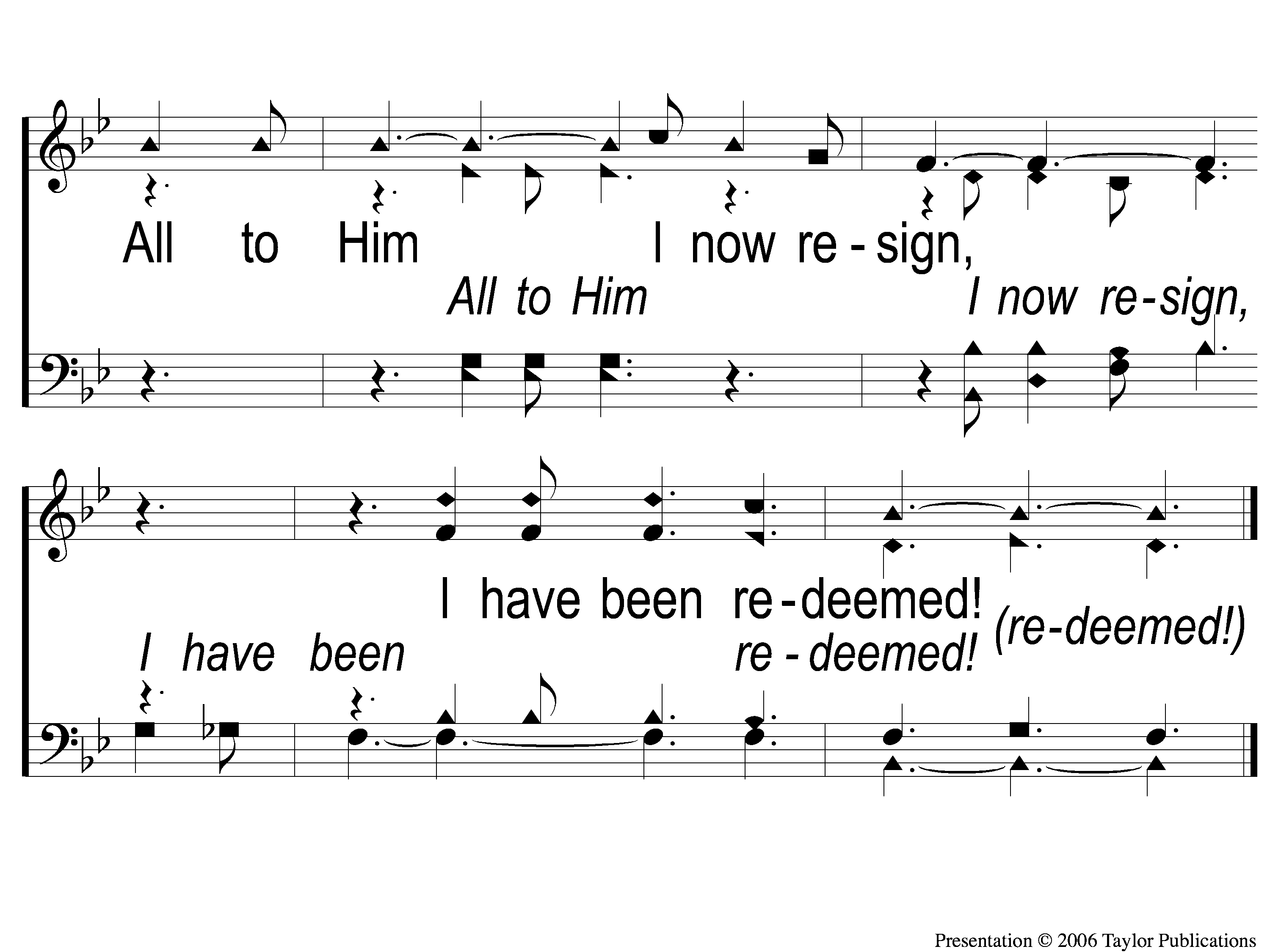 458
Redeemed
C-2 Redeemed - Sweet is the Song
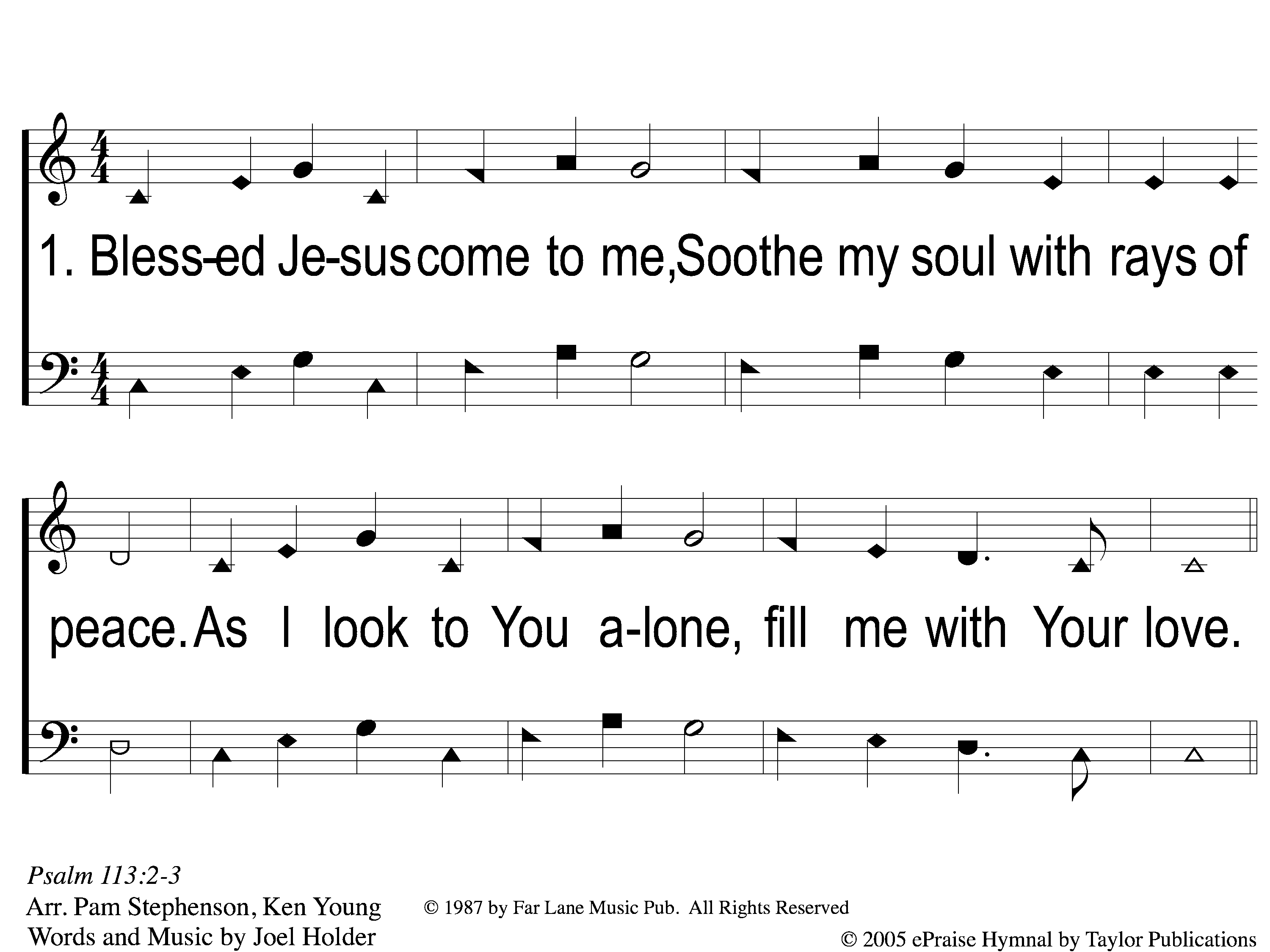 Blessed Jesus
218
1 Blessed Jesus
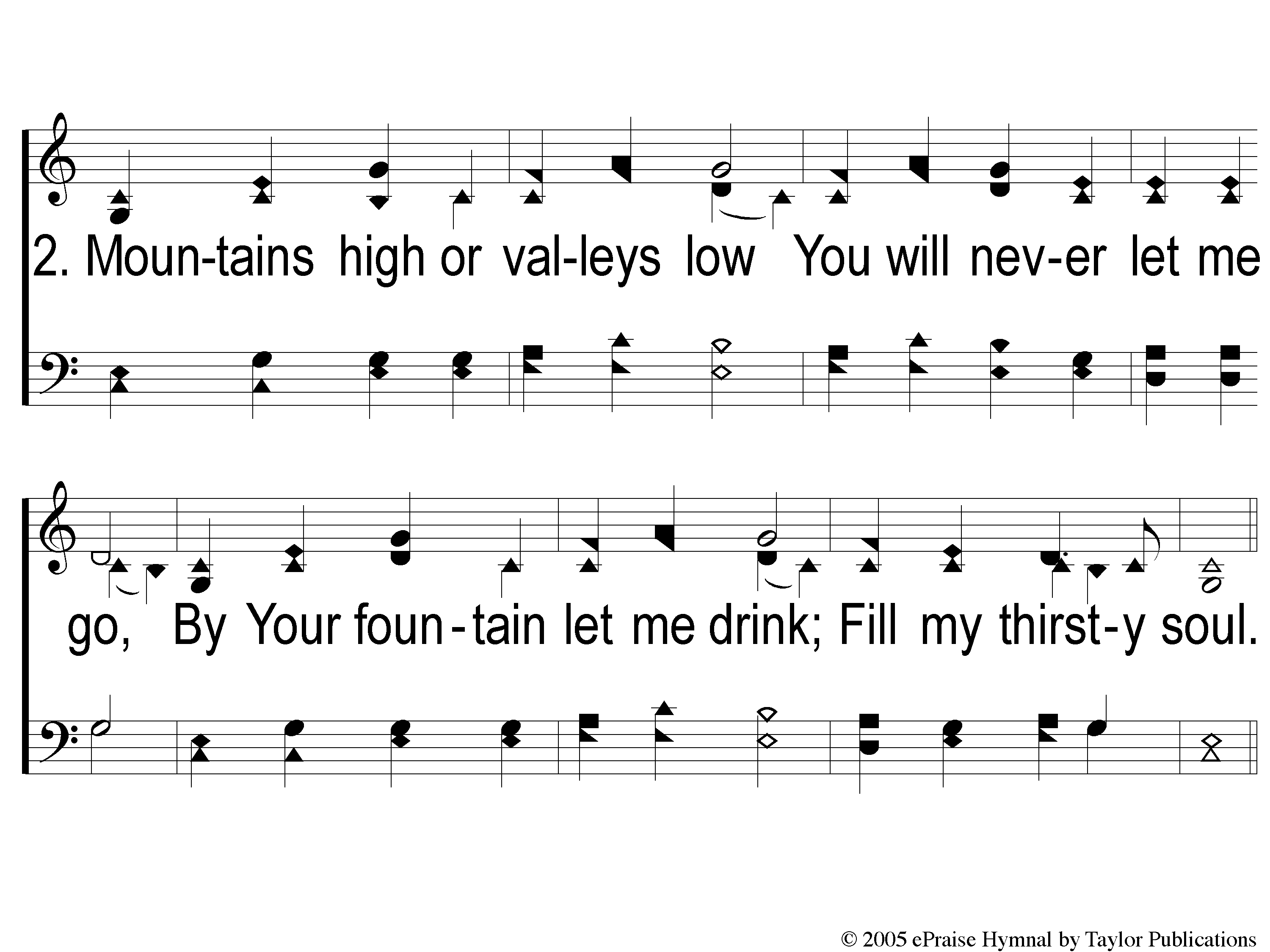 Blessed Jesus
218
2 Blessed Jesus
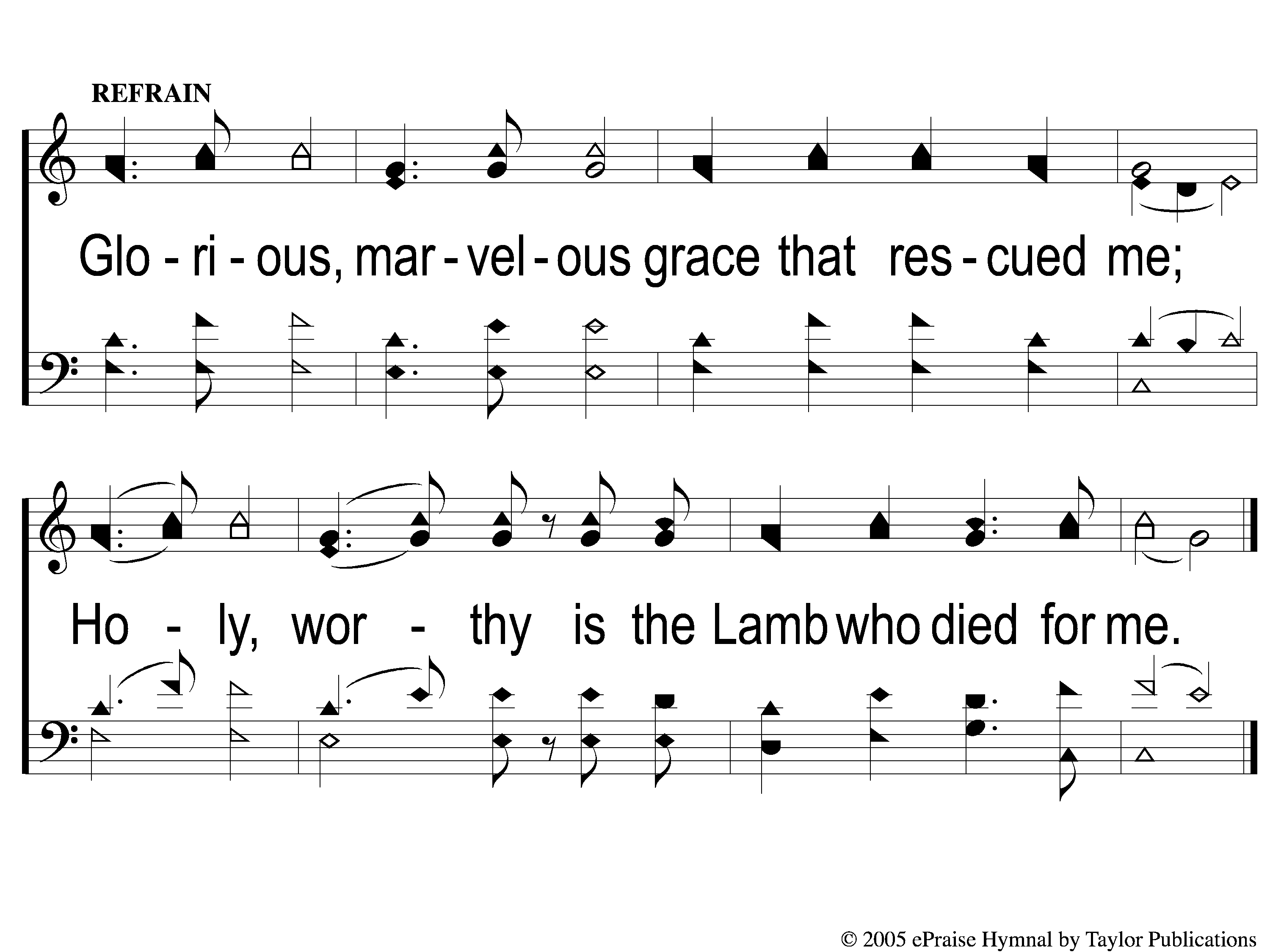 Blessed Jesus
218
c Blessed Jesus
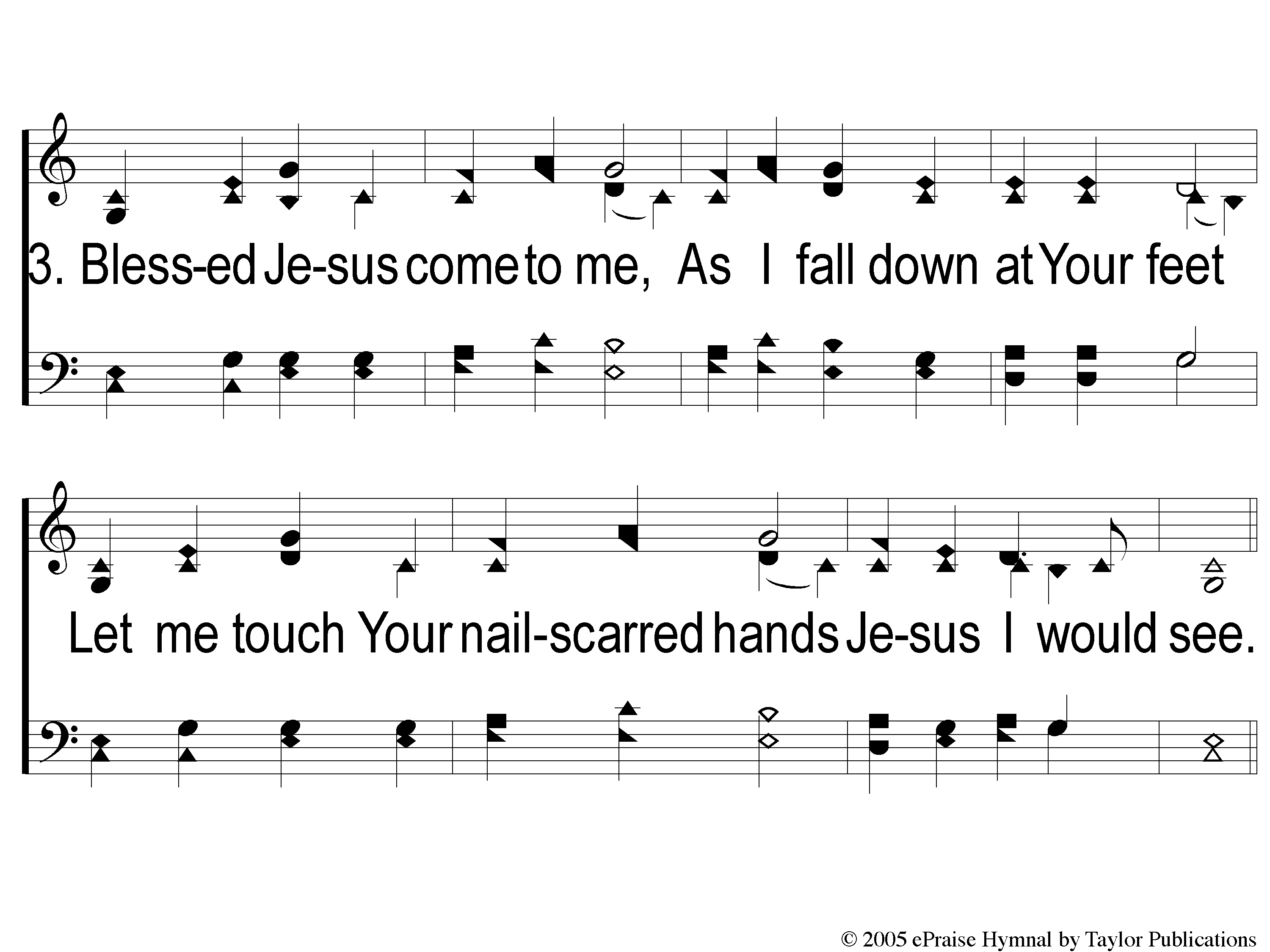 Blessed Jesus
218
3 Blessed Jesus
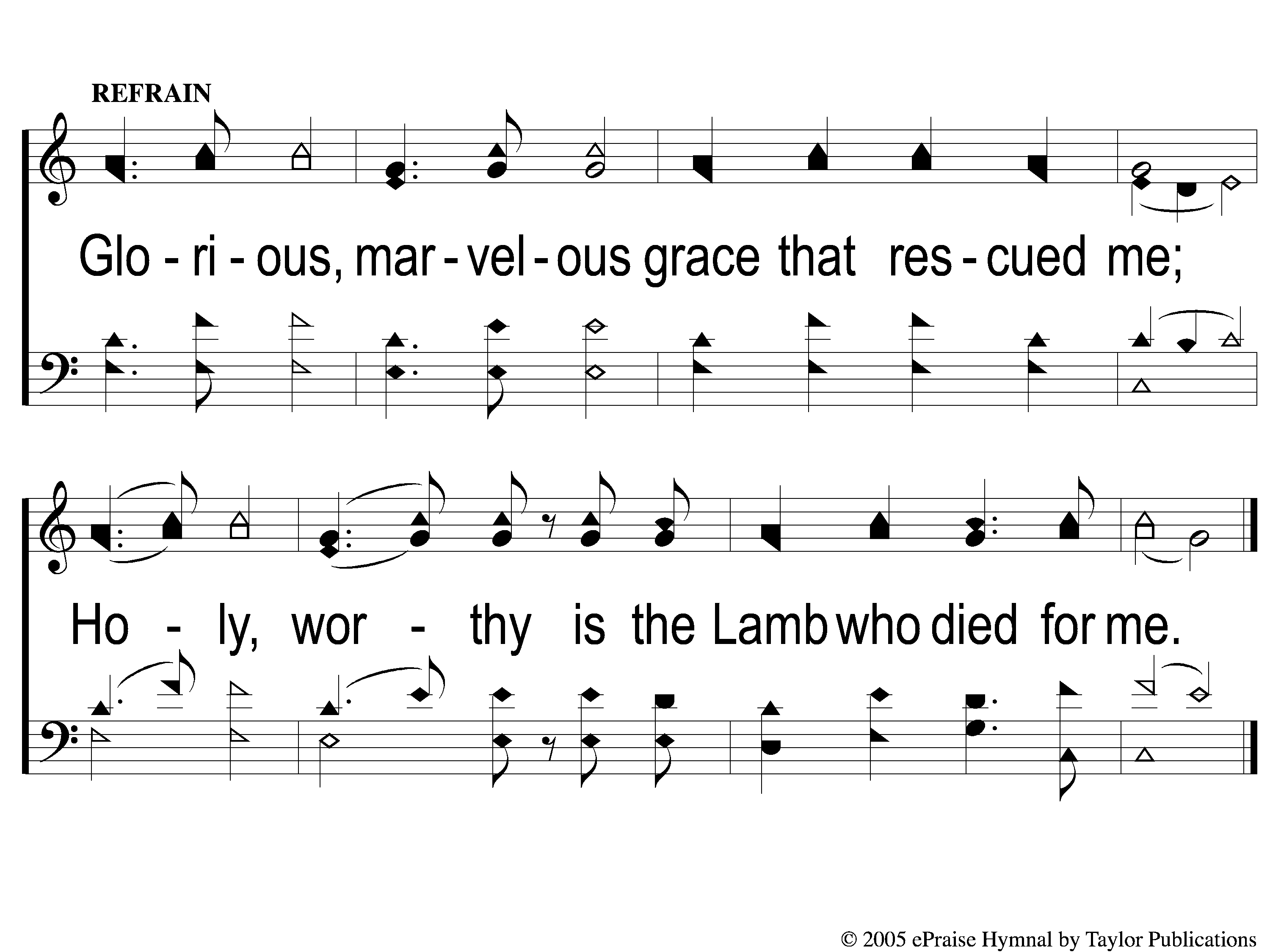 Blessed Jesus
218
c Blessed Jesus
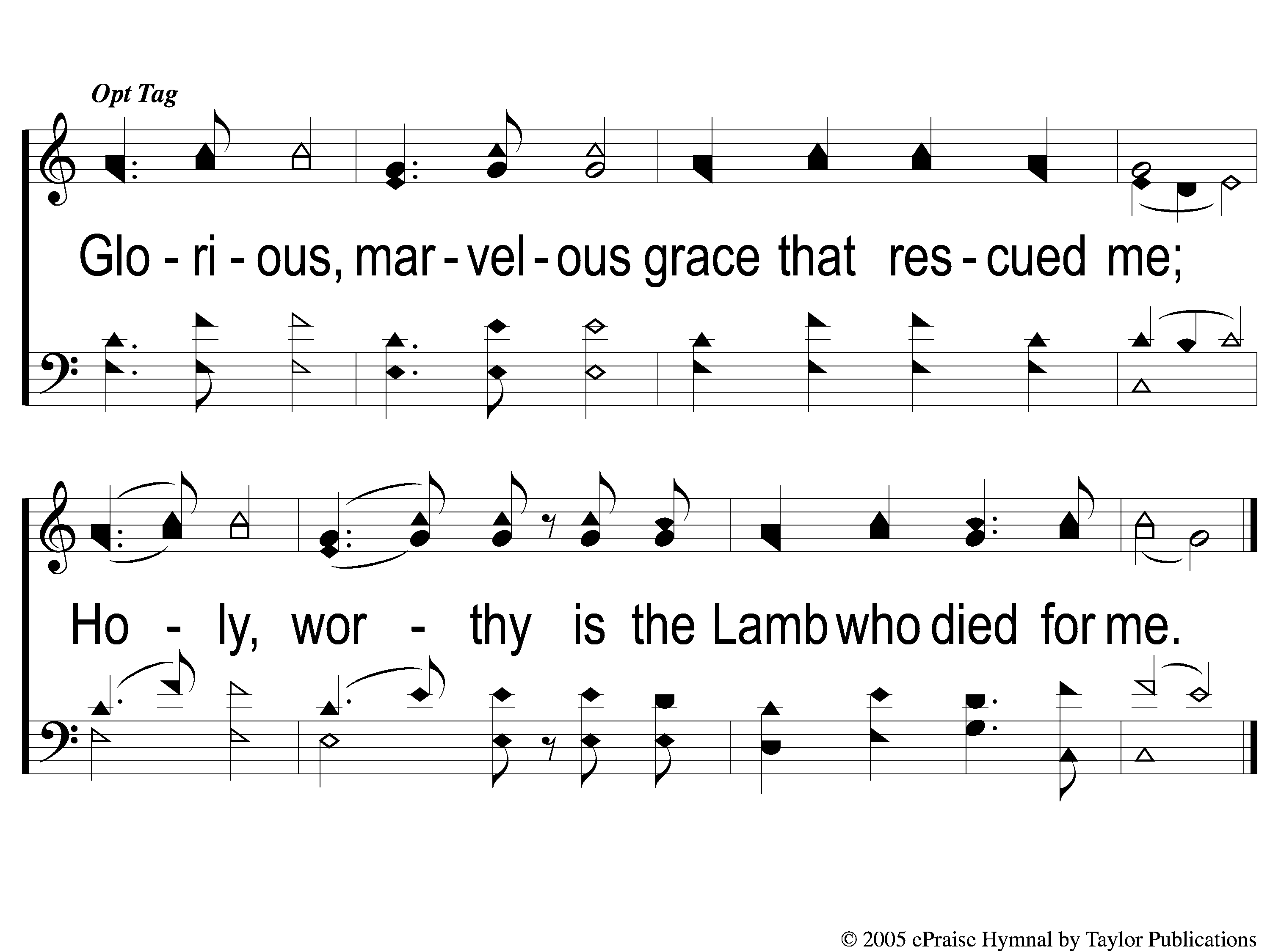 Blessed Jesus
218
Opt tag Blessed Jesus
SONG:
More Precious
Than Silver
273
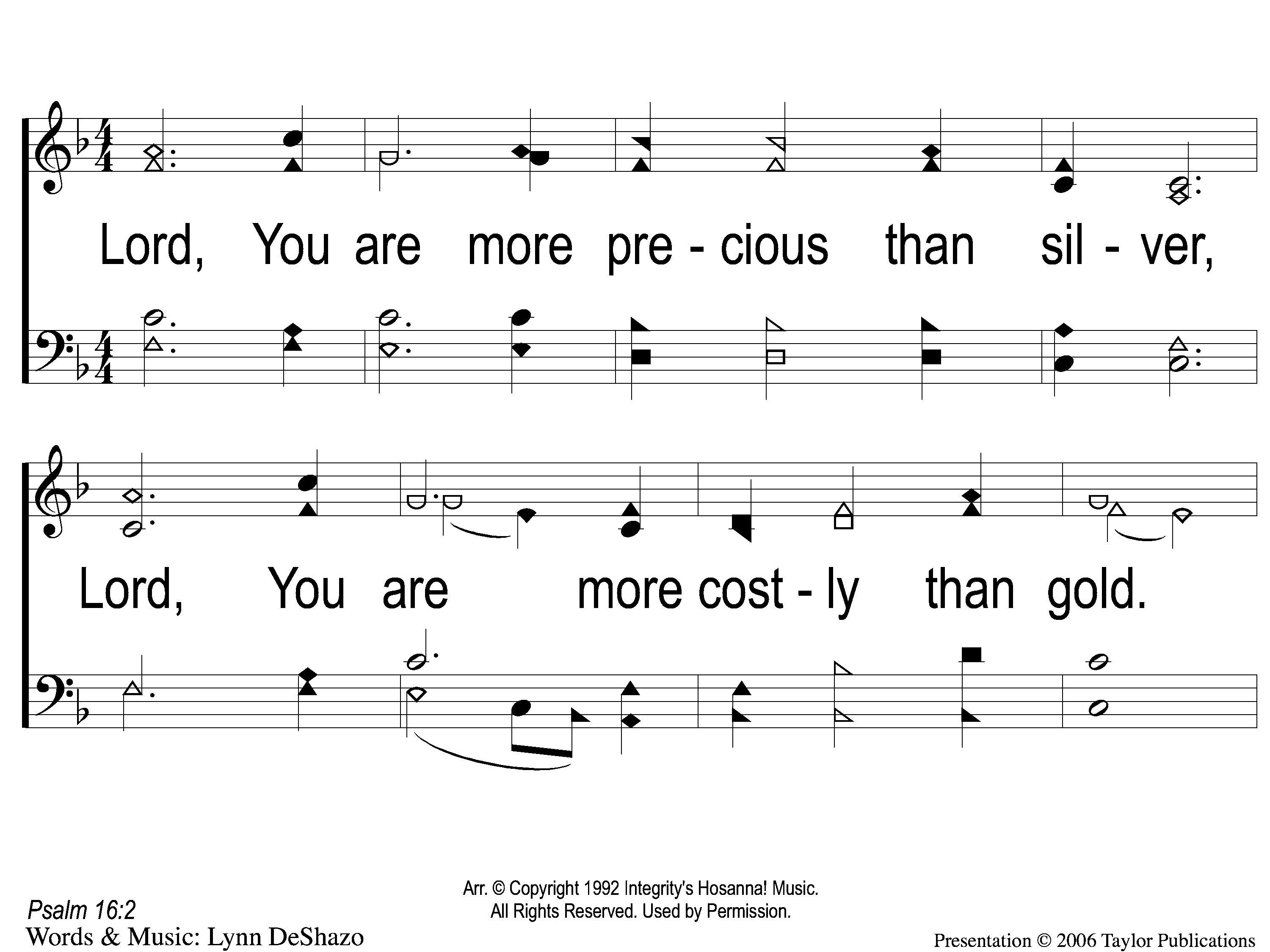 More Precious Than Silver
273
1 More Precious Than Silver
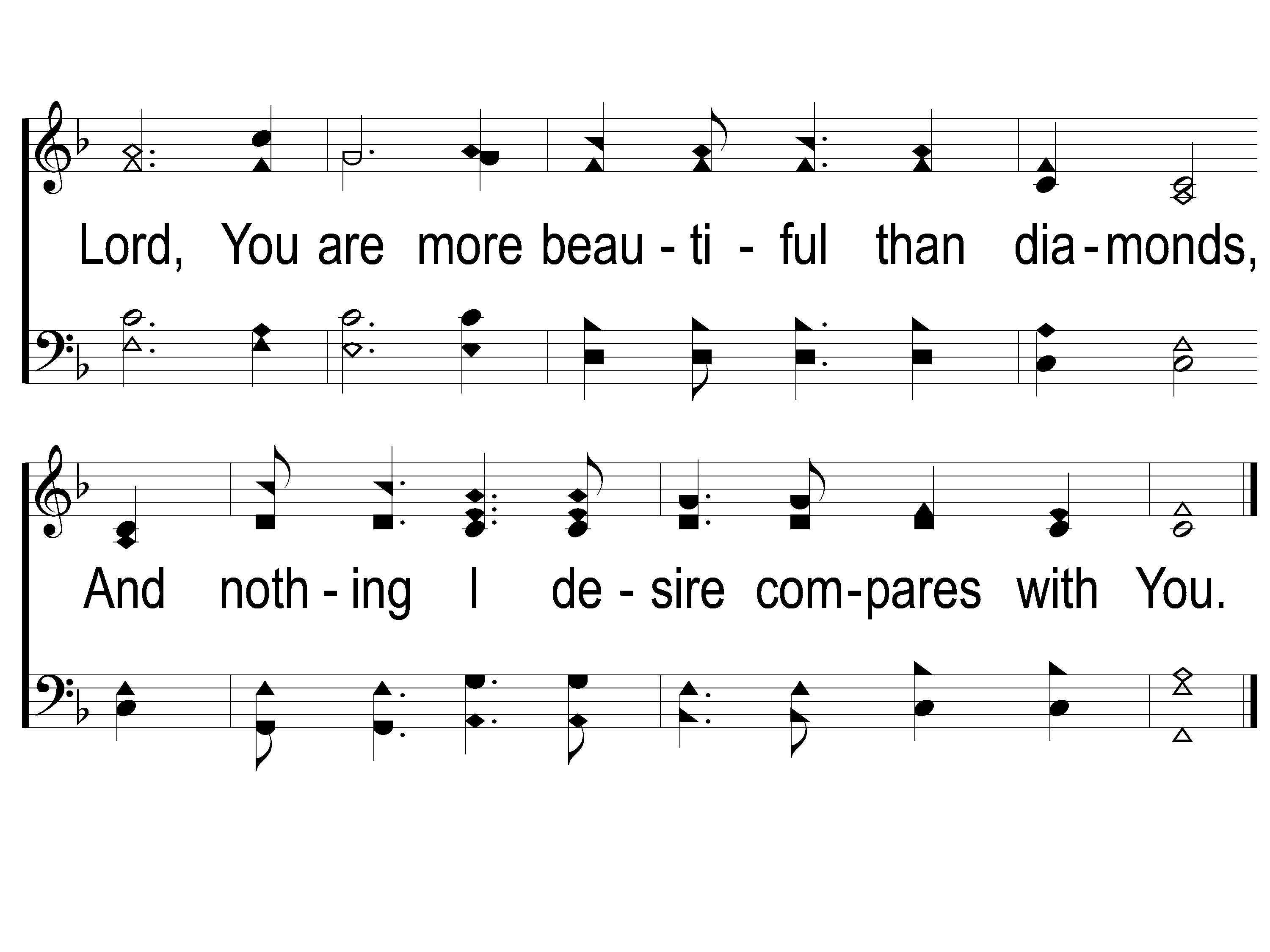 More Precious Than Silver
273
2 More Precious Than Silver
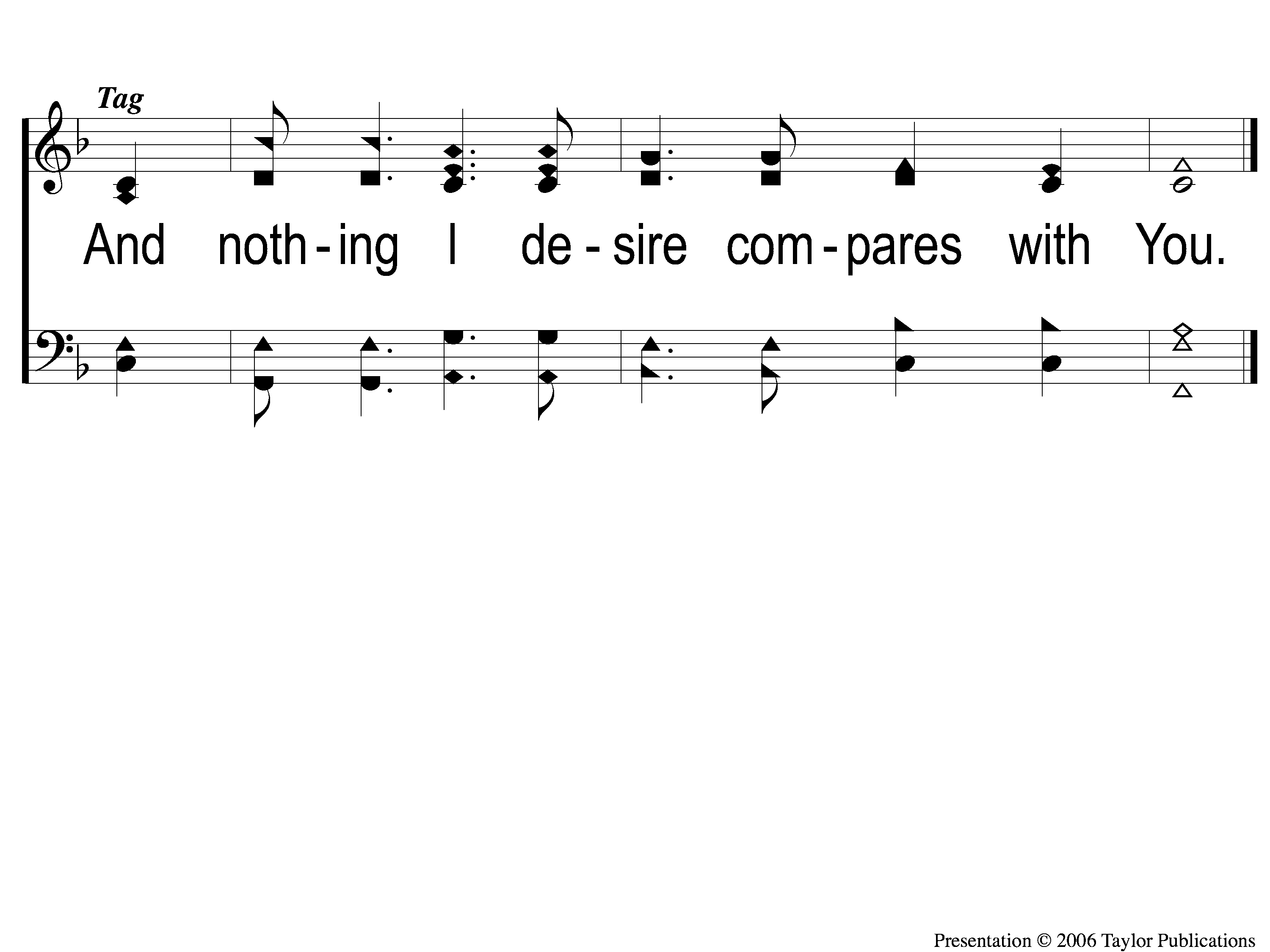 More Precious Than Silver
273
Opt Tag More Precious Than Silver
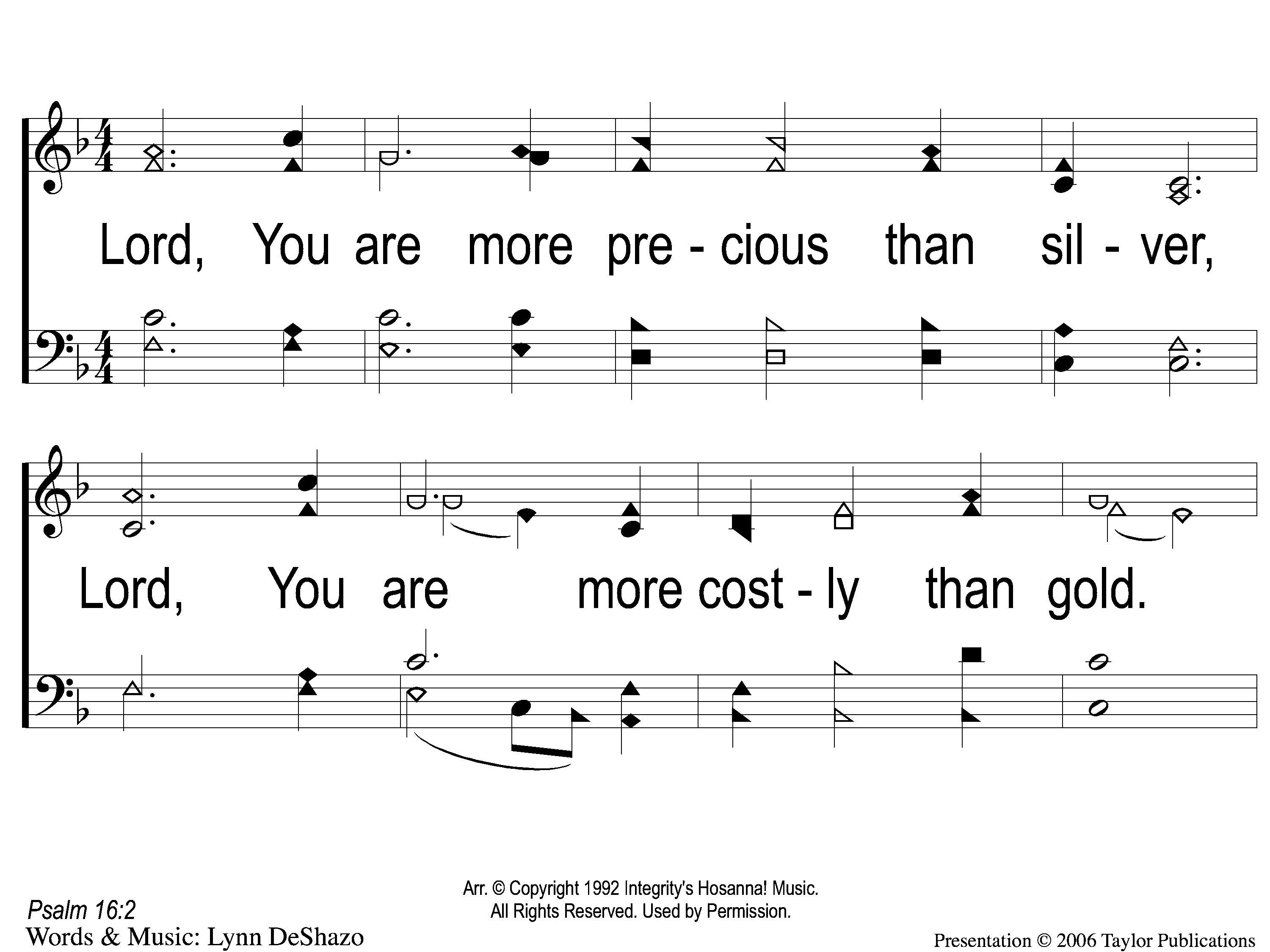 More Precious Than Silver
273
1 More Precious Than Silver
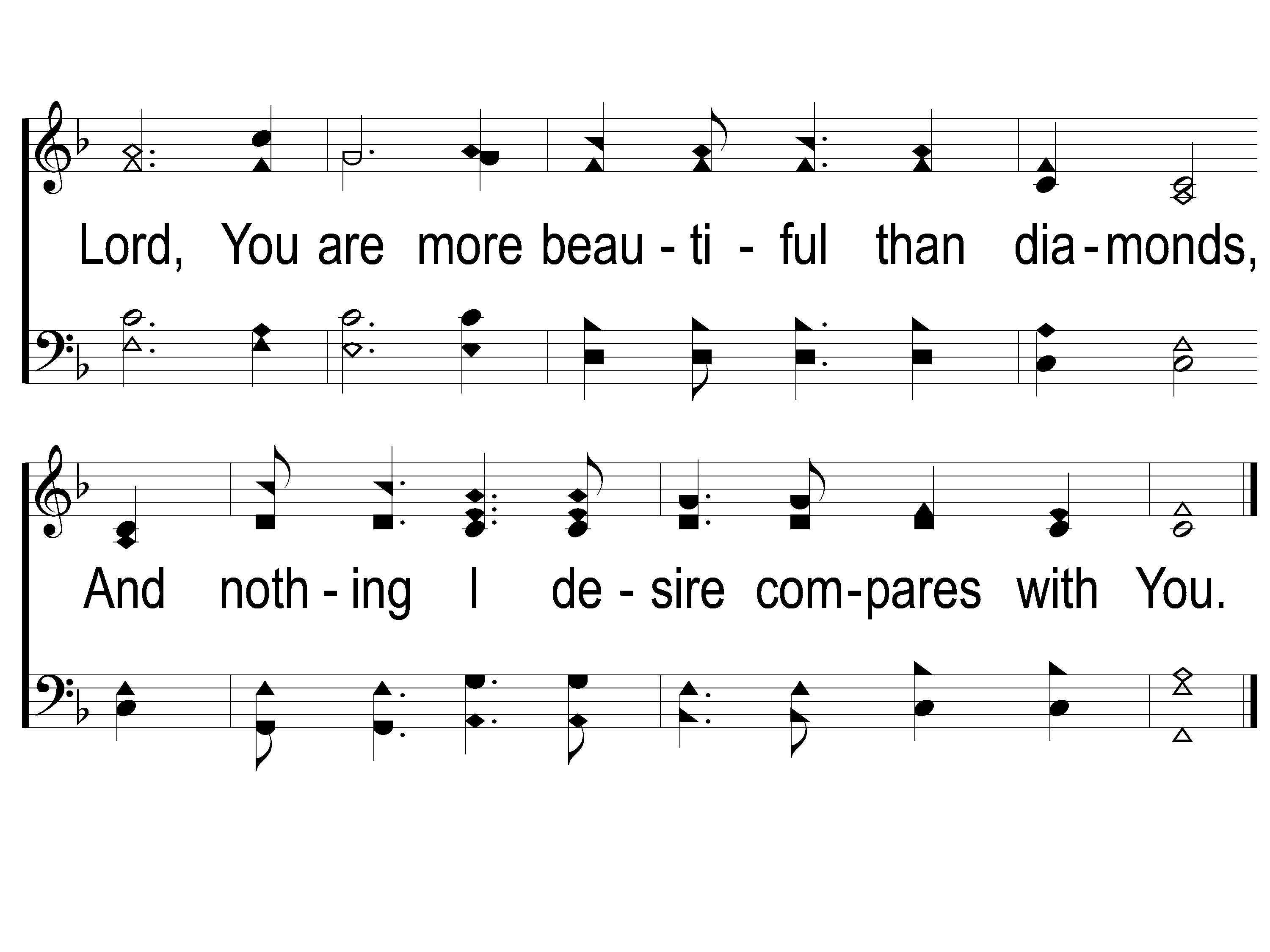 More Precious Than Silver
273
2 More Precious Than Silver
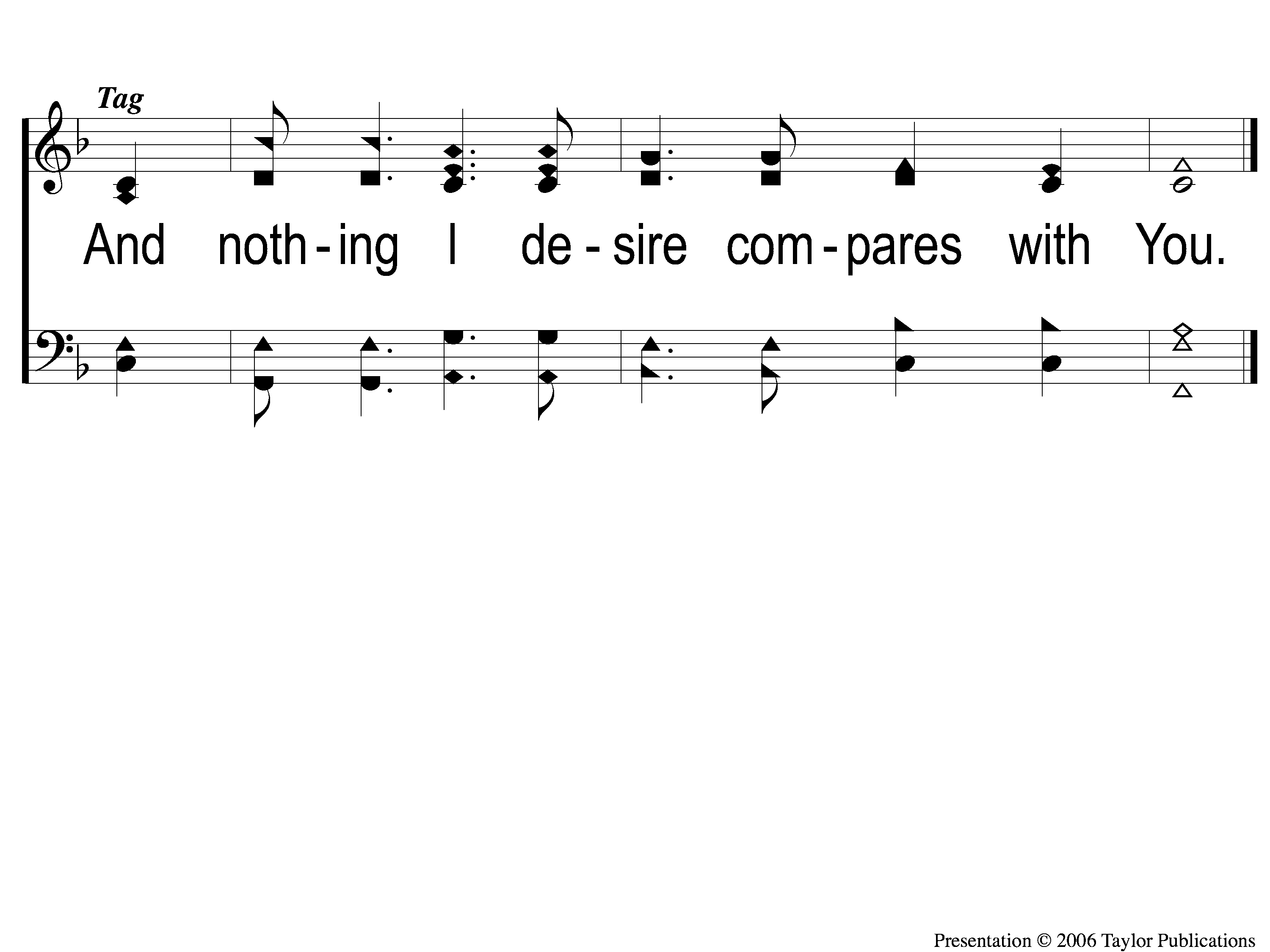 More Precious Than Silver
273
Opt Tag More Precious Than Silver
OpeningPRAYER
SONG:
Create In Me
A Clean Heart
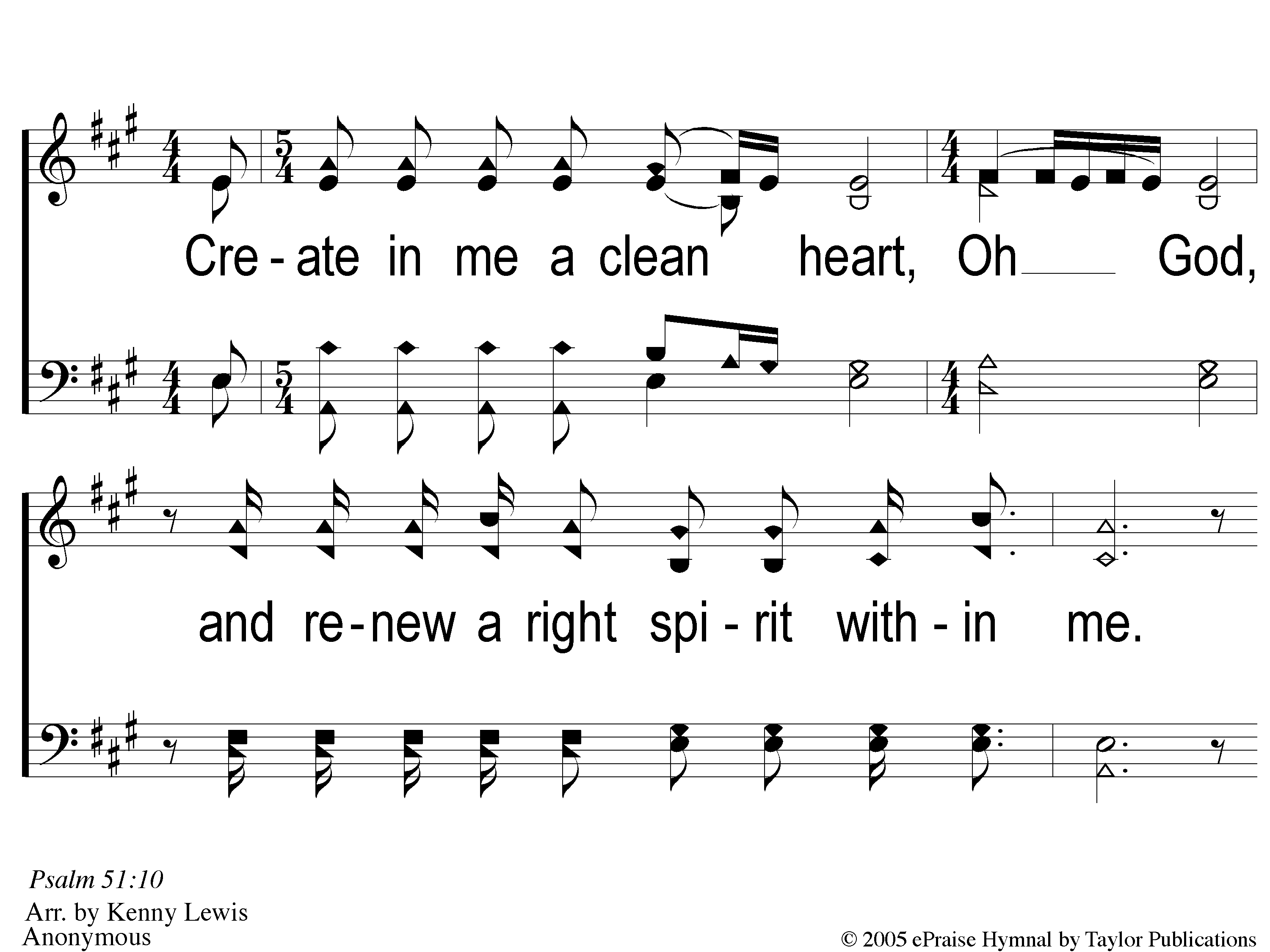 Create In Me A Clean Heart
1 Create in Me
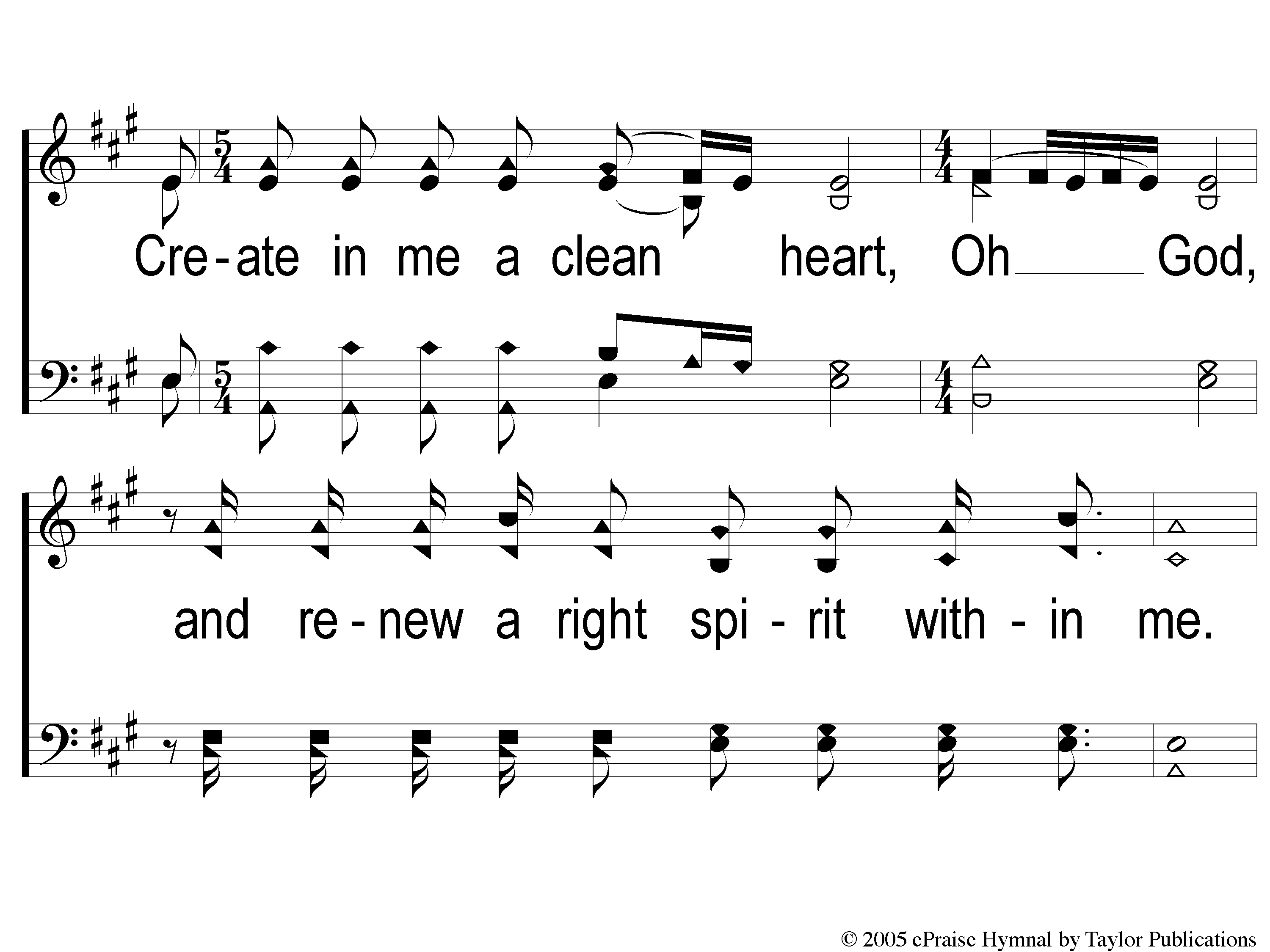 Create In Me A Clean Heart
2 Create in Me
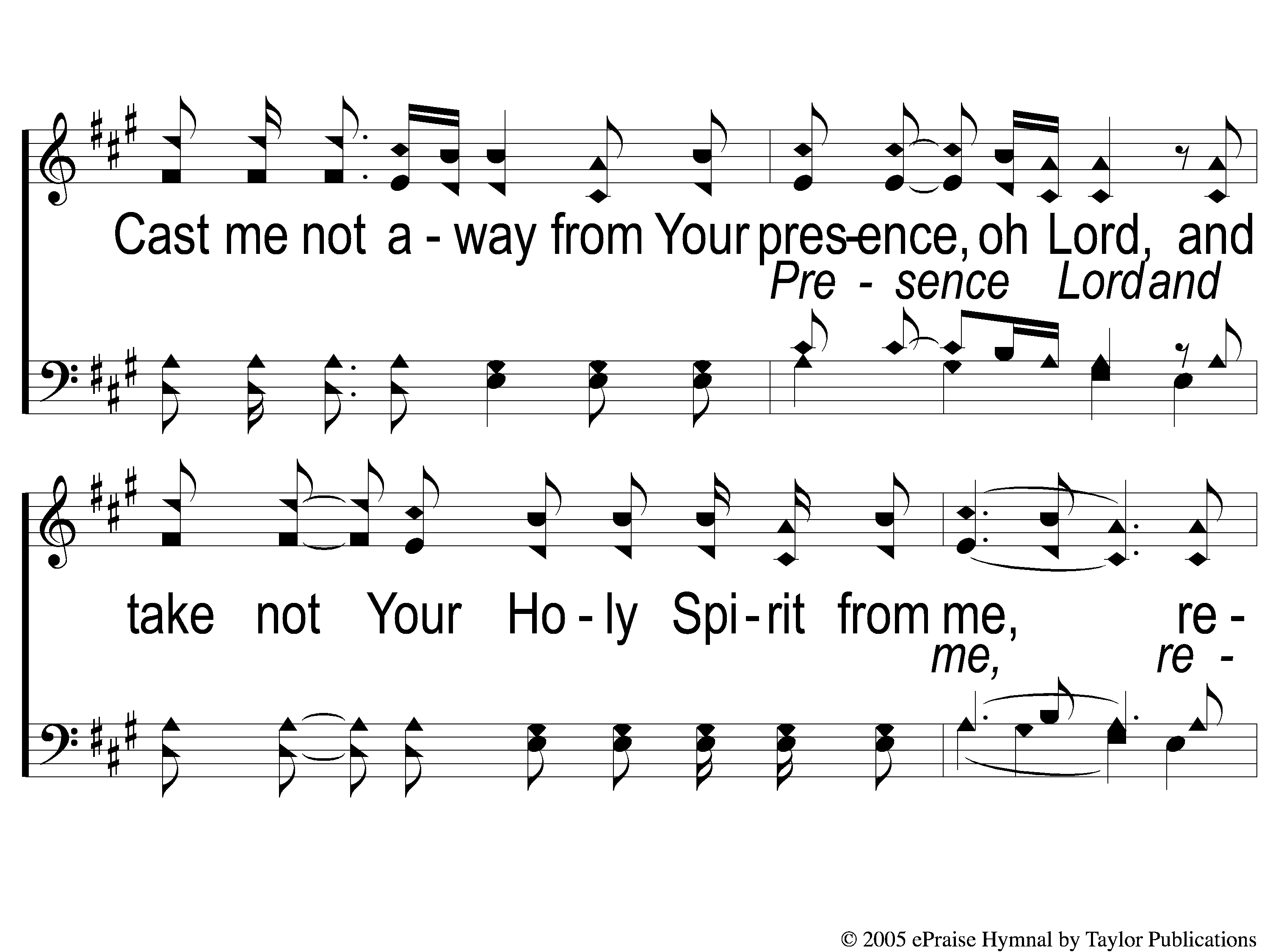 Create In Me A Clean Heart
3 Create in Me
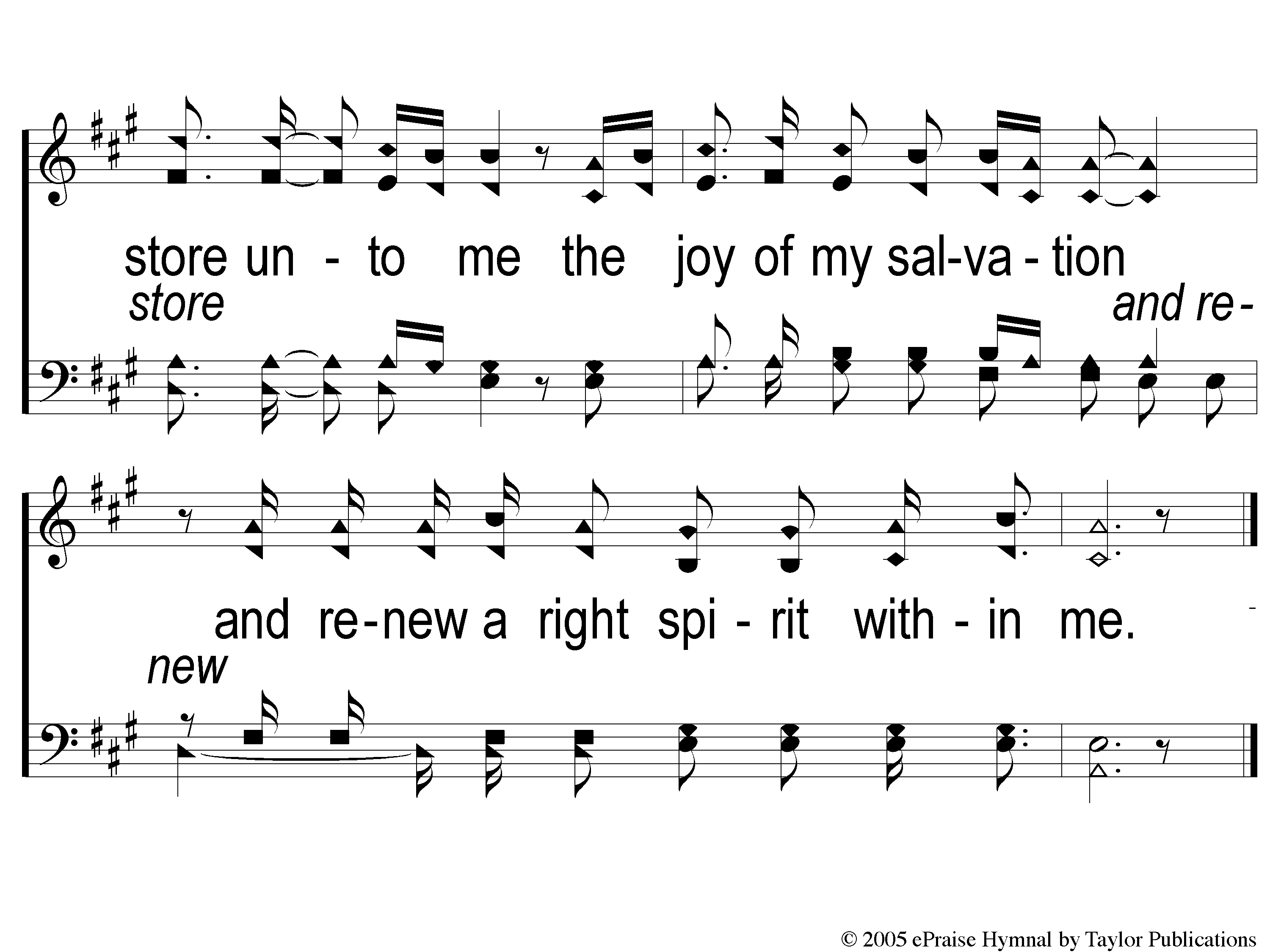 Create In Me A Clean Heart
4 Create in Me
SONG:
Stand Up,
Stand Up For Jesus
#648
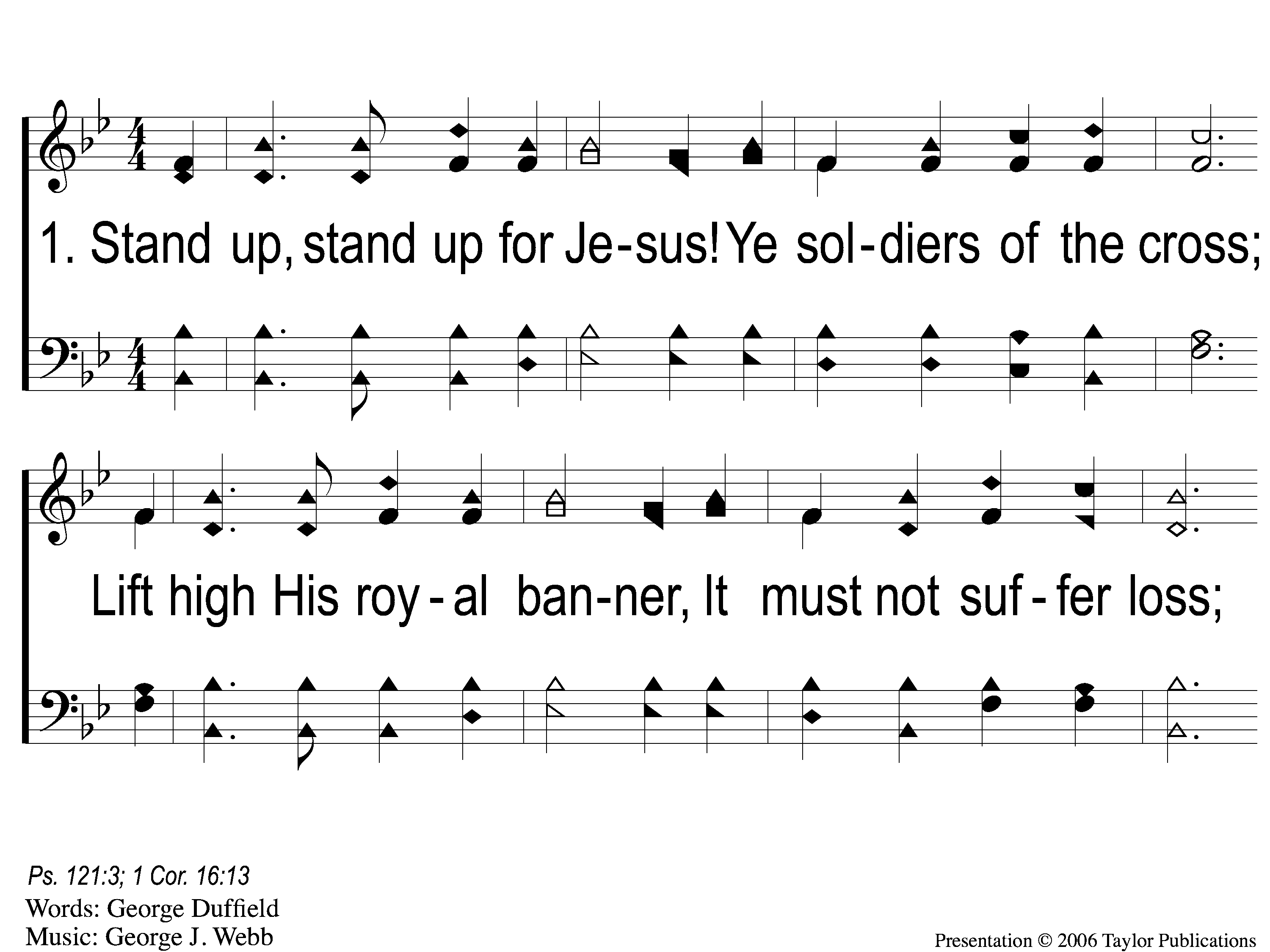 Stand Up, Stand Up For Jesus
648
1-1 Stand up Stand Up for Jesus
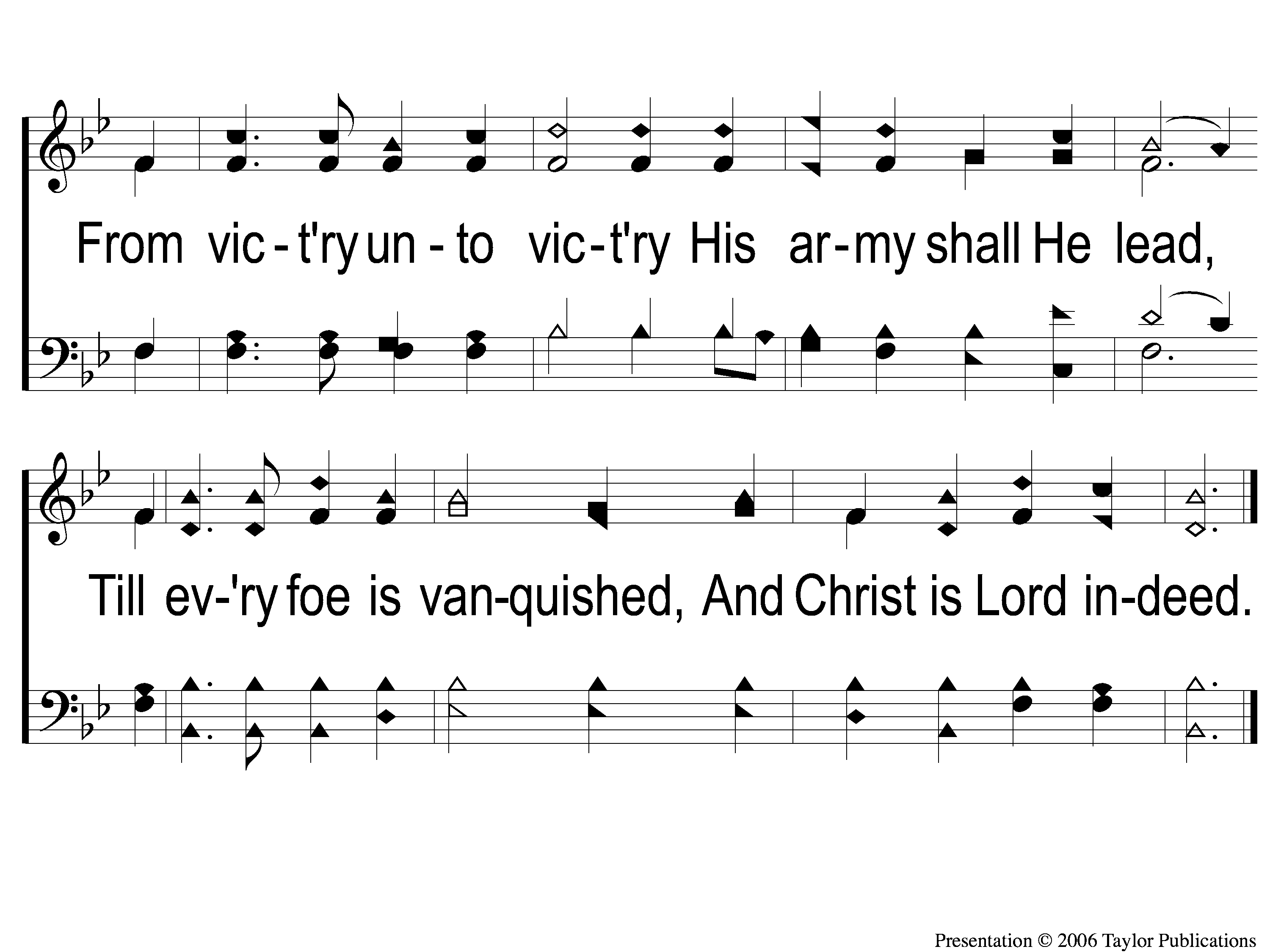 Stand Up, Stand Up For Jesus
648
1-2 Stand up Stand Up for Jesus
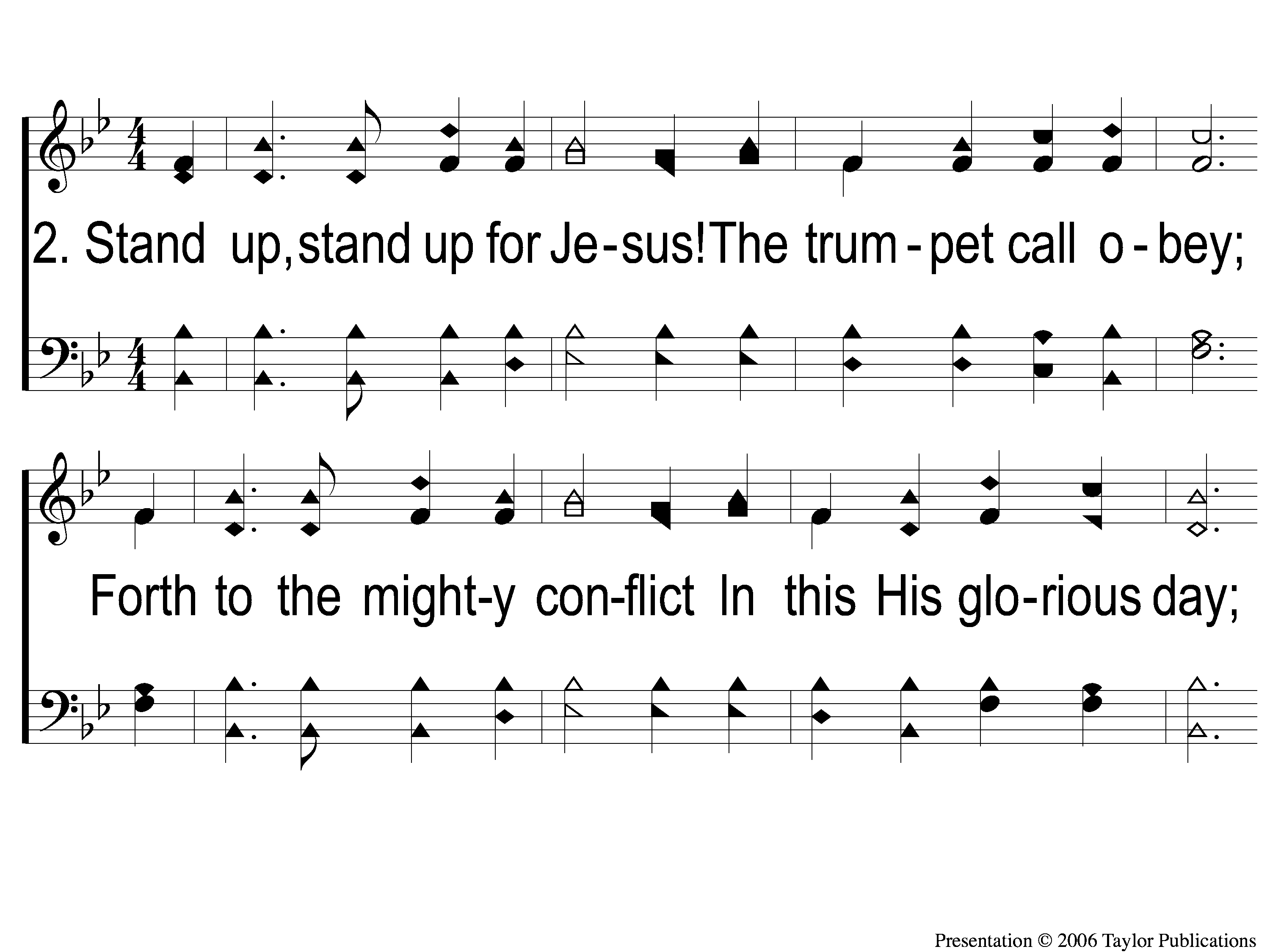 Stand Up, Stand Up For Jesus
648
2-1 Stand up Stand Up for Jesus
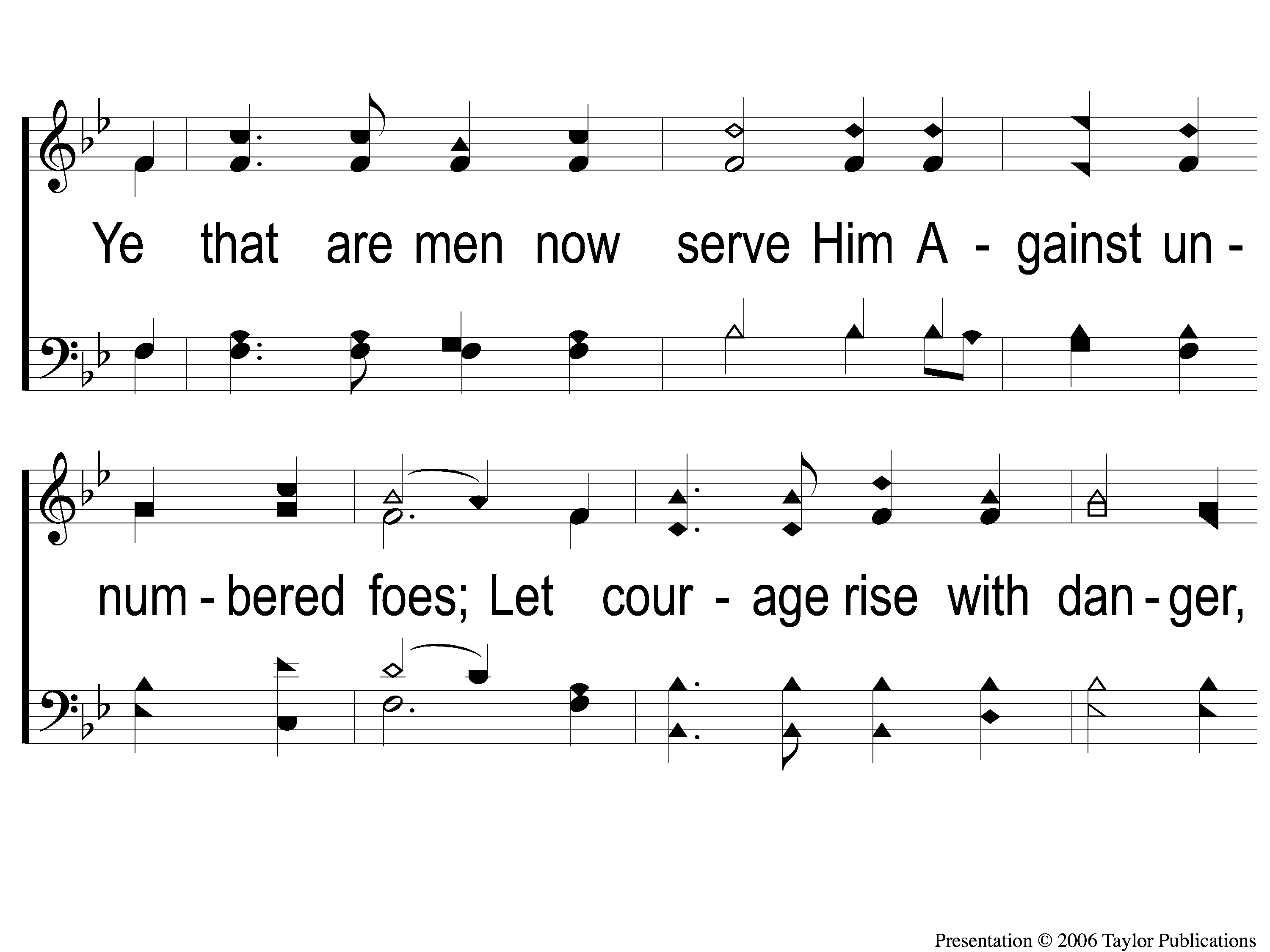 Stand Up, Stand Up For Jesus
648
2-2 Stand up Stand Up for Jesus
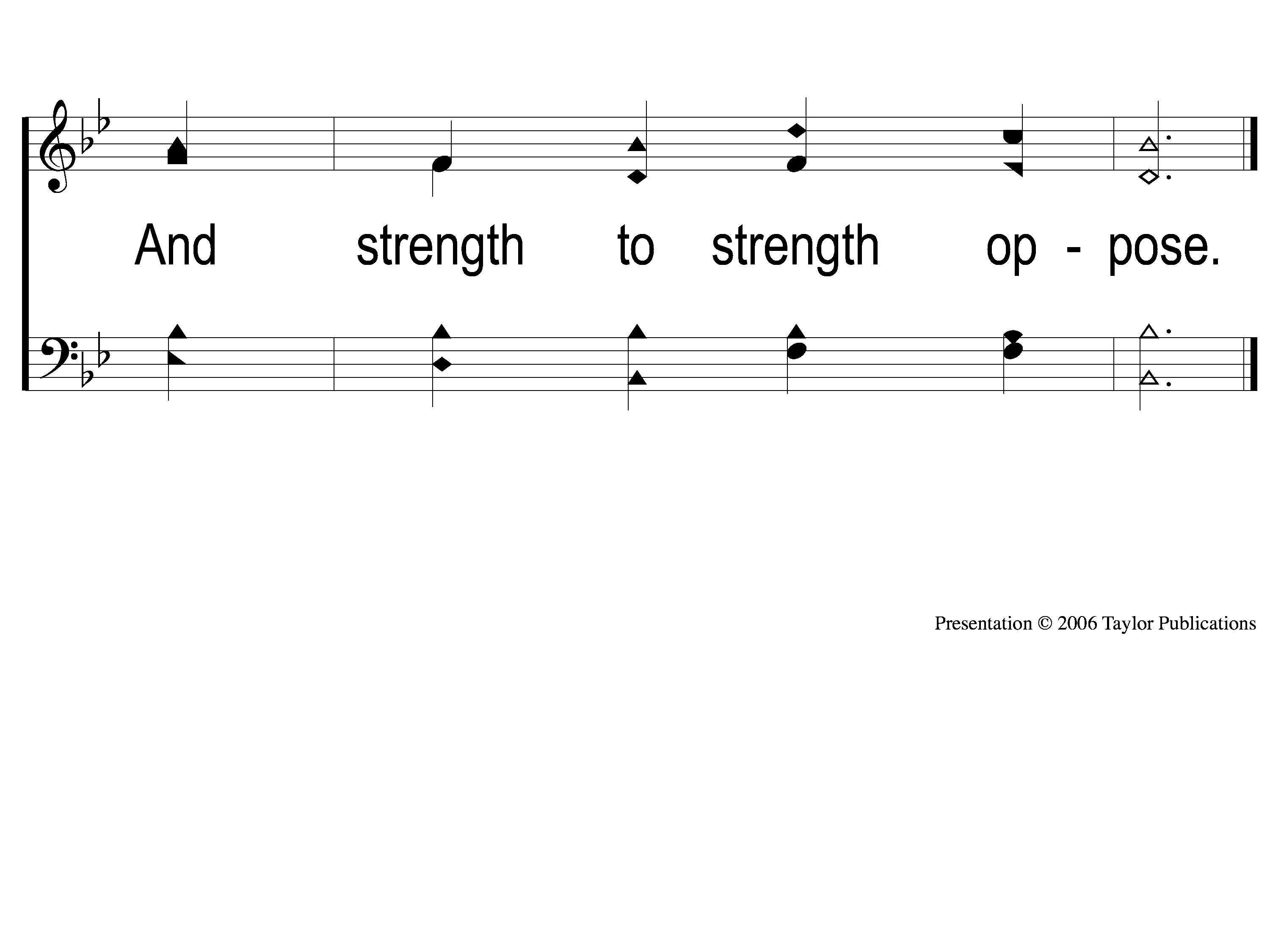 Stand Up, Stand Up For Jesus
648
2-3 Stand up Stand Up for Jesus
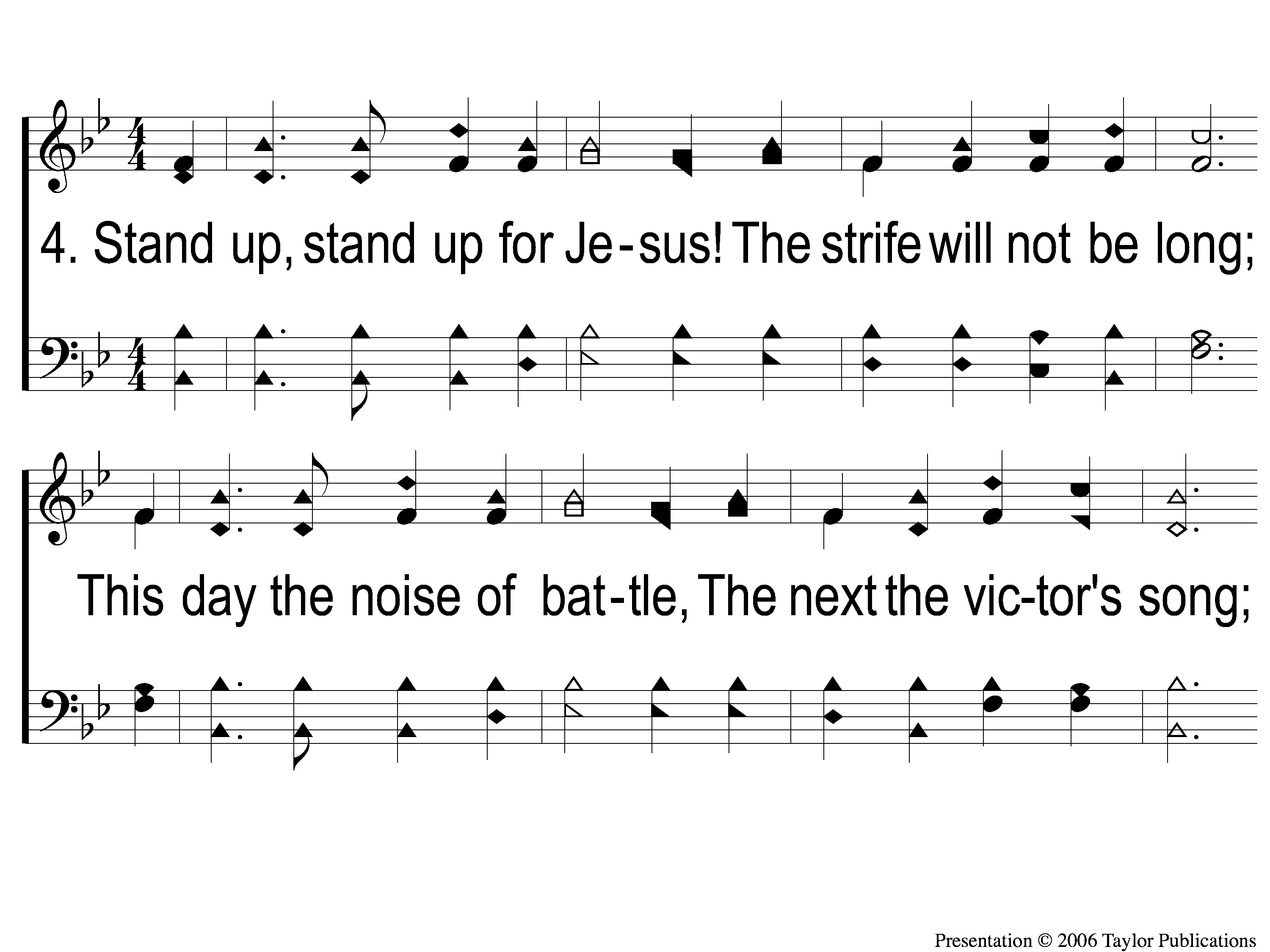 Stand Up, Stand Up For Jesus
648
4-1 Stand up Stand Up for Jesus
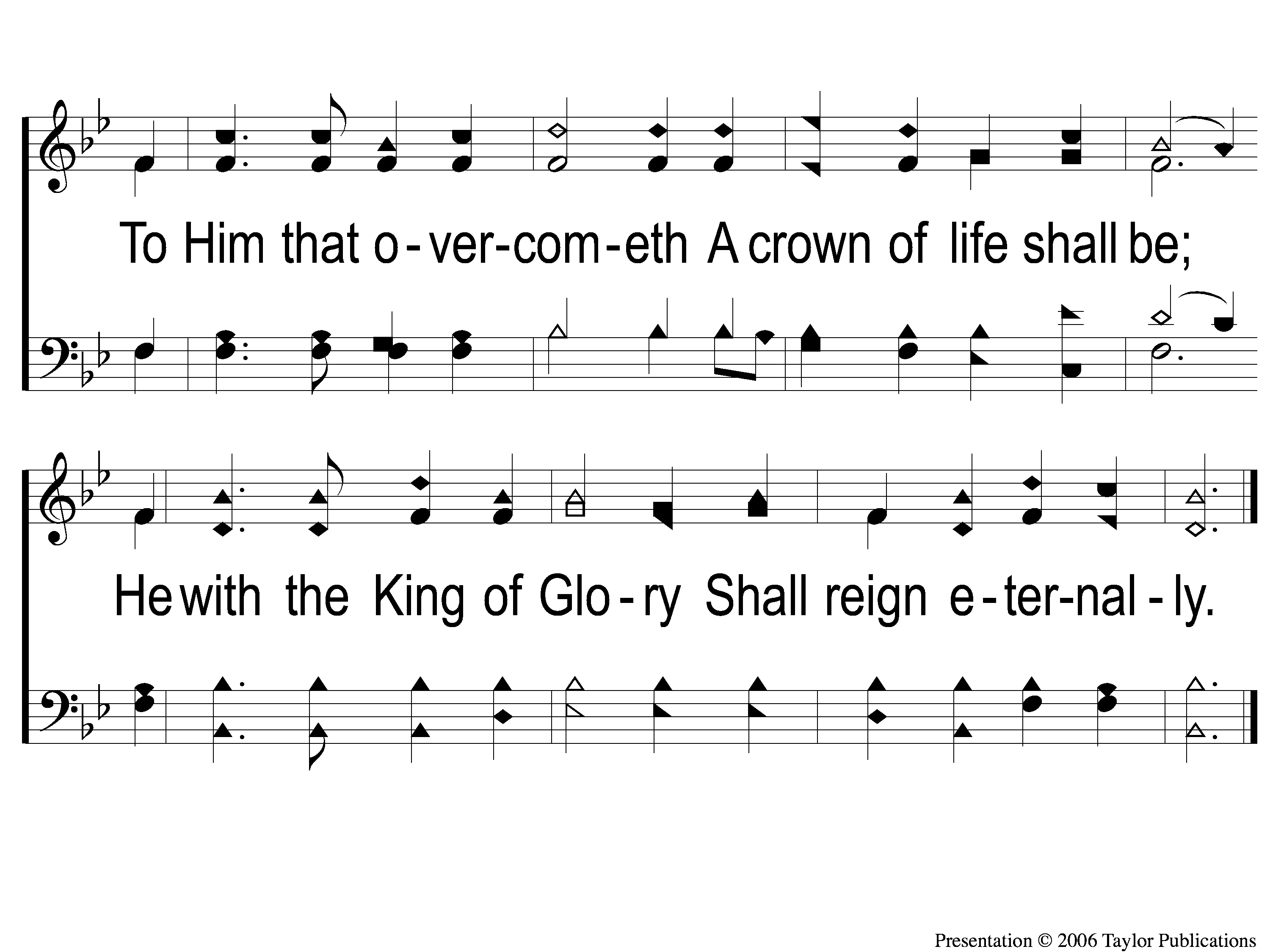 Stand Up, Stand Up For Jesus
648
4-2 Stand up Stand Up for Jesus
SCRIPTURE:
John 18:1-5
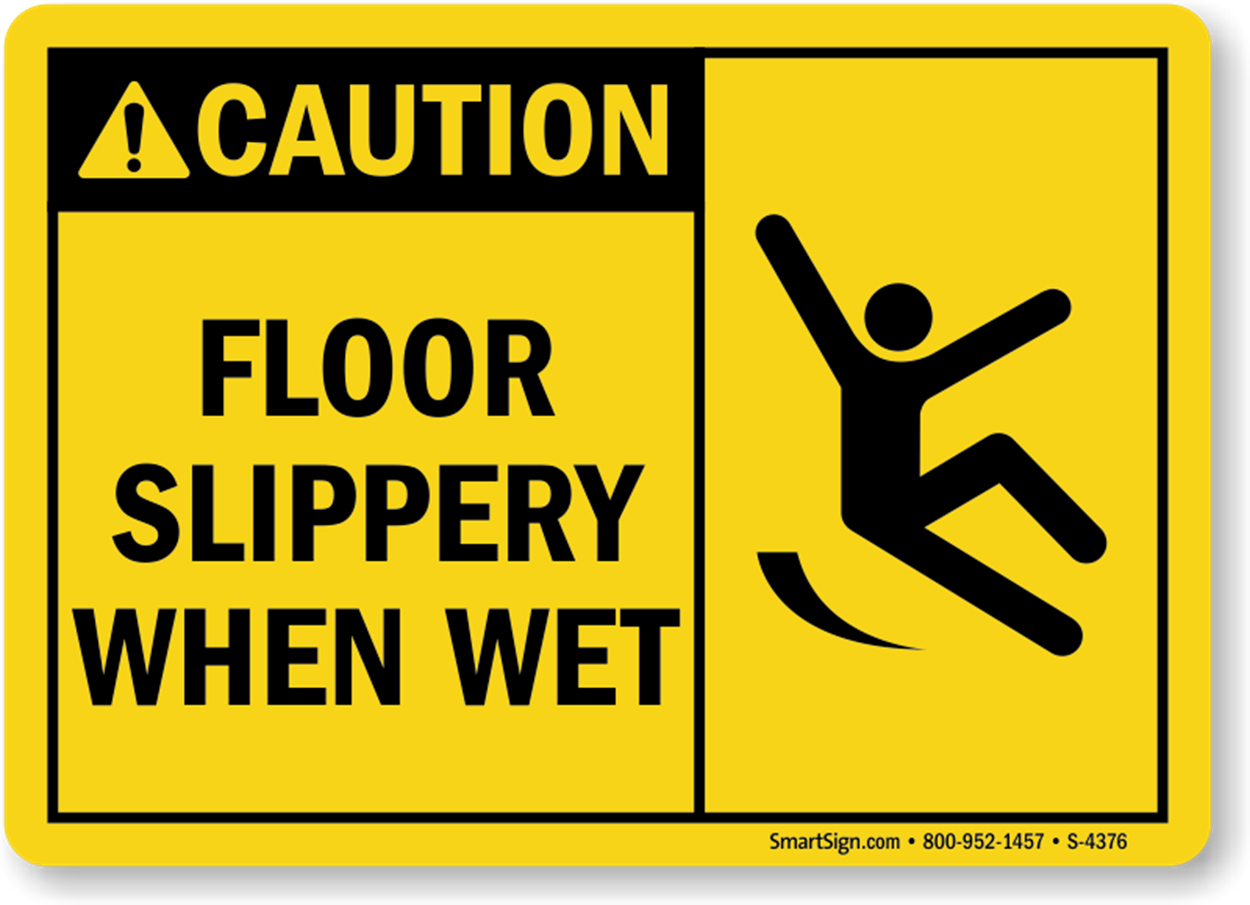 WATCH WHERE YOU STAND
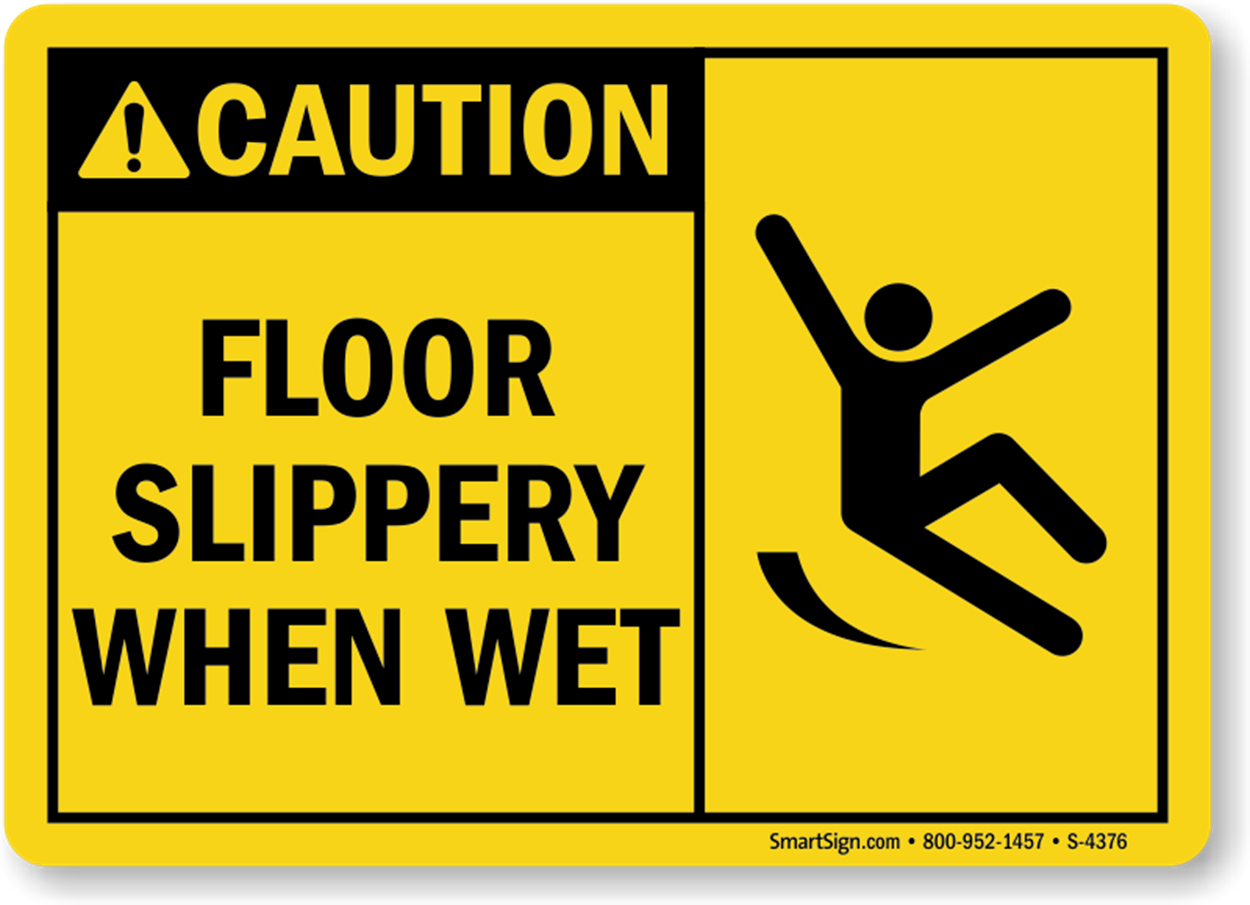 WATCH WHO YOU STAND
WITH
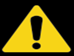 THE PLACE
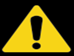 THE PLACE
The Garden Of Gethsemane
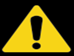 THE PLACE
The Garden Of Gethsemane
Gethsemane = olive/oil press
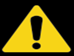 THE PLACE
The Garden Of Gethsemane
Gethsemane = olive/oil press
On the “Mount of Olives” (Mt. 26:30)
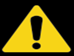 THE PLACE
The Garden Of Gethsemane
Gethsemane = olive/oil press
On the “Mount of Olives” (Mt. 26:30)
Place of refuge, rest, & prayer
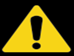 THE PEOPLE
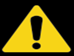 THE PEOPLE
Judas Iscariot
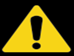 THE PEOPLE
Judas Iscariot
One of “the twelve” chosen by Christ
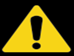 THE PEOPLE
Judas Iscariot
One of “the twelve” chosen by Christ
Keeper of the treasury (Jn. 12:6)
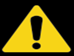 THE PEOPLE
Judas Iscariot
One of “the twelve” chosen by Christ
Keeper of the treasury (Jn. 12:6)
Let sin ensnare him (Jn. 13:2)
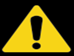 THE PEOPLE
Those Whom Judas Was Among
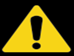 THE PEOPLE
Those Whom Judas Was Among
Detachment of Troops = 600 Soldiers
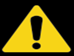 THE PEOPLE
Those Whom Judas Was Among
Detachment of Troops = 600 Soldiers
Officers of the Chief Priests
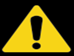 THE PEOPLE
Those Whom Judas Was Among
Detachment of Troops = 600 Soldiers
Officers of the Chief Priests
With Weapons (Mt. 26:47)
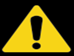 THE PLOT
Jesus Is Betrayed
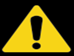 THE PLOT
Jesus Is Betrayed
Judas leads them to Jesus
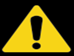 THE PLOT
Jesus Is Betrayed
Judas leads them to Jesus
Jesus is put on trial
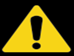 THE PLOT
Jesus Is Betrayed
Judas leads them to Jesus
Jesus is put on trial
Judas shows slight remorse
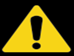 THE QUESTION
Who Are You
Standing With?
SONG:
Father God,
Just For Today
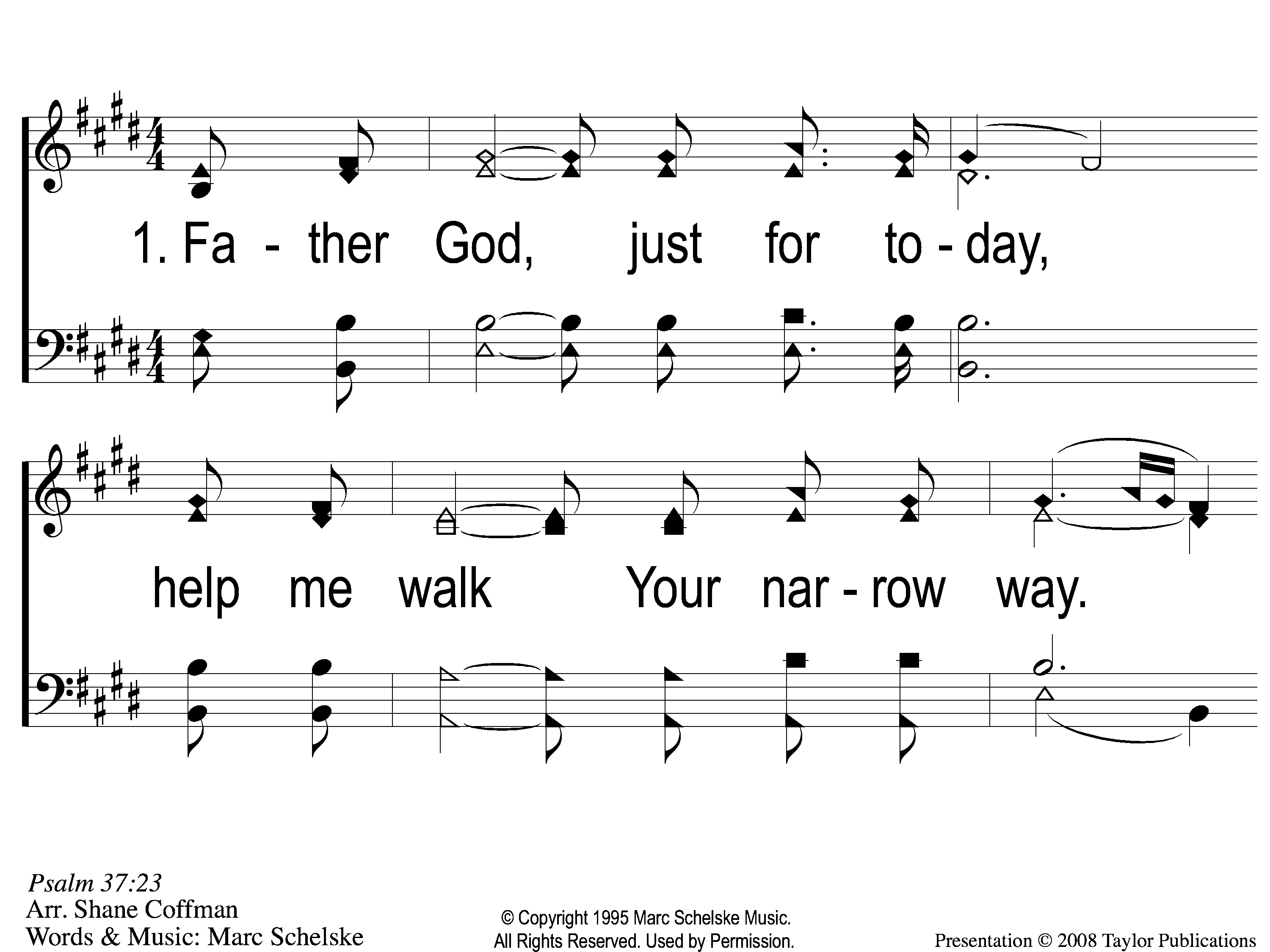 Father God, Just For Today
1-1 Father God
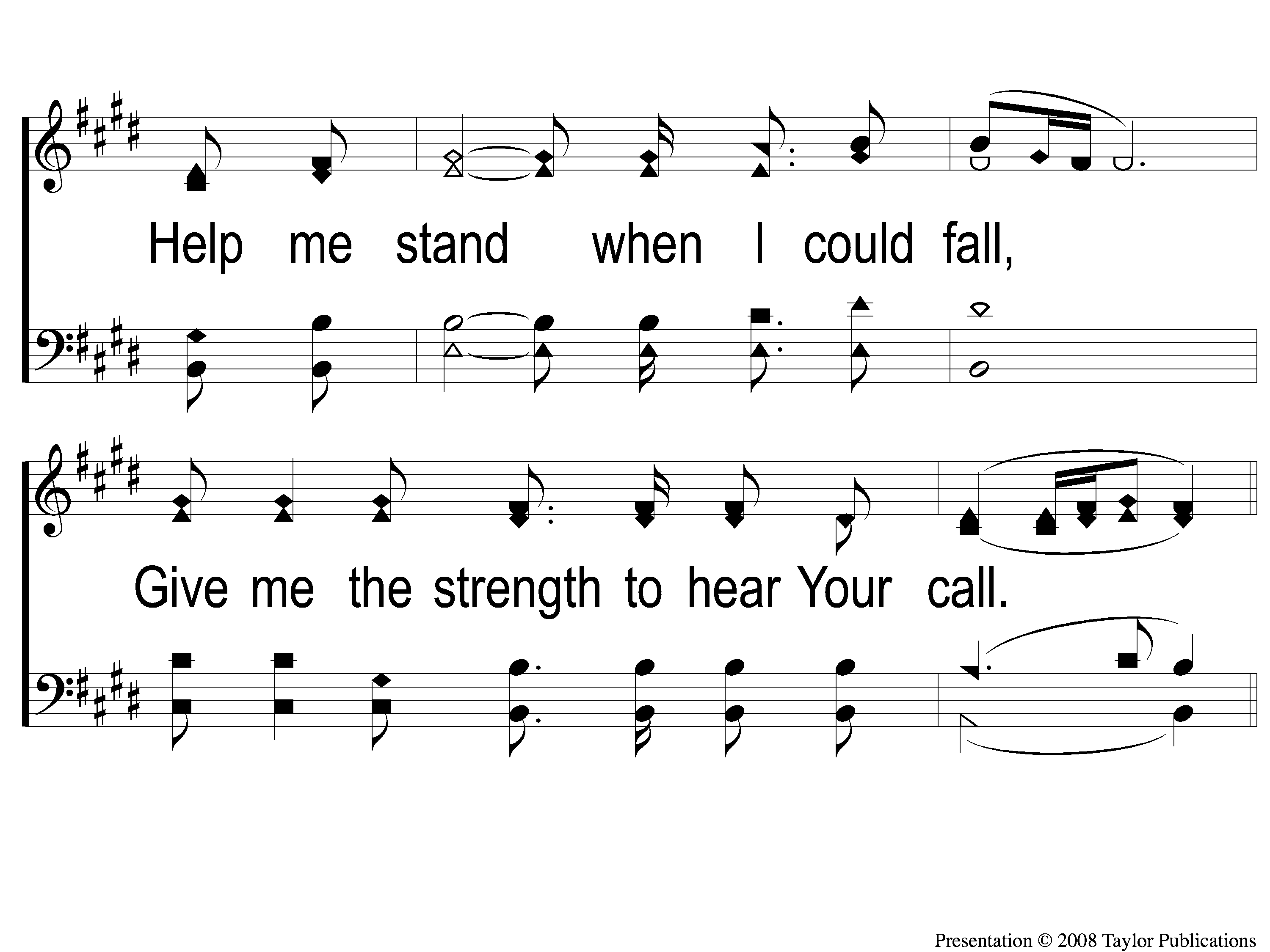 Father God, Just For Today
1-2 Father God
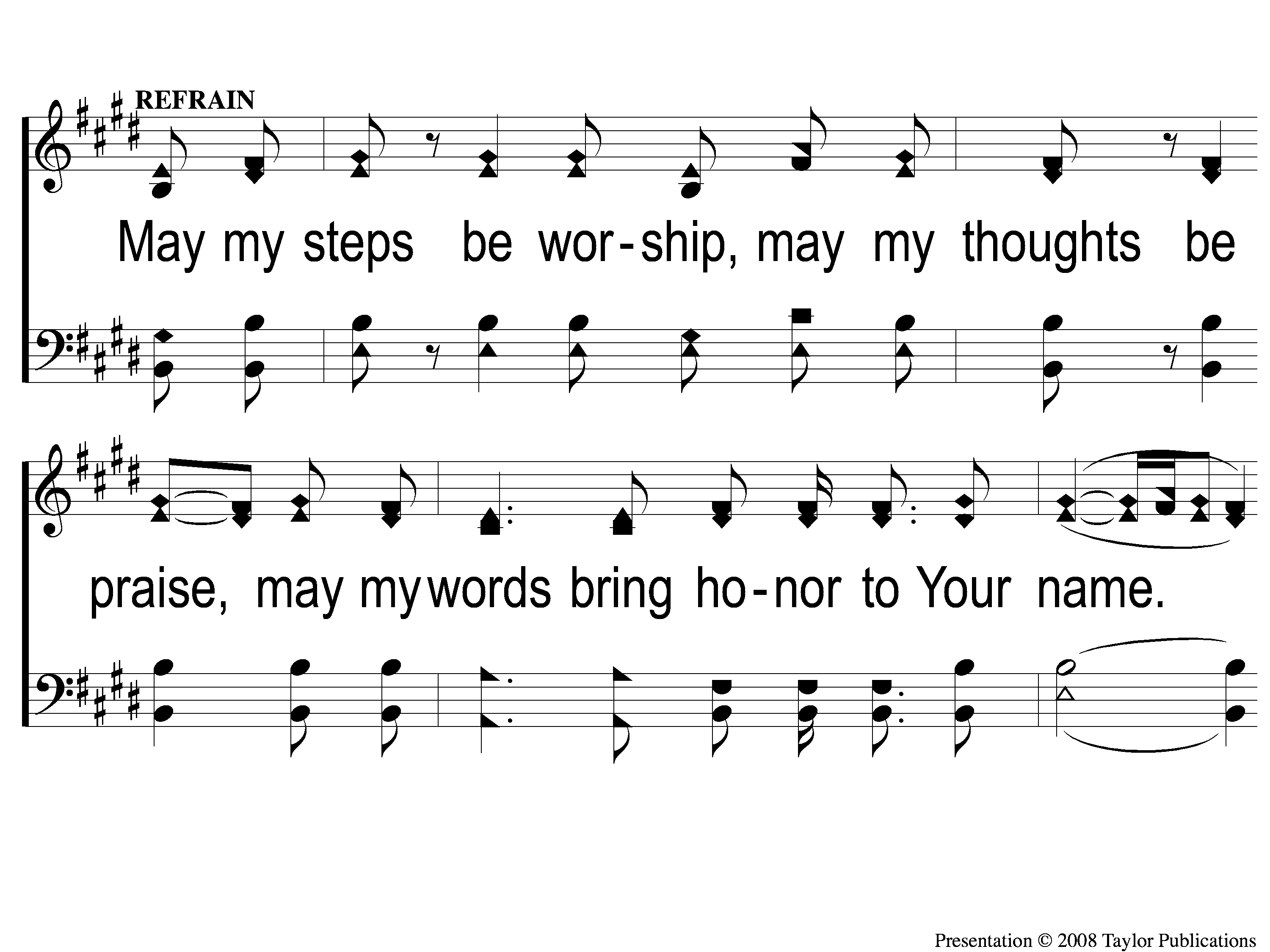 Father God, Just For Today
1C-1 Father God
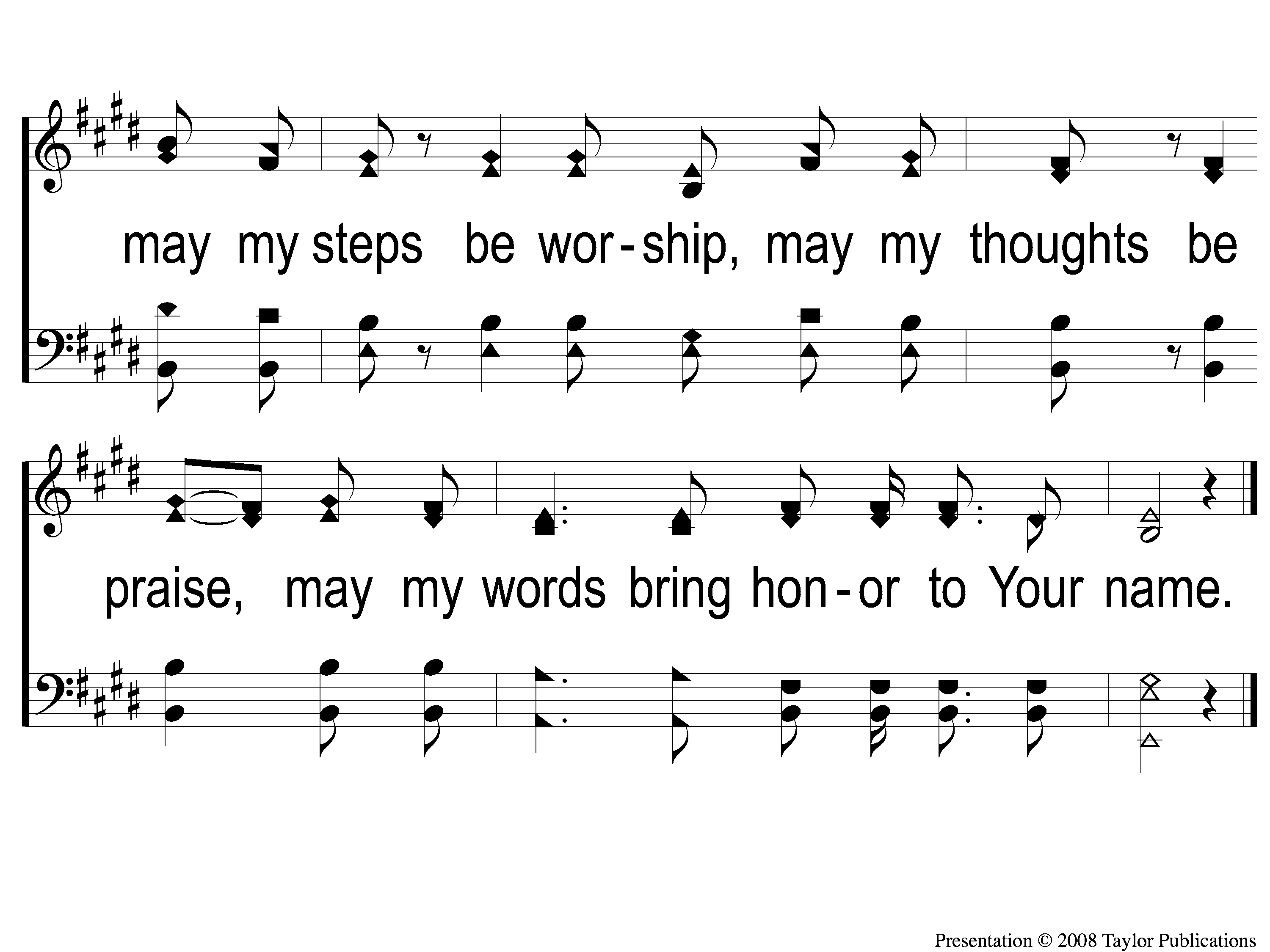 Father God, Just For Today
1C-2 Father God
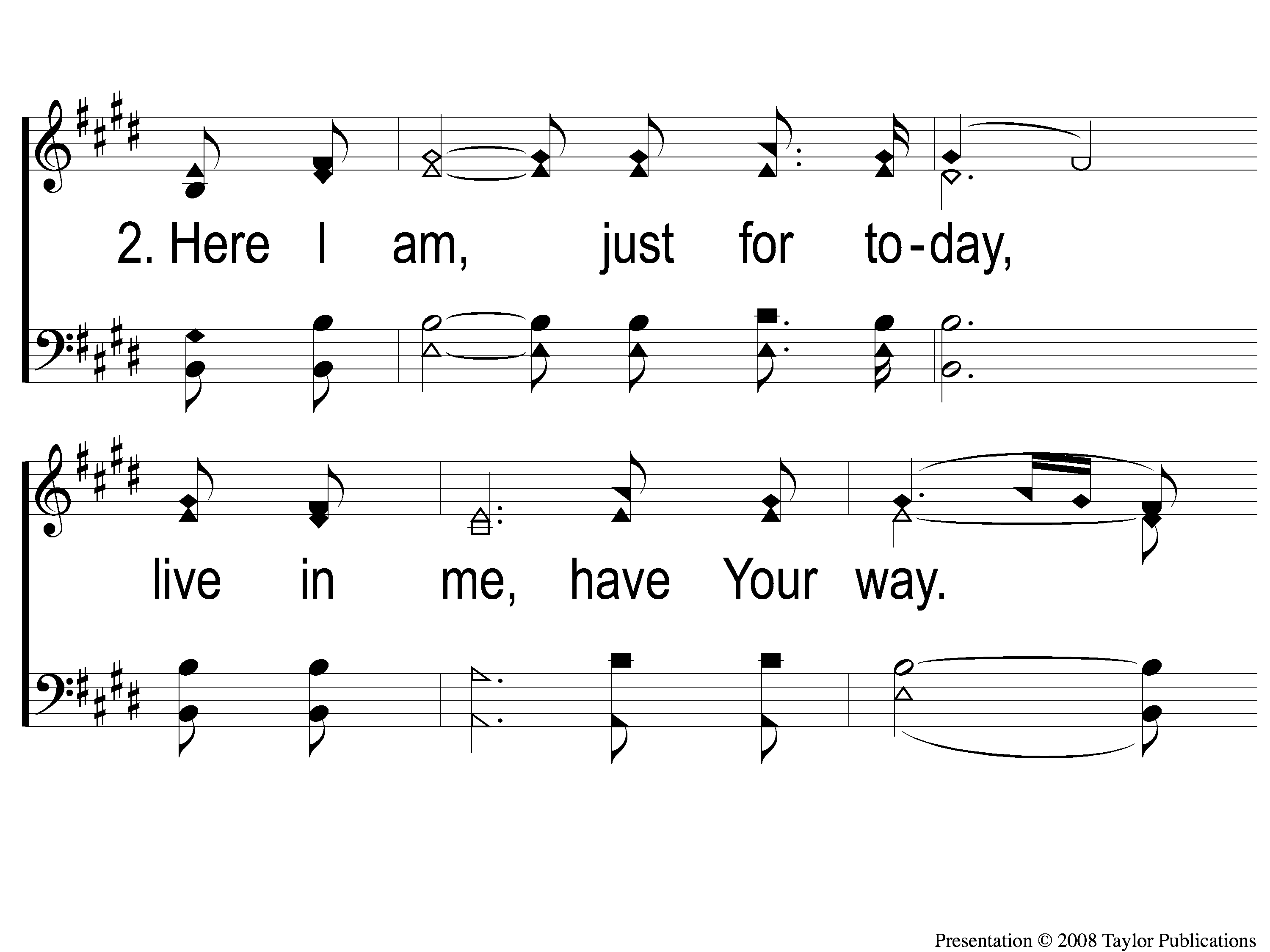 Father God, Just For Today
2-1 Father God
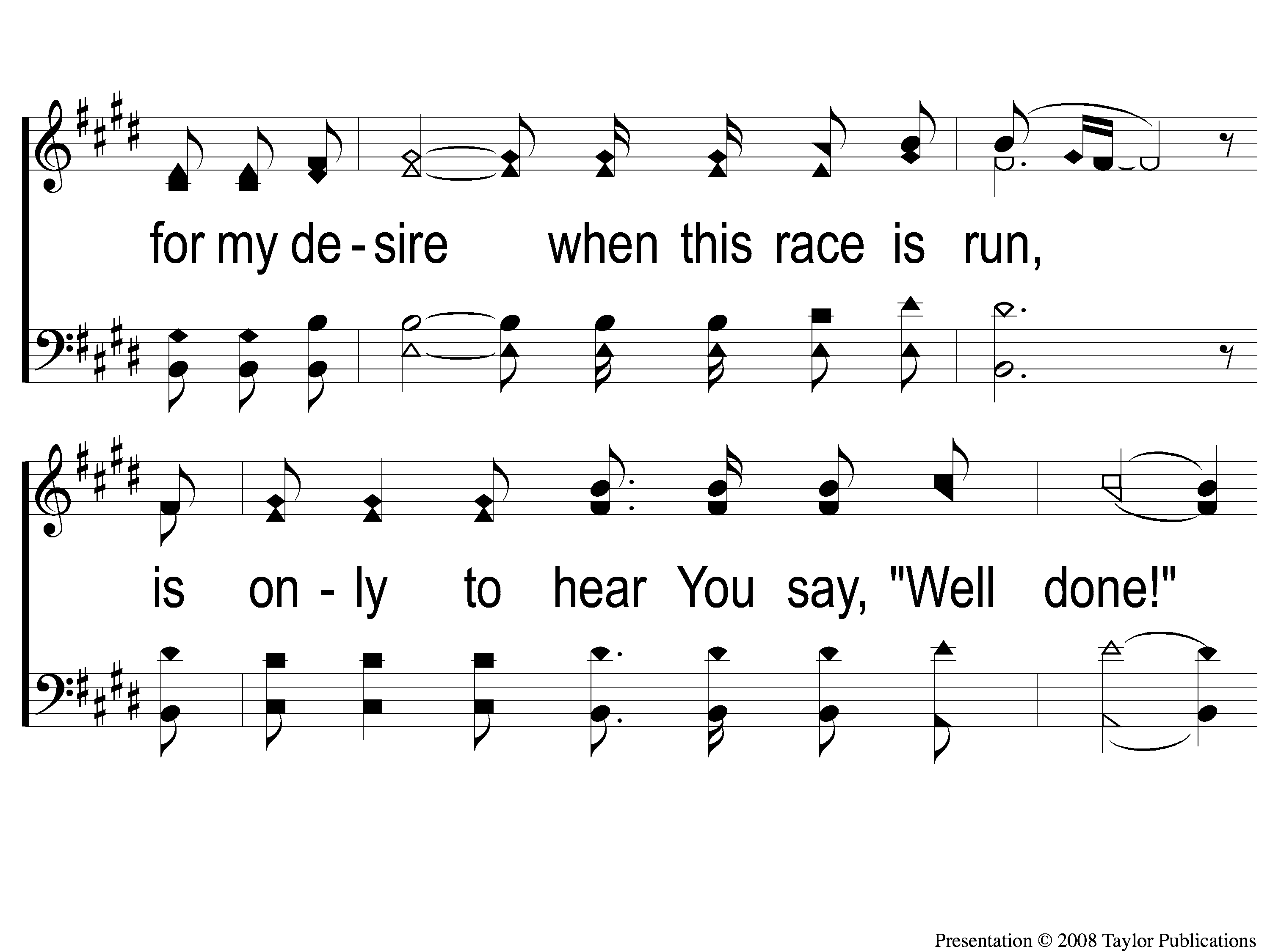 Father God, Just For Today
2-2 Father God
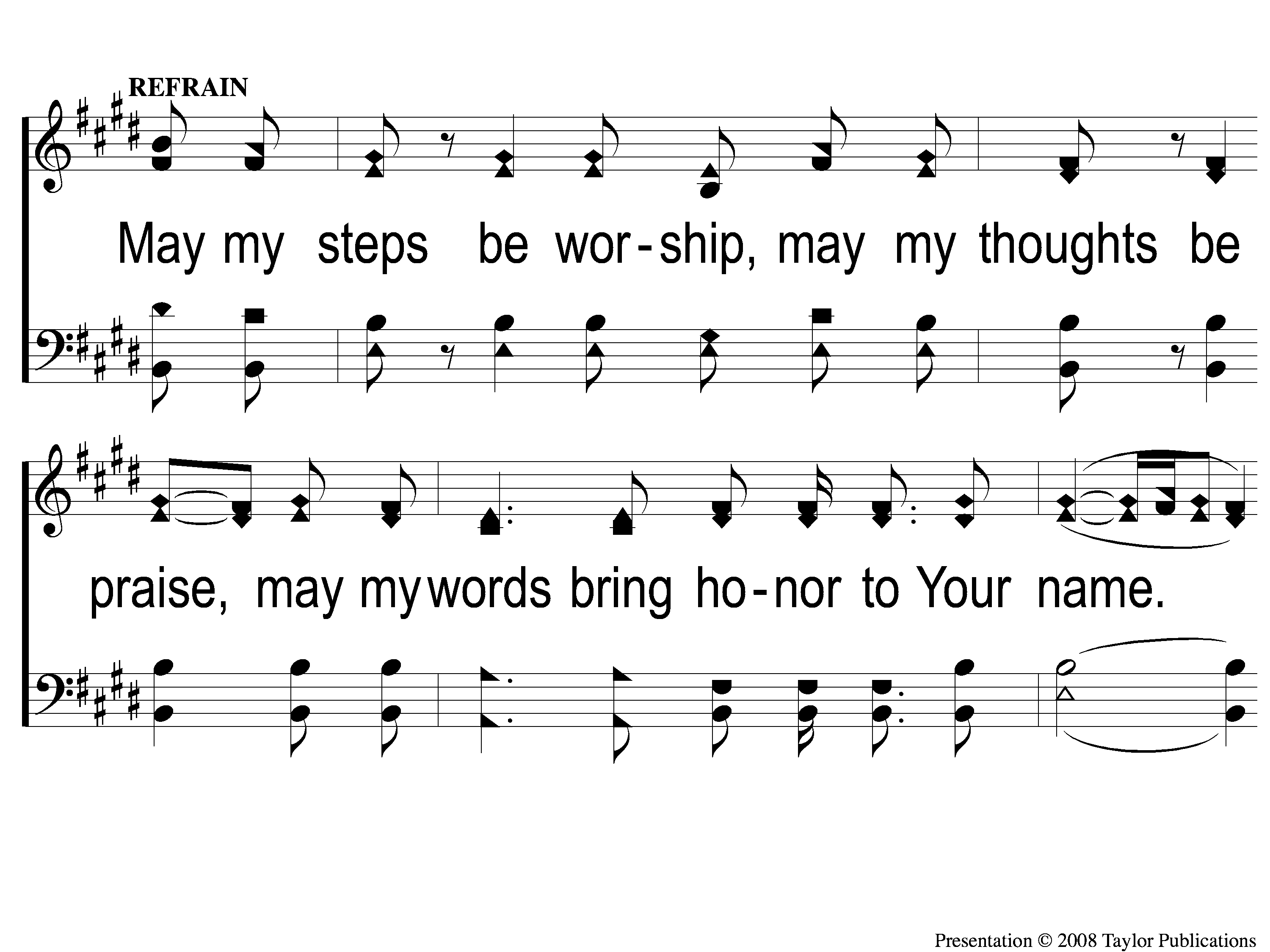 Father God, Just For Today
2C-1 Father God
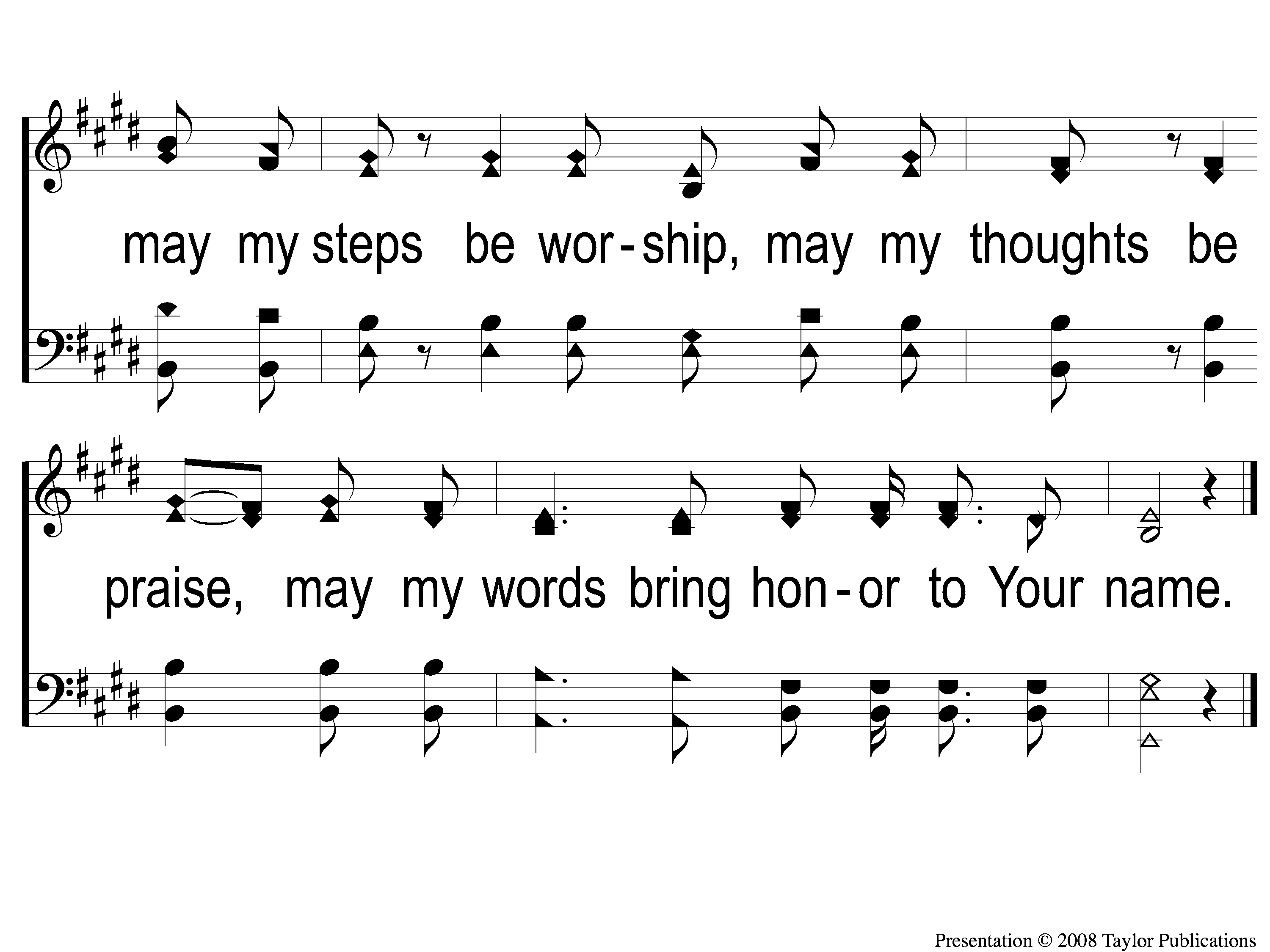 Father God, Just For Today
2C-2 Father God
SONG:
Lamb of God
#176
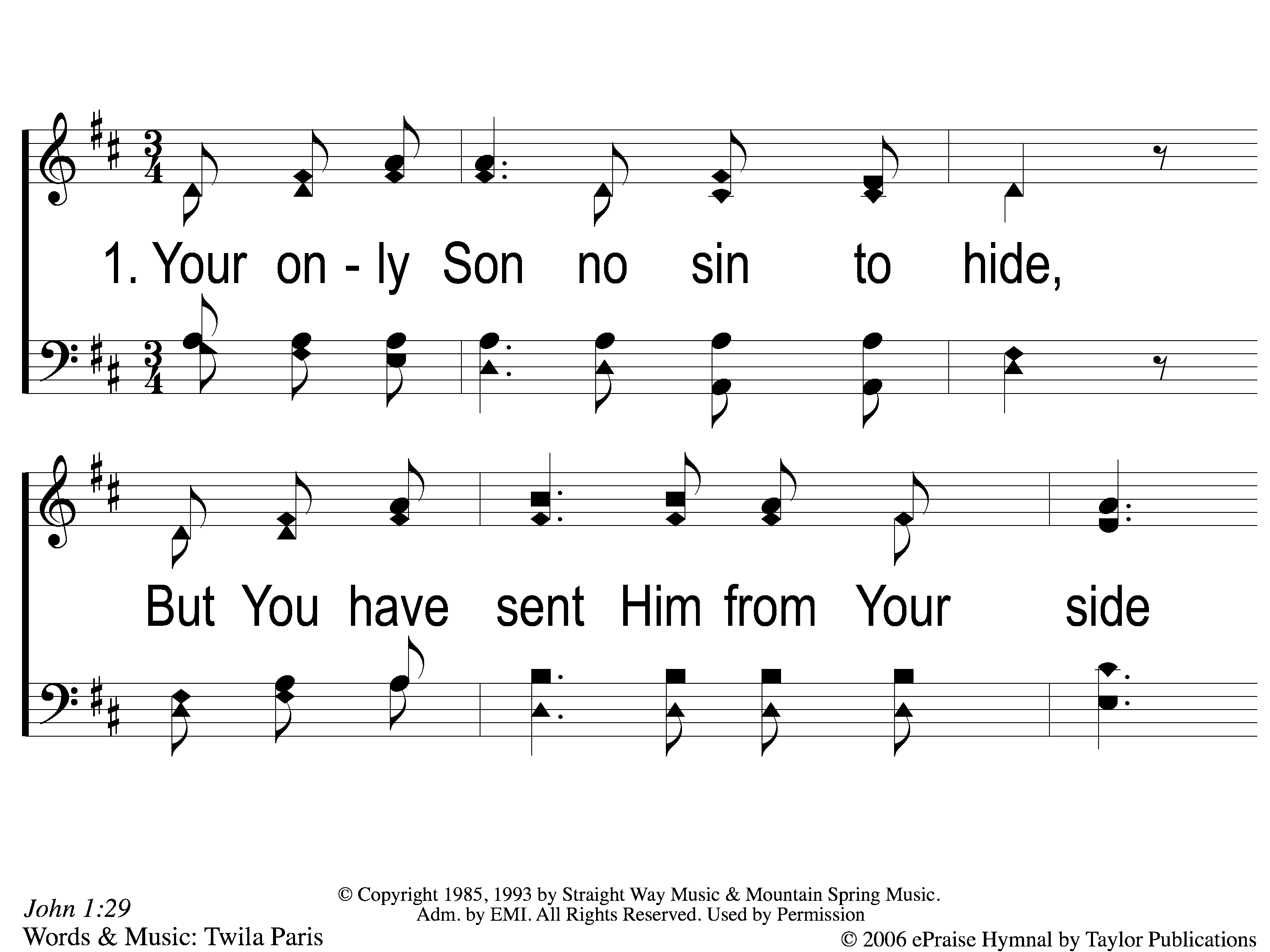 Lamb of God
176
1-1 Lamb of God
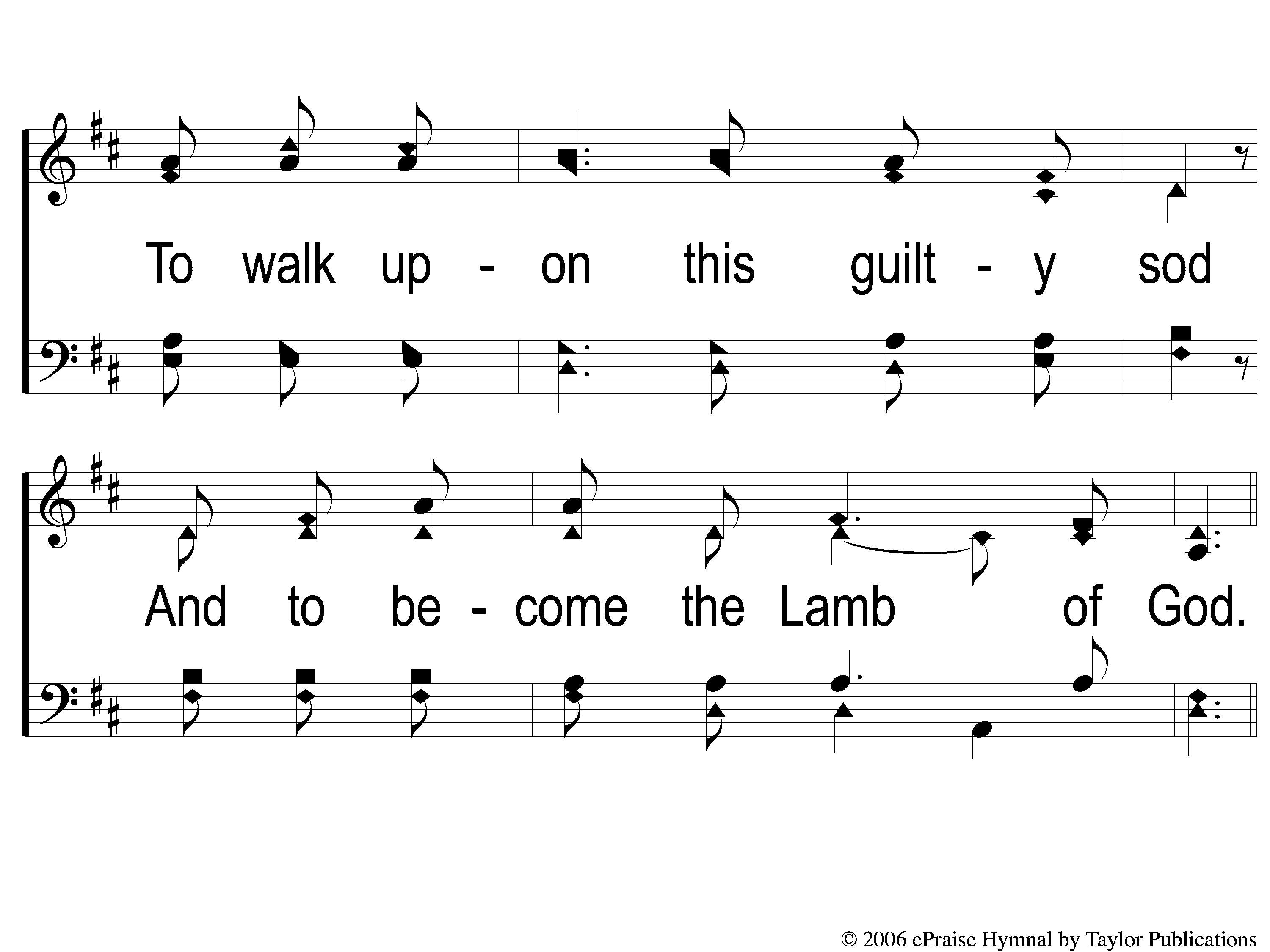 Lamb of God
176
1-2 Lamb of God
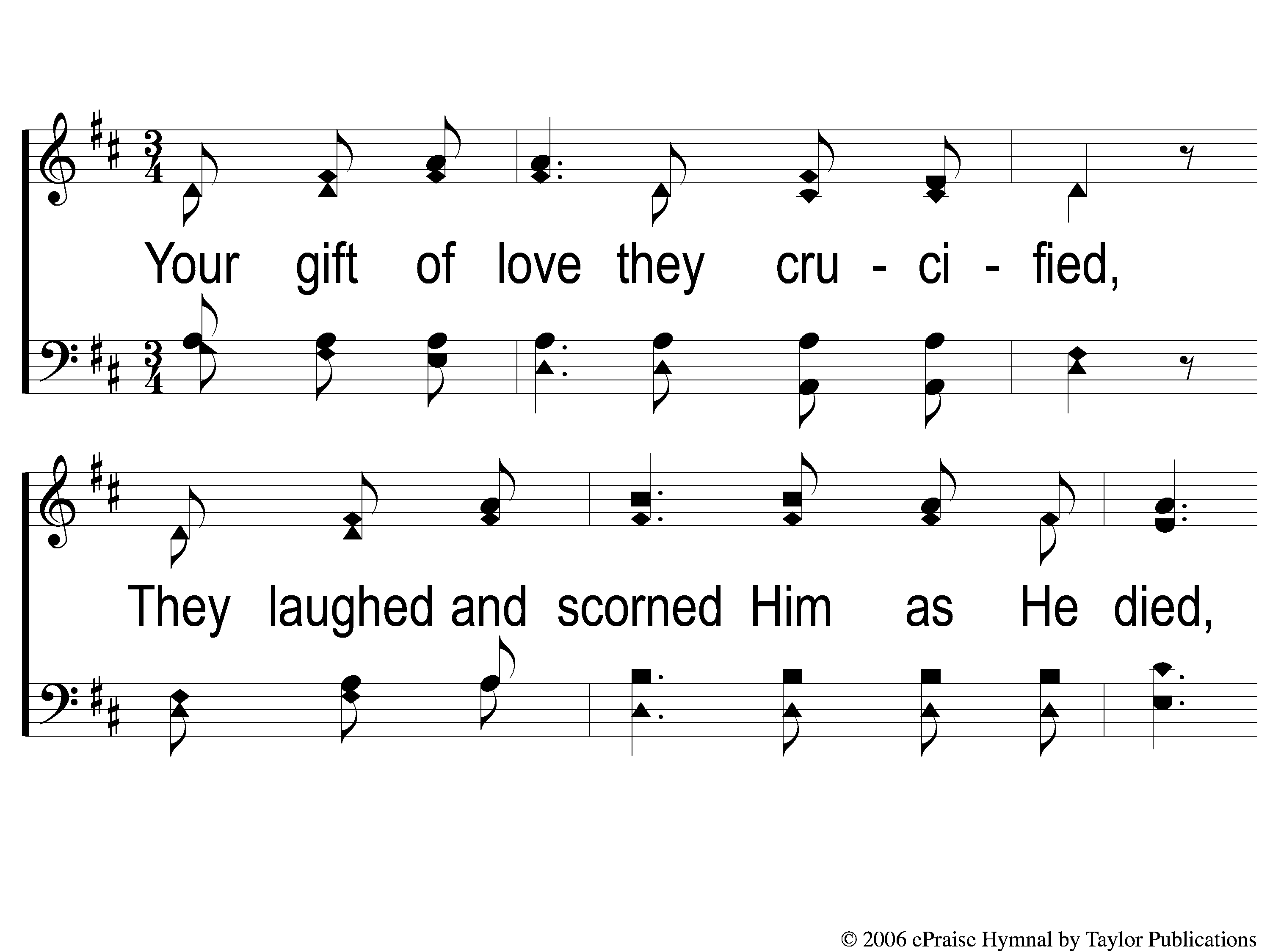 Lamb of God
176
1-3 Lamb of God
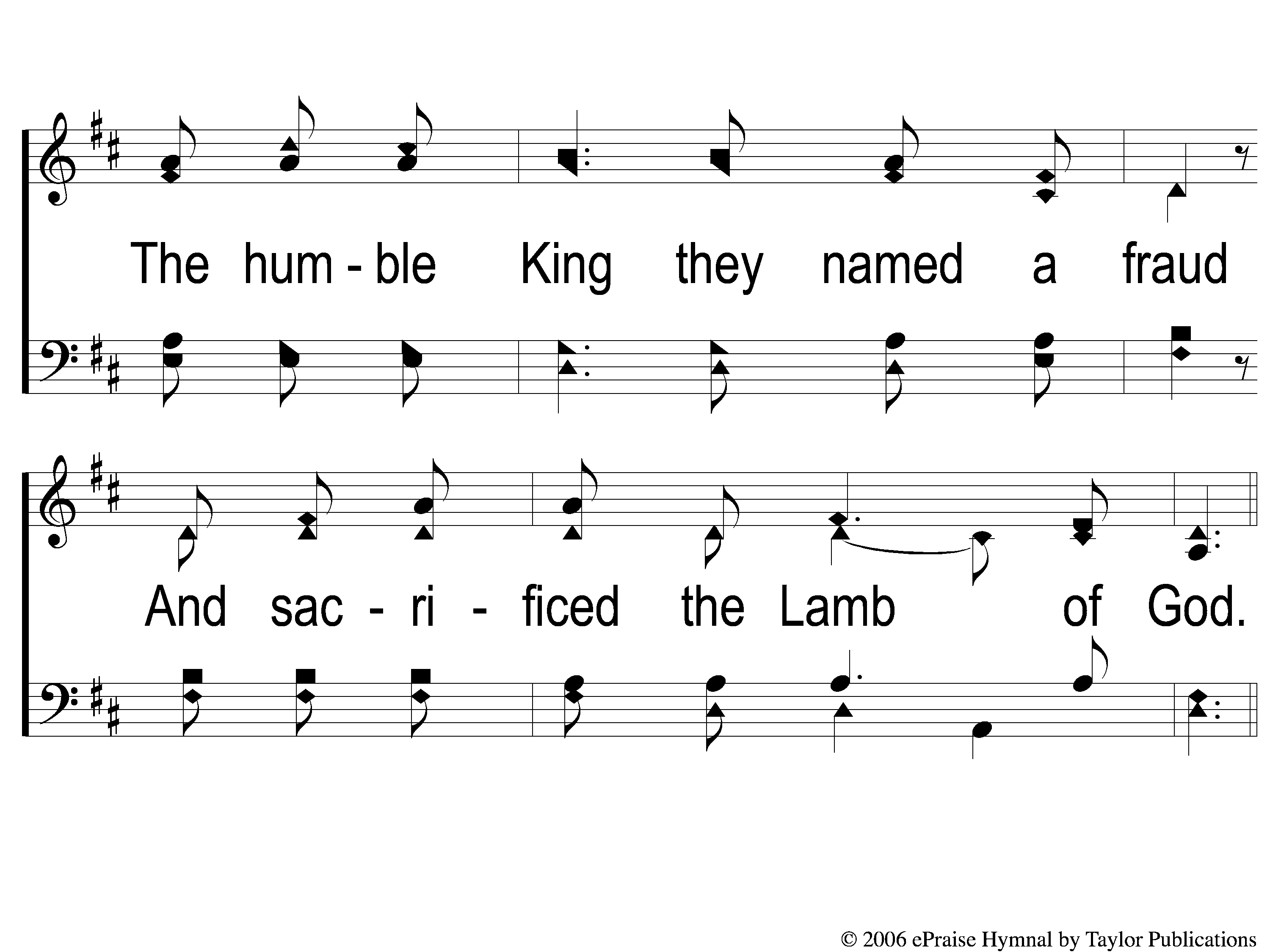 Lamb of God
176
1-4 Lamb of God
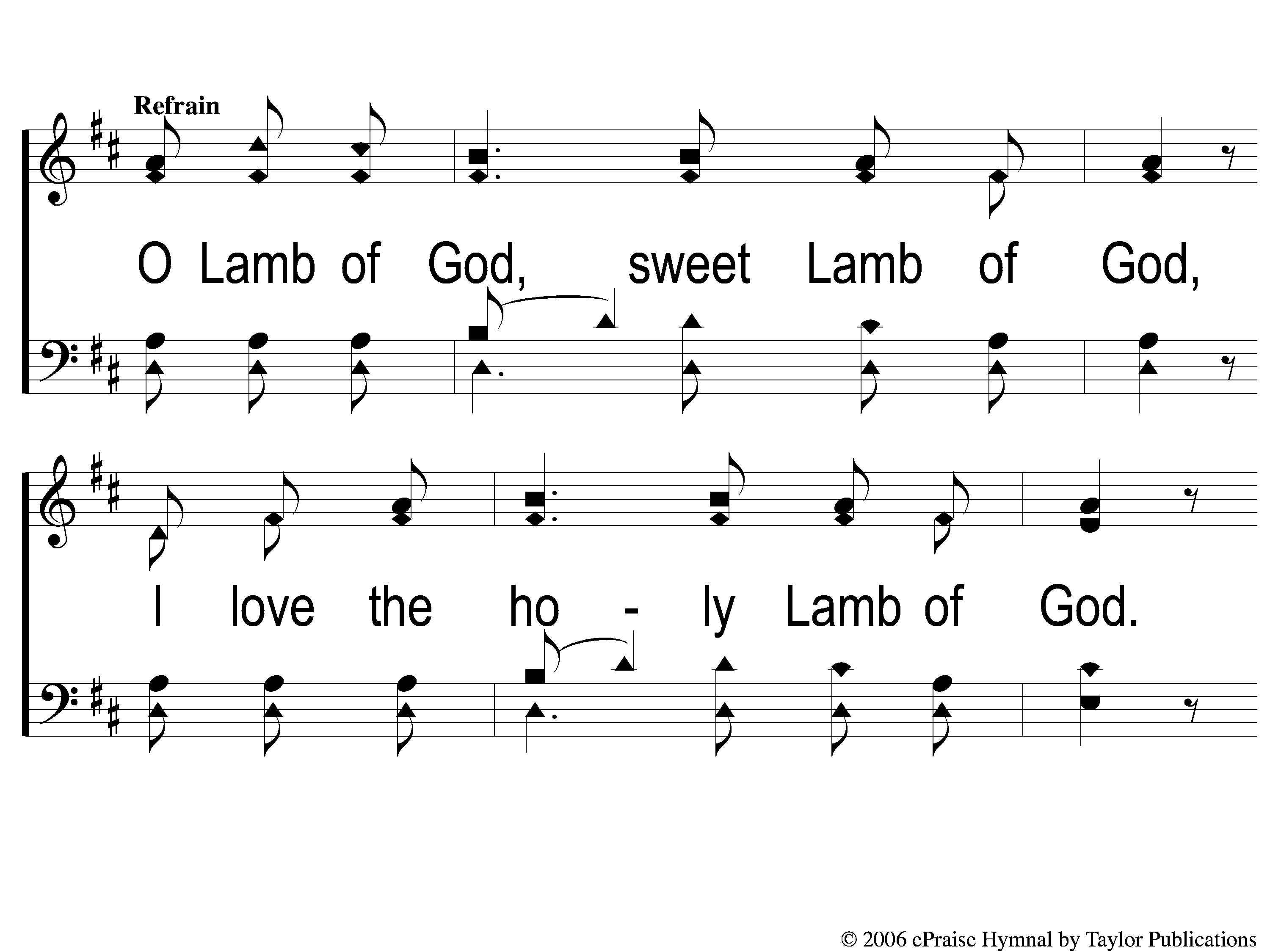 Lamb of God
176
C-1 Lamb of God
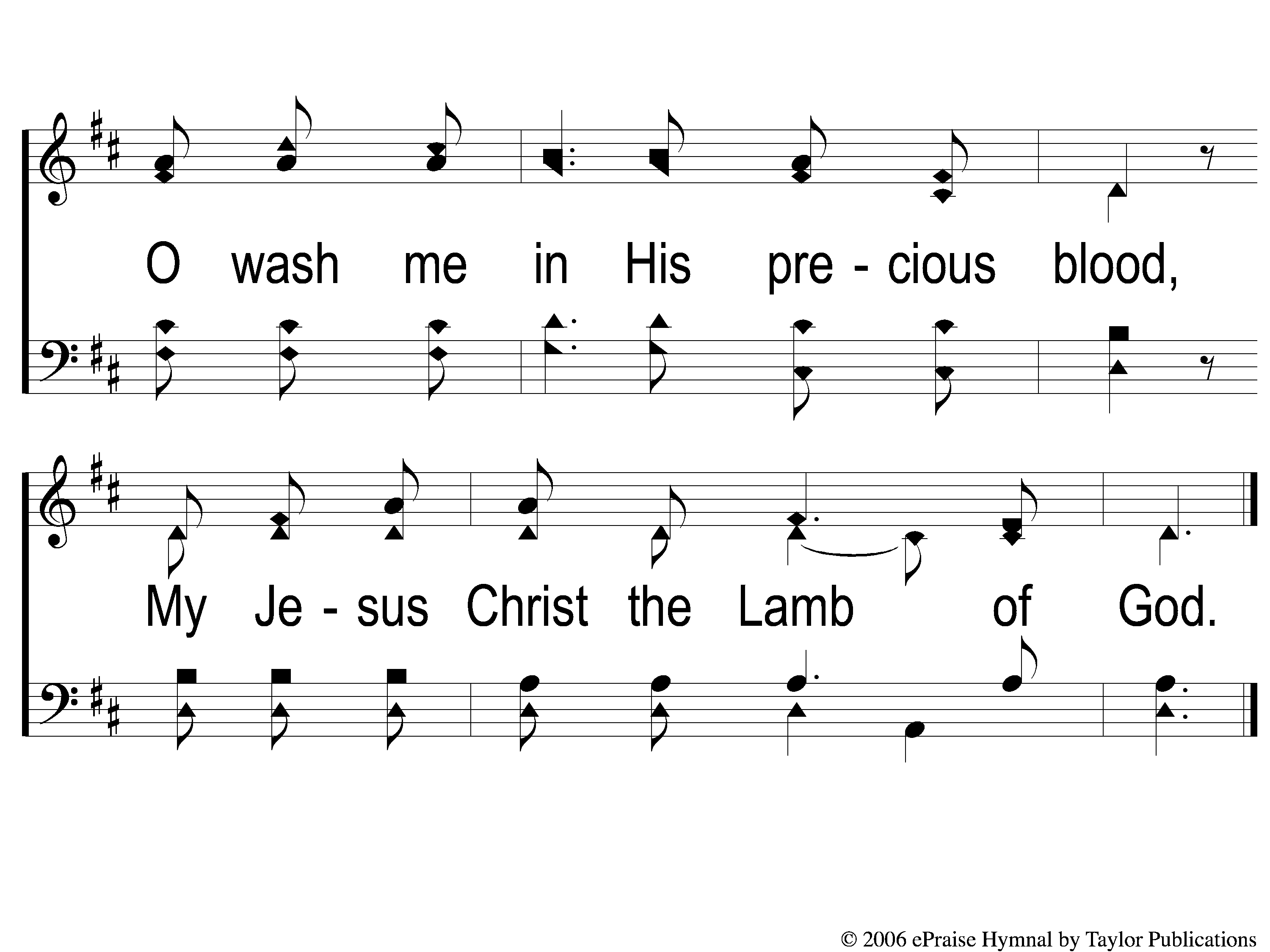 Lamb of God
176
C-2 Lamb of God
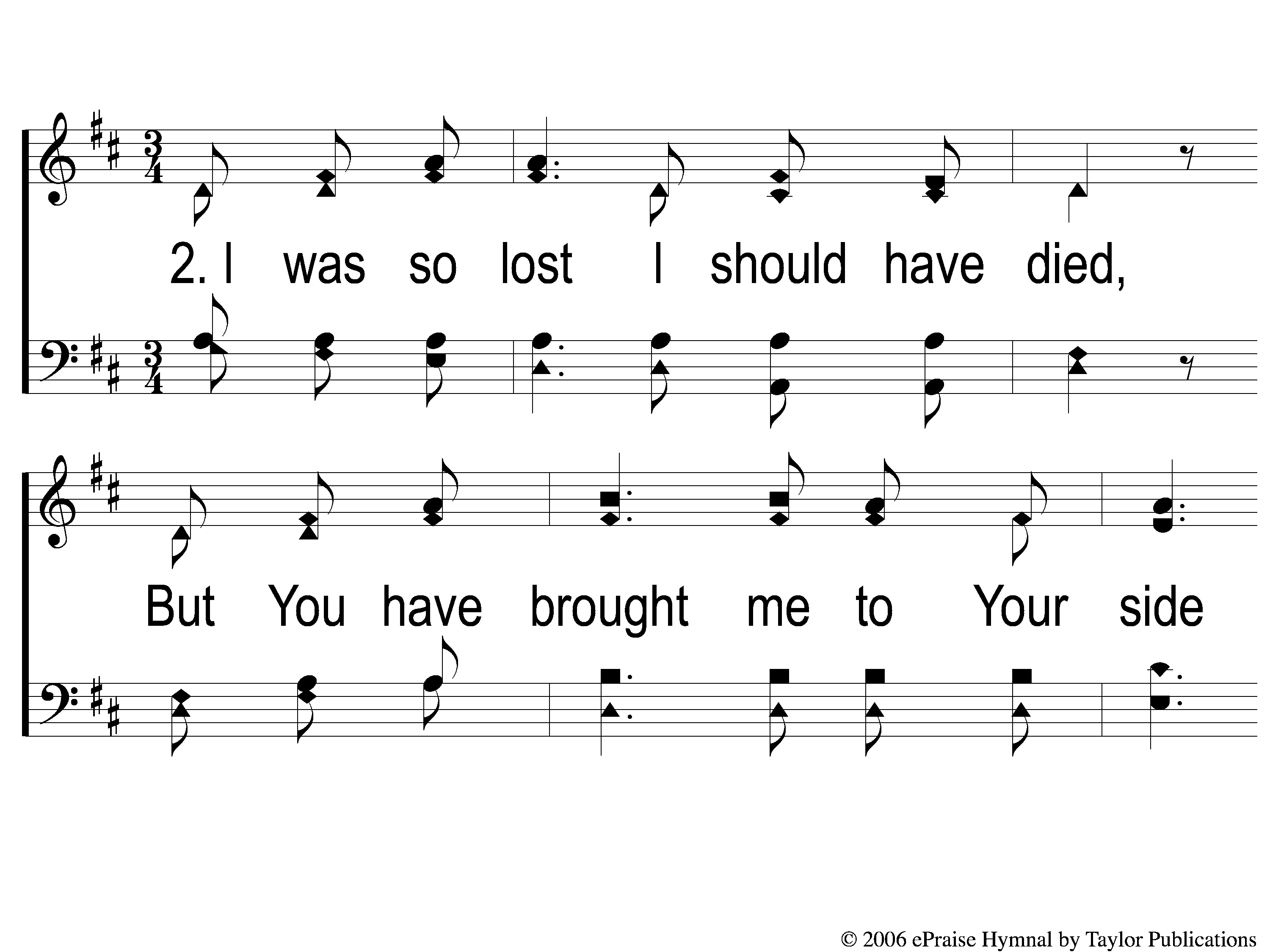 Lamb of God
176
2-1 Lamb of God
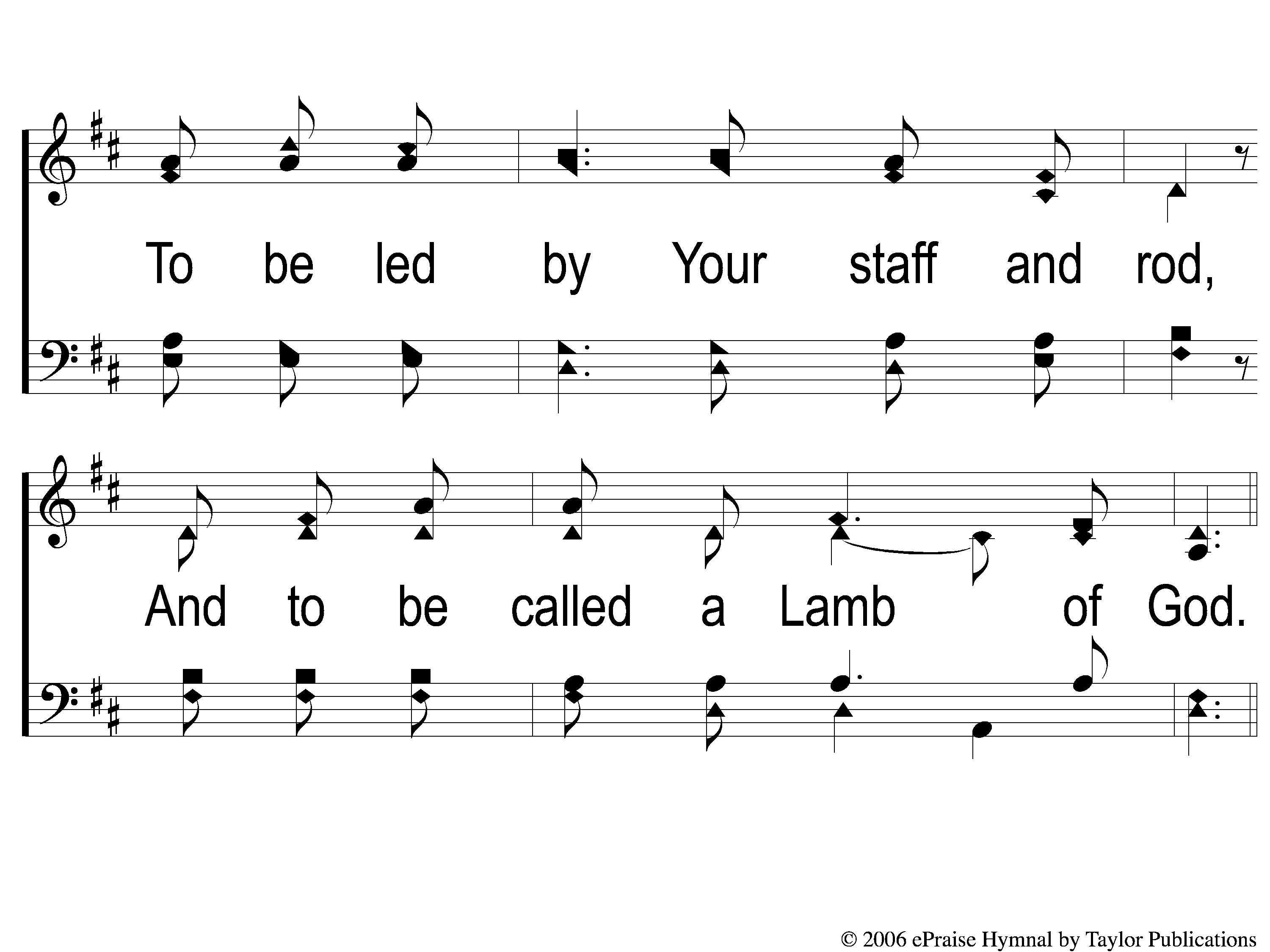 Lamb of God
176
2-2 Lamb of God
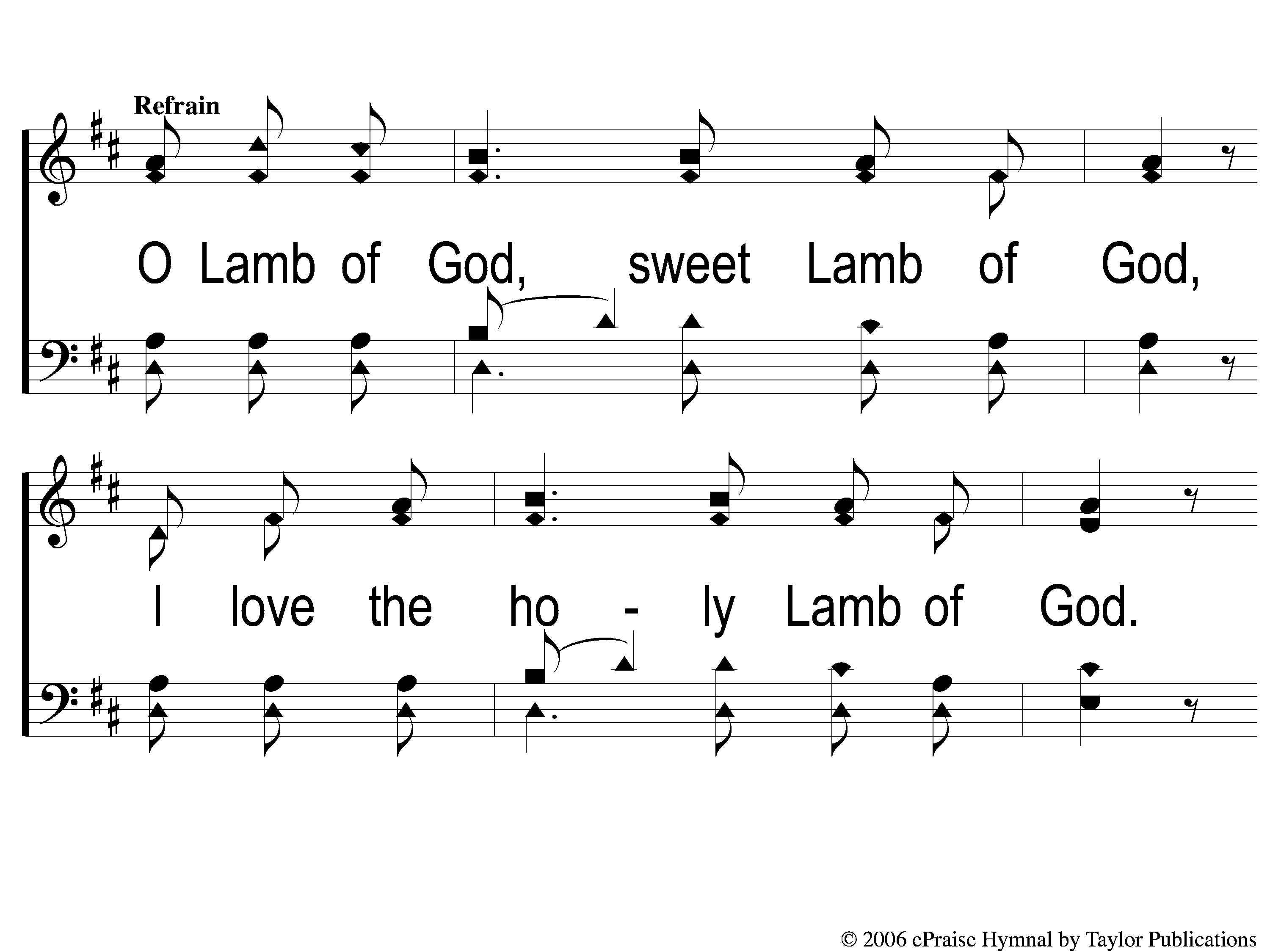 Lamb of God
176
C-1 Lamb of God
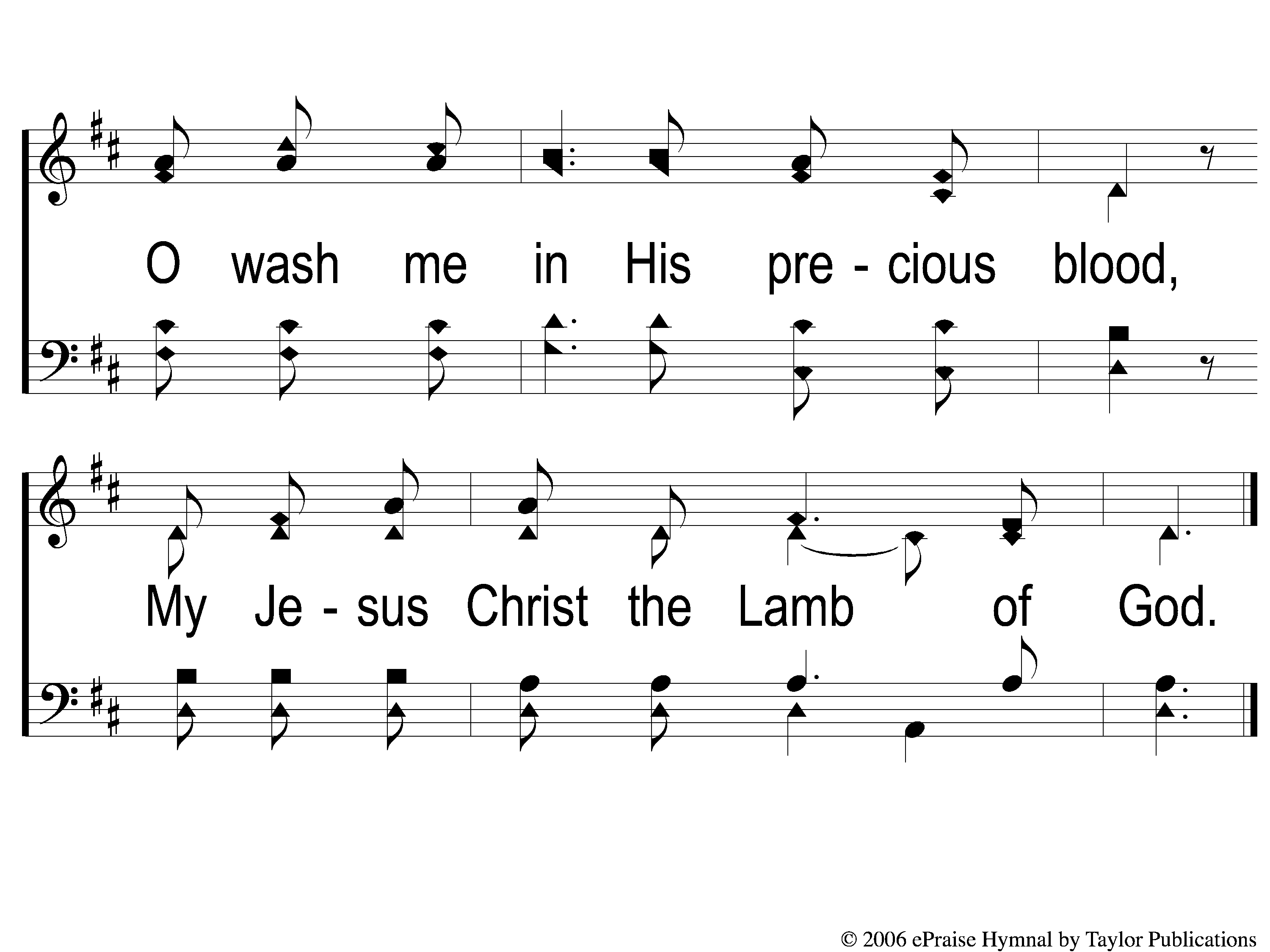 Lamb of God
176
C-2 Lamb of God
The
LORD’SSUPPER
Acts 20:7
LORD’S SUPPER
Unleavened Bread
Therefore remember that you, once Gentiles in the flesh—who are called Uncircumcision by what is called the Circumcision made in the flesh by hands— that at that time you were without Christ, being aliens from the commonwealth of Israel and strangers from the covenants of promise, having no hope and without God in the world. But now in Christ Jesus you who once were far off have been brought near by the blood of Christ.
Eph. 5:11-13
Fruit of the Vine
LORD’S SUPPER
In Him we have redemption through His blood, the forgiveness of sins, according to the riches of His grace which He made to abound toward us in all wisdom and prudence, having made known to us the mystery of His will, according to His good pleasure which He purposed in Himself, that in the dispensation of the fullness of the times He might gather together in one pall things in Christ, 3both which are in heaven and which are on earth—in Him.
Eph. 1:7-10
OFFERING
1 Peter 4:10
As each one has received a gift, minister it to one another, as good stewards of the manifold grace of God.
ClosingPRAYER
SONG:
Sweet Beulah Land
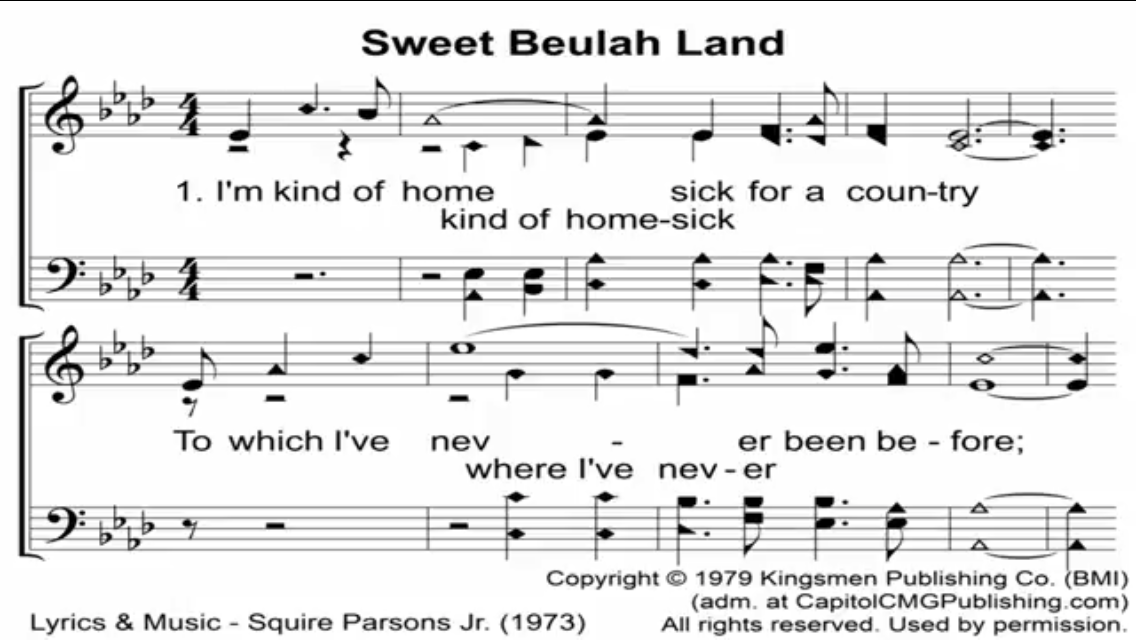 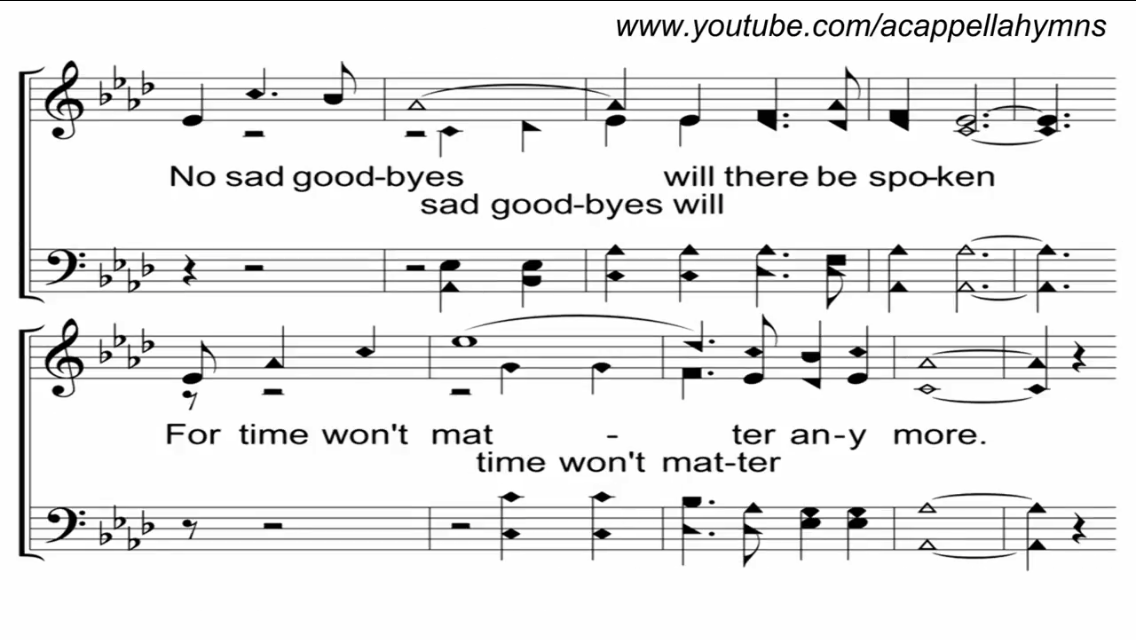 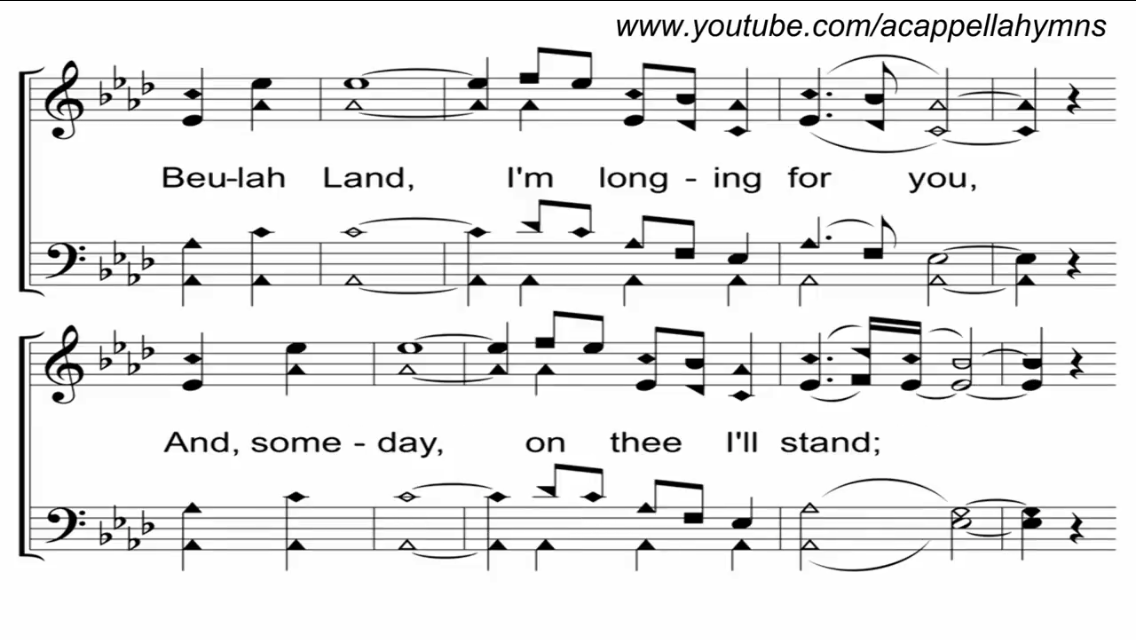 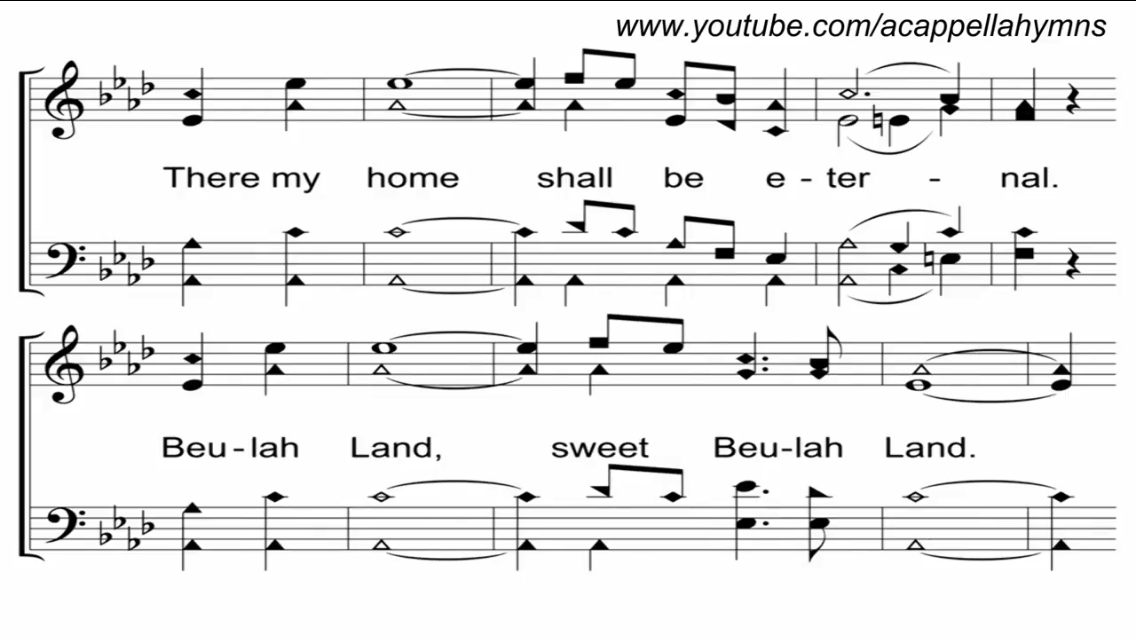 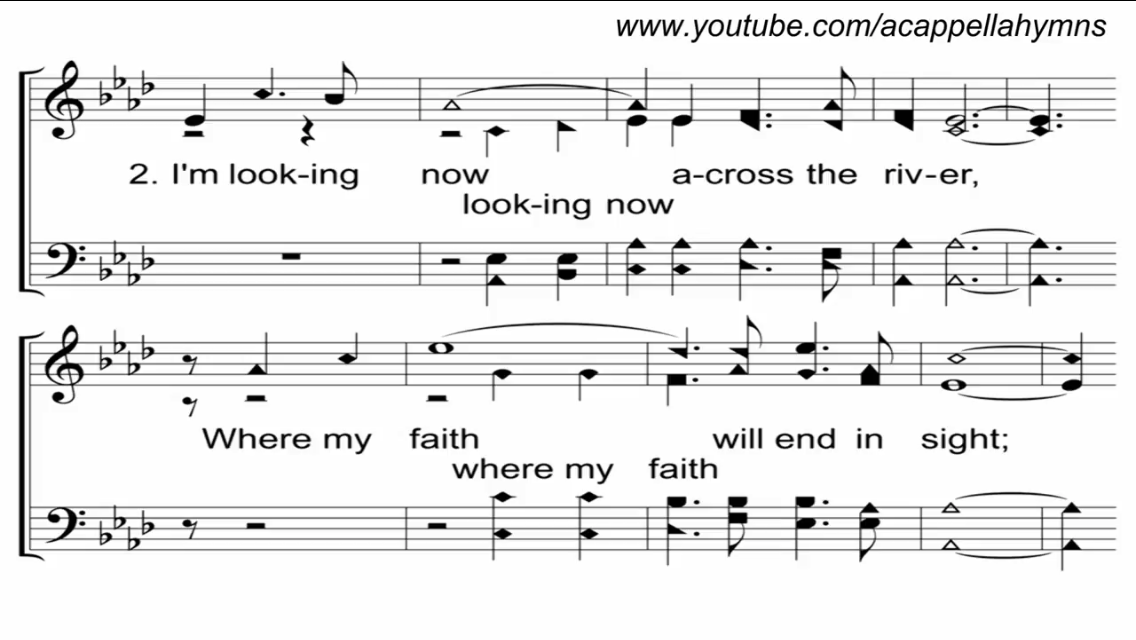 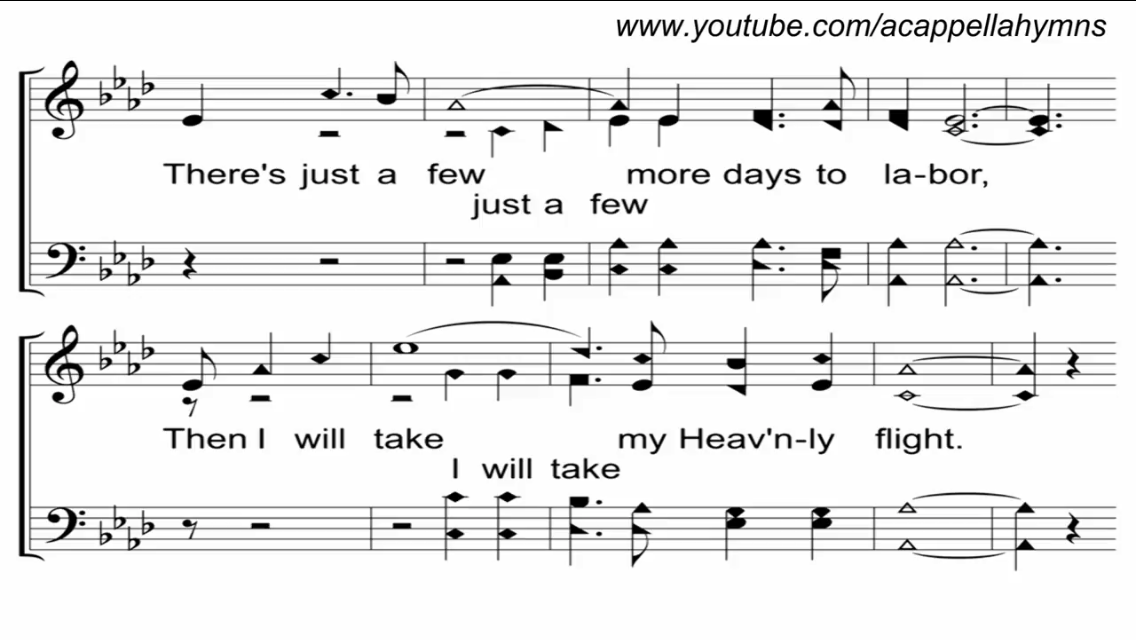 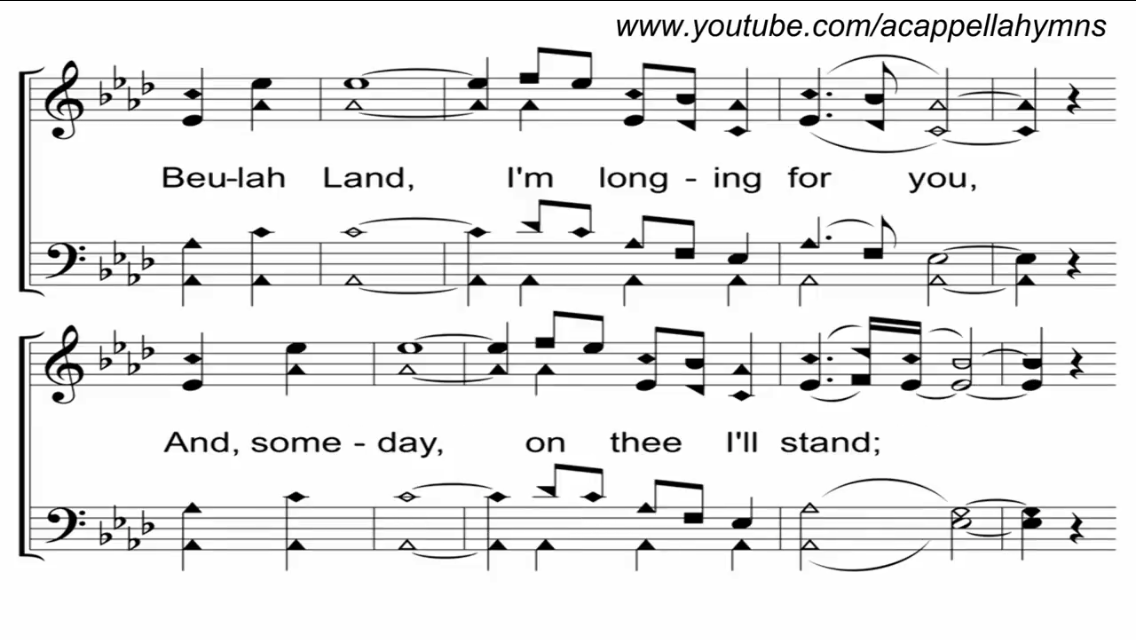 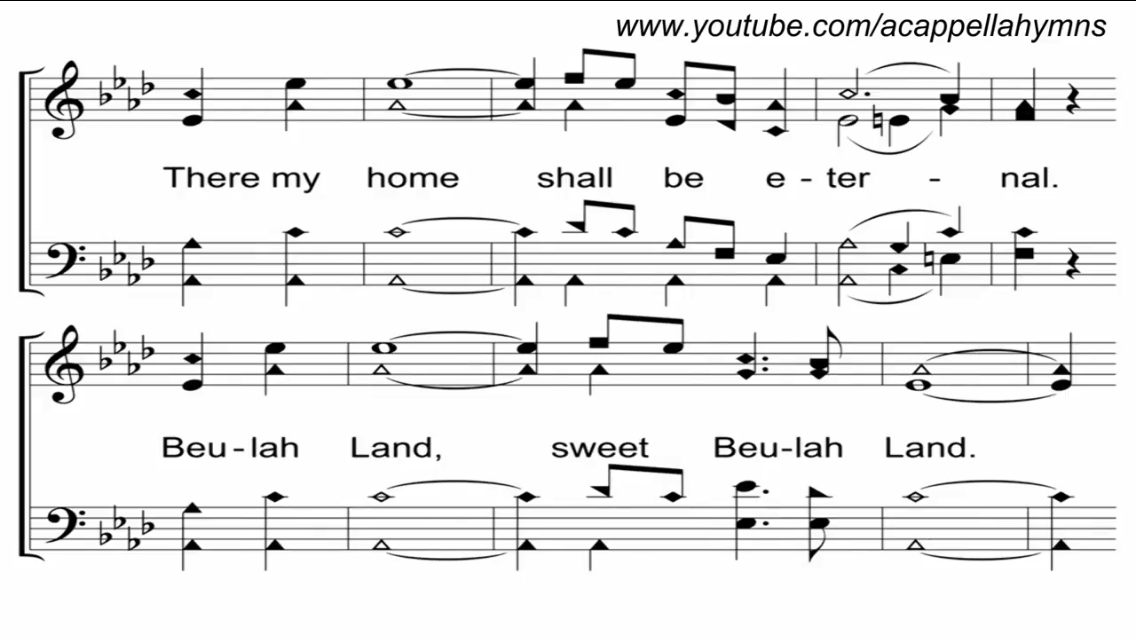 EVENING WORSHIP
TONIGHT@ 6:00 pm
HOPE TO SEE YOU THERE!
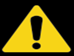 THE PRINCIPLE
God Condemns Idleness

Old Testament:
Eccl. 10:18
Prov. 14:23, 19:15, 31:27
Ezek. 16:49
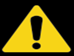 THE PRINCIPLE
God Condemns Idleness

New Testament:
1 Tim. 1:6, 5:13, 6:20
2 Tim. 2:16
Titus 1:10
Matt. 20:3ff
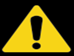 THE APPLICATION
We Must Not Be Idle

In Works
Acts 1:11
Matt. 28:18-20
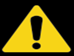 THE APPLICATION
We Must Not Be Idle

In Giving To Good Works
1 Tim. 6:18
Rom. 12:13